Introduction
John m. Hochwalt, pe, se
Kpff consulting engineers, seattle
4/12/2022
1
The Masonry Society
is an educational, scientific, and technical society dedicated to the advancement of scientific, engineering, architectural, and construction knowledge of masonry. 

My Roles:
Chair of the Seismic and Limit Design Subcommittee for TMS 402/602
Voting member of the TMS 402/602
Board of Director's Representative for Zone 1
The Masonry Society
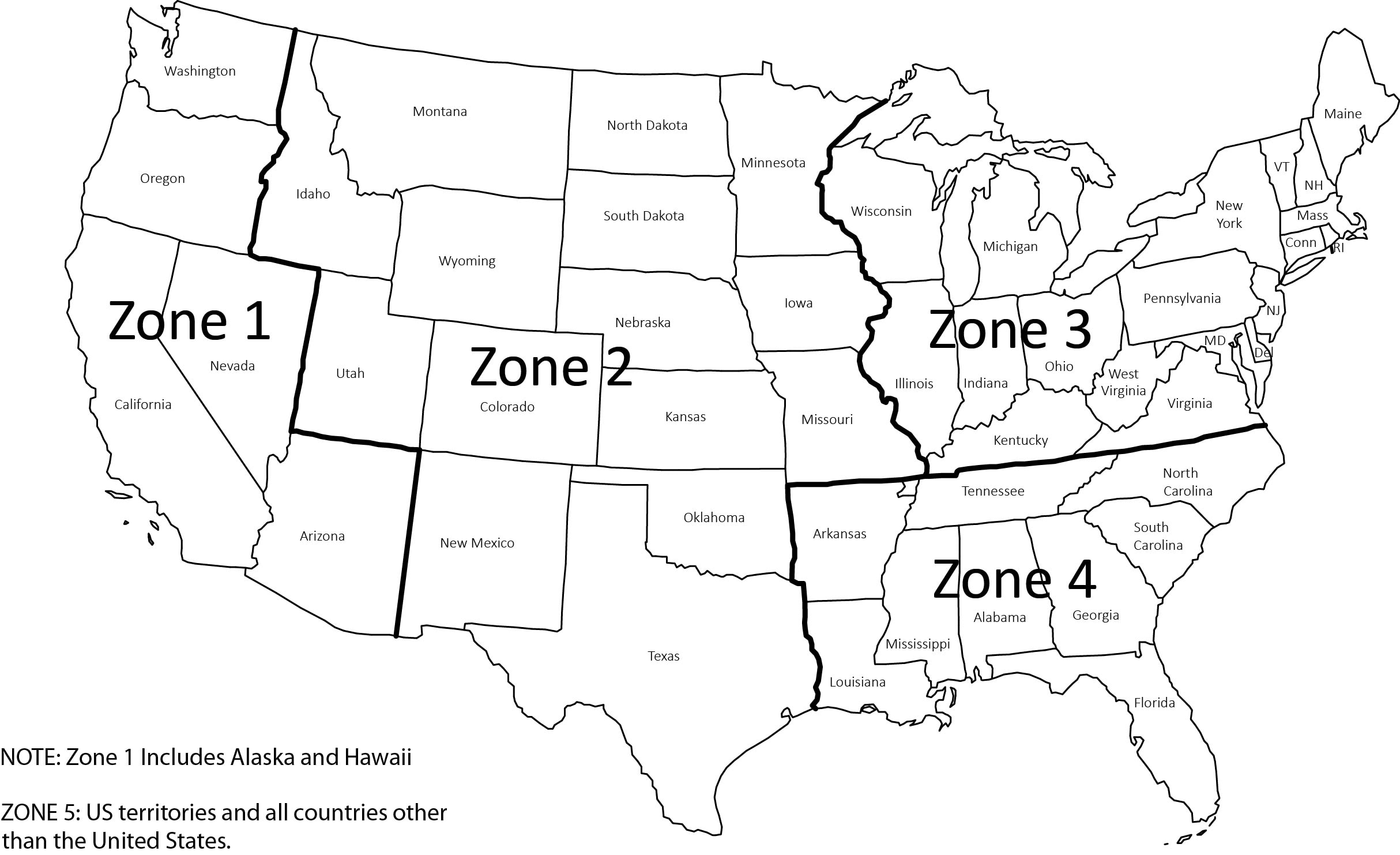 The Masonry Society
My Goals for Today:
Give an informative and interesting presentation
Learn from all of you 
What challenges do you face in designing masonry in Hawaii?
Are there ways in which existing codes and standards miss the mark in your practices?
How could TMS better provide information to meet your needs.
Masonry Veneers
Anchored and adhered
4/12/2022
5
Outline
Introduction to Veneer
Anchored Veneers
Adhered Veneers
Introduction to Veneer
4/12/2022
6
Introduction to Veneer
Introduction to Veneer
What is a veneer?
What types of veneer are there?
Components of veneers
Anchored veneer
Adhered veneer
What is a veneer?
2018 IBC:
Veneer: A facing attached to a wall for the purpose of providing ornamentation, protection, or insulation, but not counted as adding strength to the wall.

TMS 402-16:
Veneer, masonry: A masonry wythe that provides the exterior finish of a wall system and transfers out-of-plane load directly to a backing, but is not considered to add strength or stiffness to the wall system.
Introduction to Veneer
4/12/2022
9
Anchored Veneer
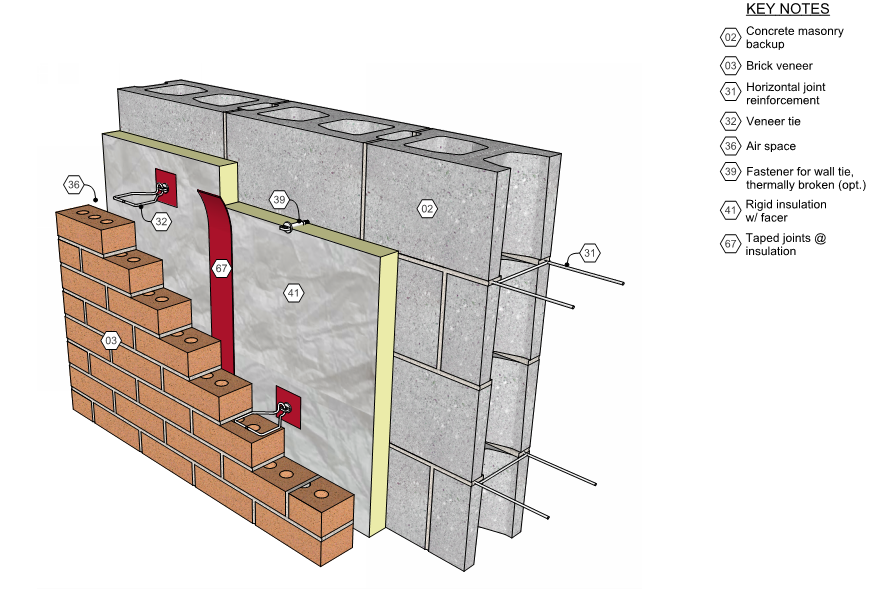 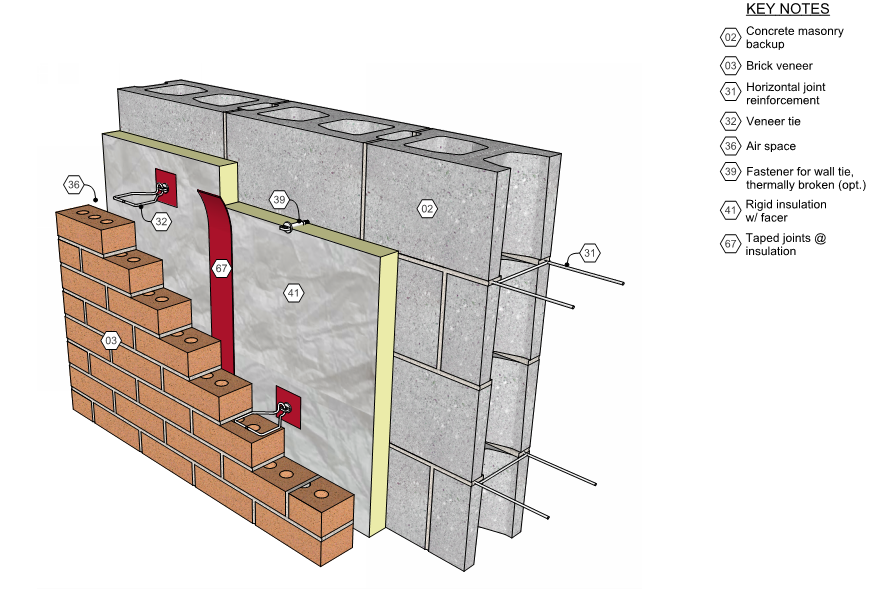 2018 IBC
Veneer secured with approved mechanical fasteners to an approved backing.
Image from imiweb.org
Introduction to Veneer
4/12/2022
10
Adhered Veneer
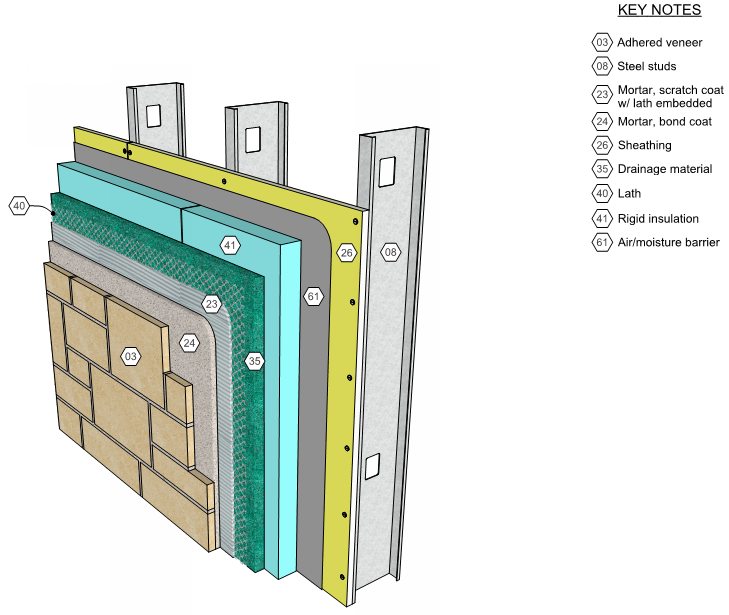 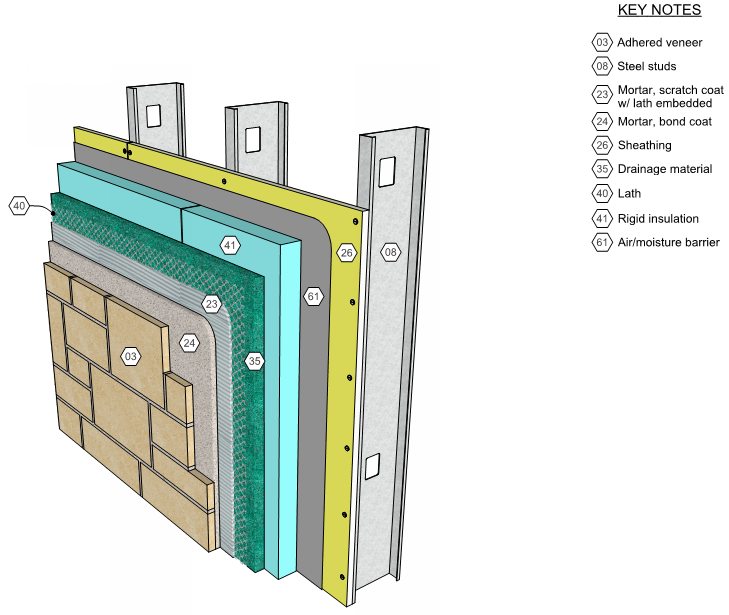 IBC
Veneer secured and supported through the adhesion of an approved bonding material applied to an approved backing.
Image from imiweb.org
Introduction to Veneer
4/12/2022
11
Structural Masonry Veneer
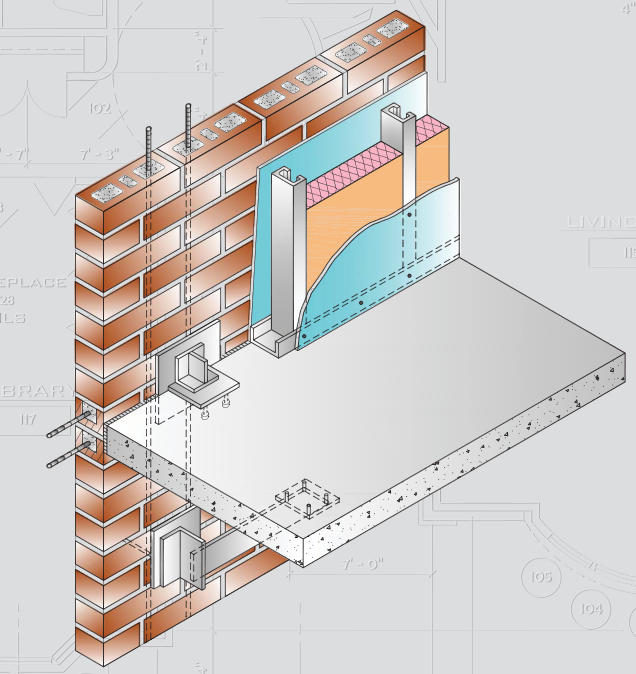 Reinforced masonry wall, typically designed to deliver wind and seismic loads directly to structure. Backing provides support for sheathing, air barrier and insulation, but not masonry.
Allows panelization
Limited connections
High performance
Image from wscpa.org
Introduction to Veneer
4/12/2022
12
Anchored Veneer
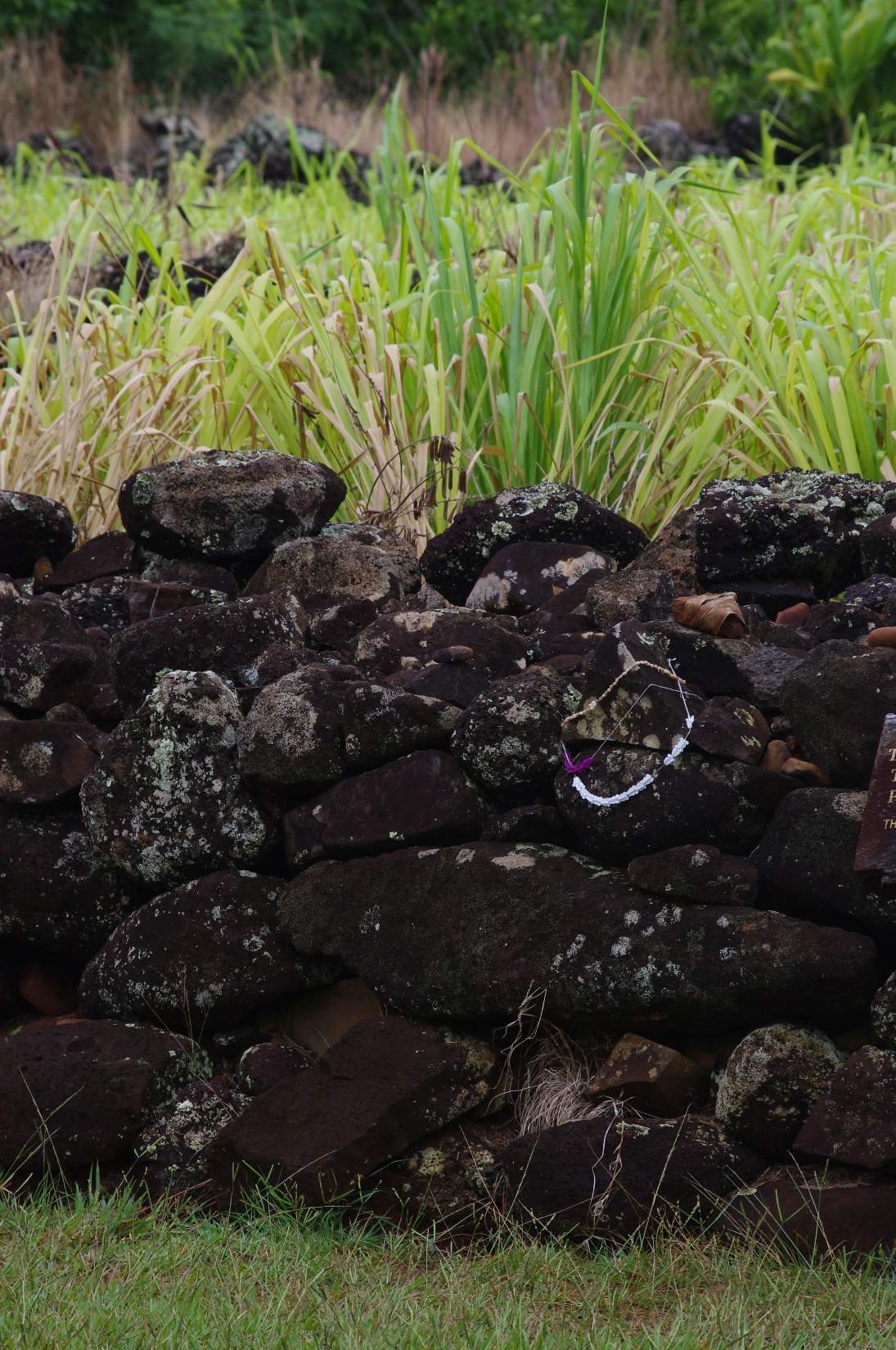 Agenda
Behavior of Anchored Veneers
Code Requirements
Prescriptive Design
Alternative Design
Full Engineered Method
Tributary Area Method
What do we want to know?
How does the anchored veneer behave as a system?
What criteria should we use to assess veneer behavior?
Behavior of Anchored Veneer
4/12/2022
15
Behavior of Anchored Veneers
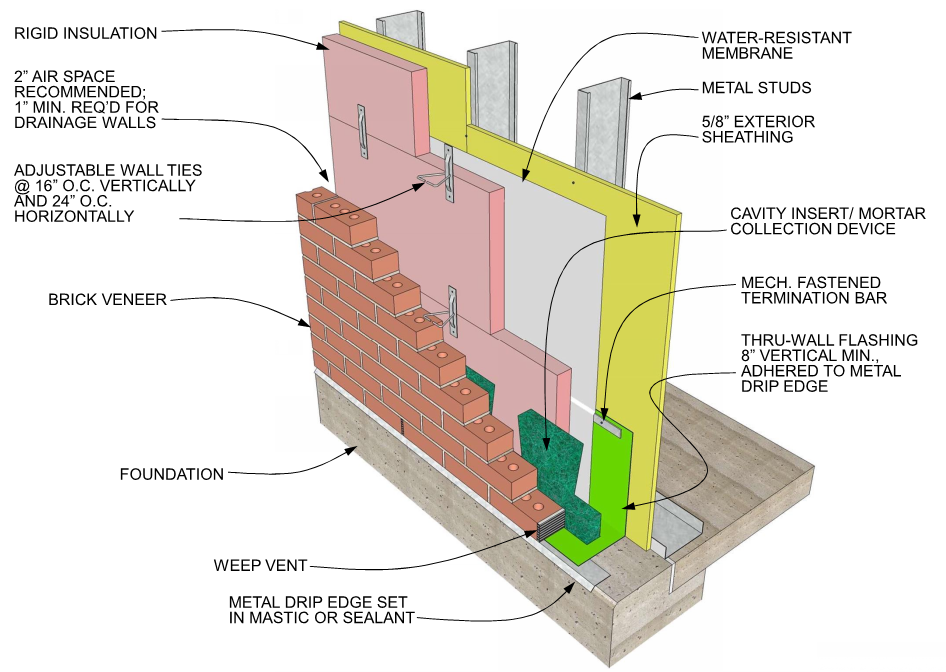 Image from imiweb.org
Behavior of Anchored Veneer
4/12/2022
16
Behavior of Components
Behavior of Components
Masonry
High stiffness, low strength
Will Crack
Anchors and Backing
Elastic
Backing
Anchors
Masonry
Behavior of Anchored Veneer
4/12/2022
17
Initial Behavior
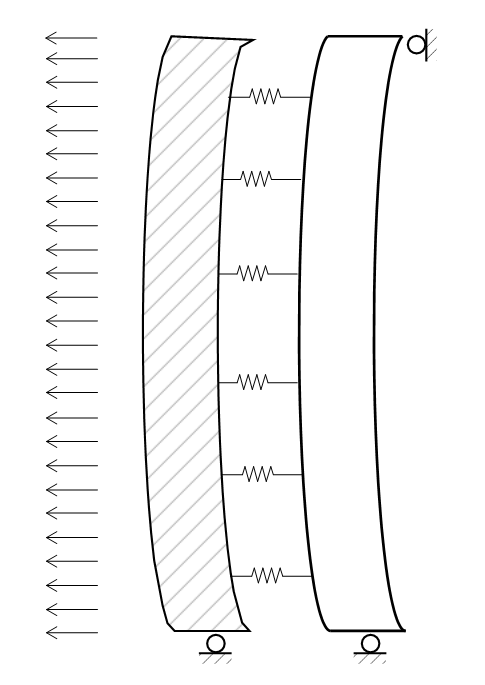 Load
Biggest pressure differential across veneer
Masonry
Masonry stiffest element
Load stays in veneer
Anchors
Load transferred at top and bottom anchors
Behavior of Anchored Veneer
4/12/2022
18
Behavior at Service Loads
Masonry
Masonry cracks
Anchors
Load transferred at top and bottom anchors and anchors adjacent to cracks
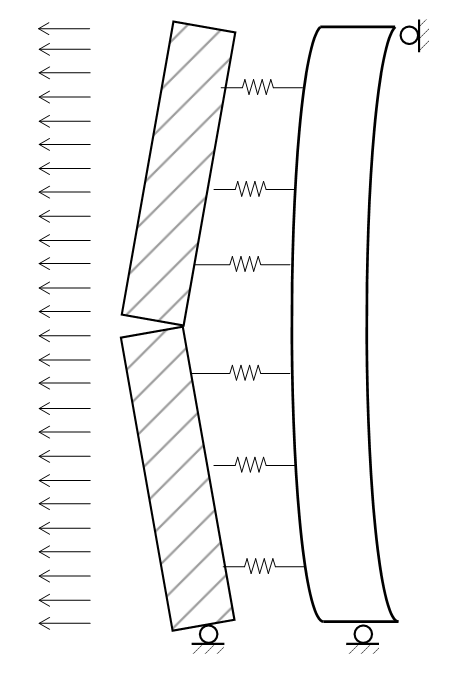 Behavior of Anchored Veneer
4/12/2022
19
Service Load Criteria
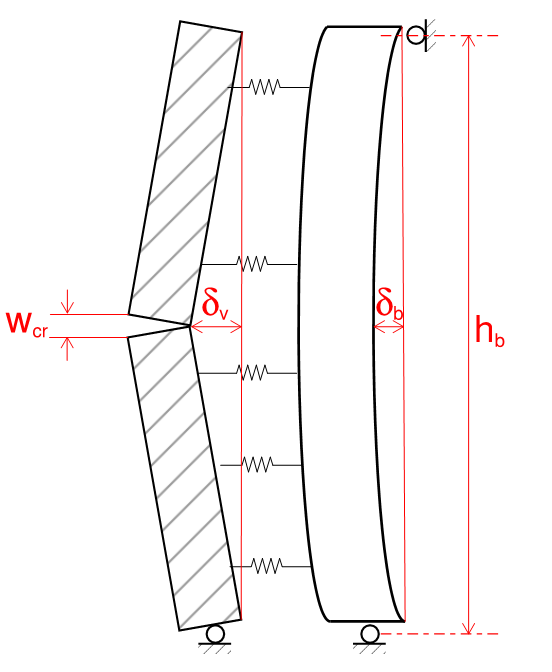 Behavior of Anchored Veneer
4/12/2022
20
Service Load Criteria
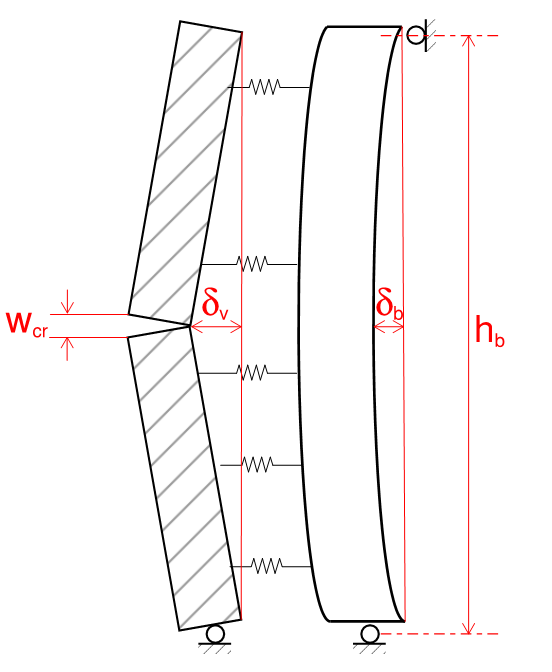 Behavior of Anchored Veneer
4/12/2022
21
Service Load Criteria
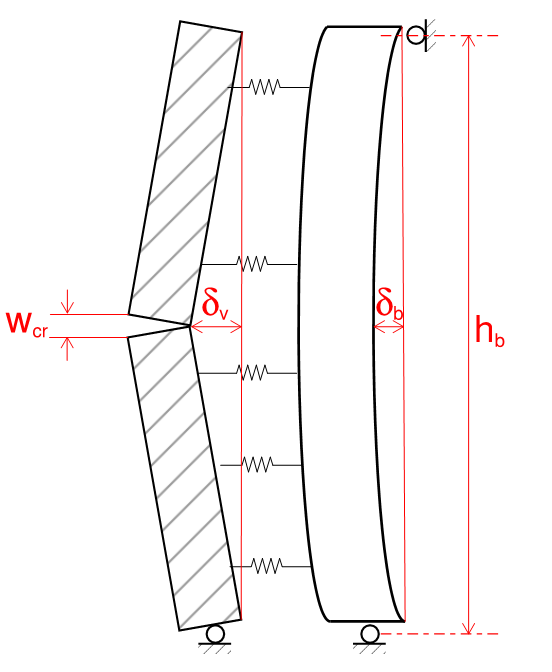 Behavior of Anchored Veneer
4/12/2022
22
Service Load Criteria
Behavior of Anchored Veneer
4/12/2022
23
Behavior at Ultimate Loads
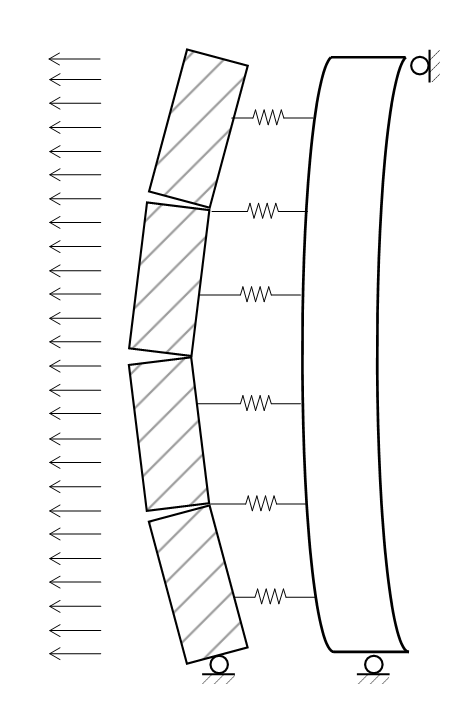 Masonry
Multiple masonry cracks may develop
Anchors
Load transferred at top and bottom anchors and anchors adjacent to cracks
Stiffer anchors = higher anchor forces
Behavior of Anchored Veneer
4/12/2022
24
Ultimate Load Criteria
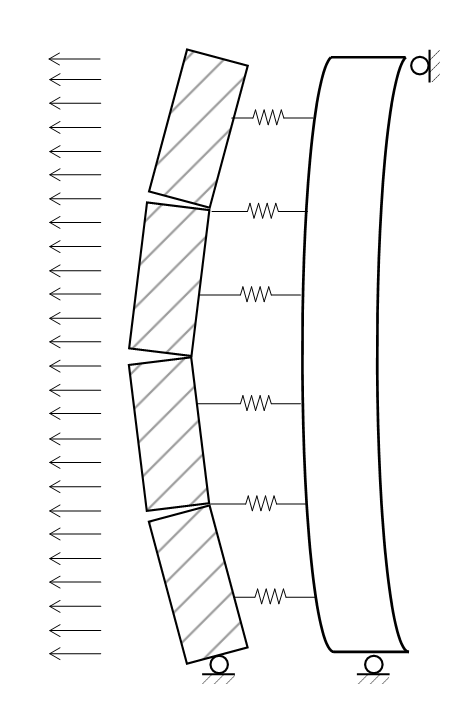 Limit States
Loss of Veneer Stability
Expected to be required in TMS 402-22
Anchor Failure
Will discuss later
Backing Failure
Design for code compliance
Behavior of Anchored Veneer
4/12/2022
25
Ultimate Load Criteria - Stability
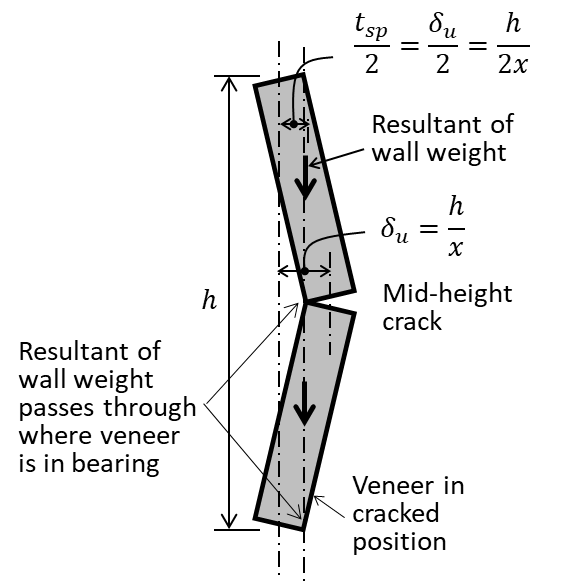 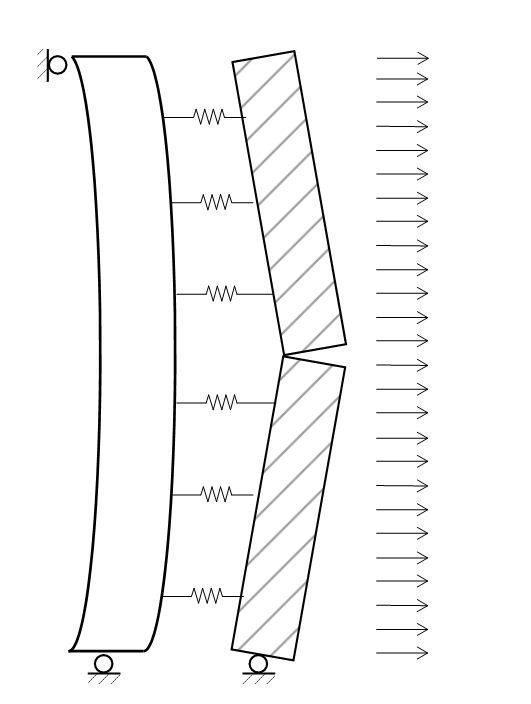 Behavior of Anchored Veneer
4/12/2022
26
Ultimate Load Criteria - Stability
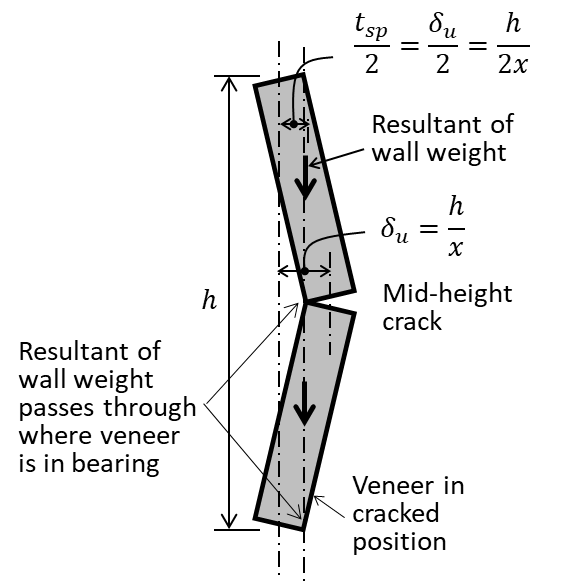 Behavior of Anchored Veneer
4/12/2022
27
Ultimate Load Criteria - Stability
Behavior of Anchored Veneer
4/12/2022
28
Ultimate Load Criteria - Stability
Anchors can provide a restoring force to maintain veneer stability.
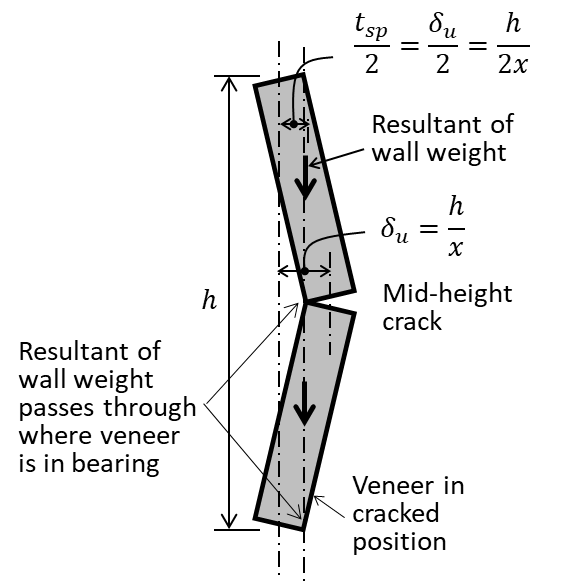 R
Behavior of Anchored Veneer
4/12/2022
29
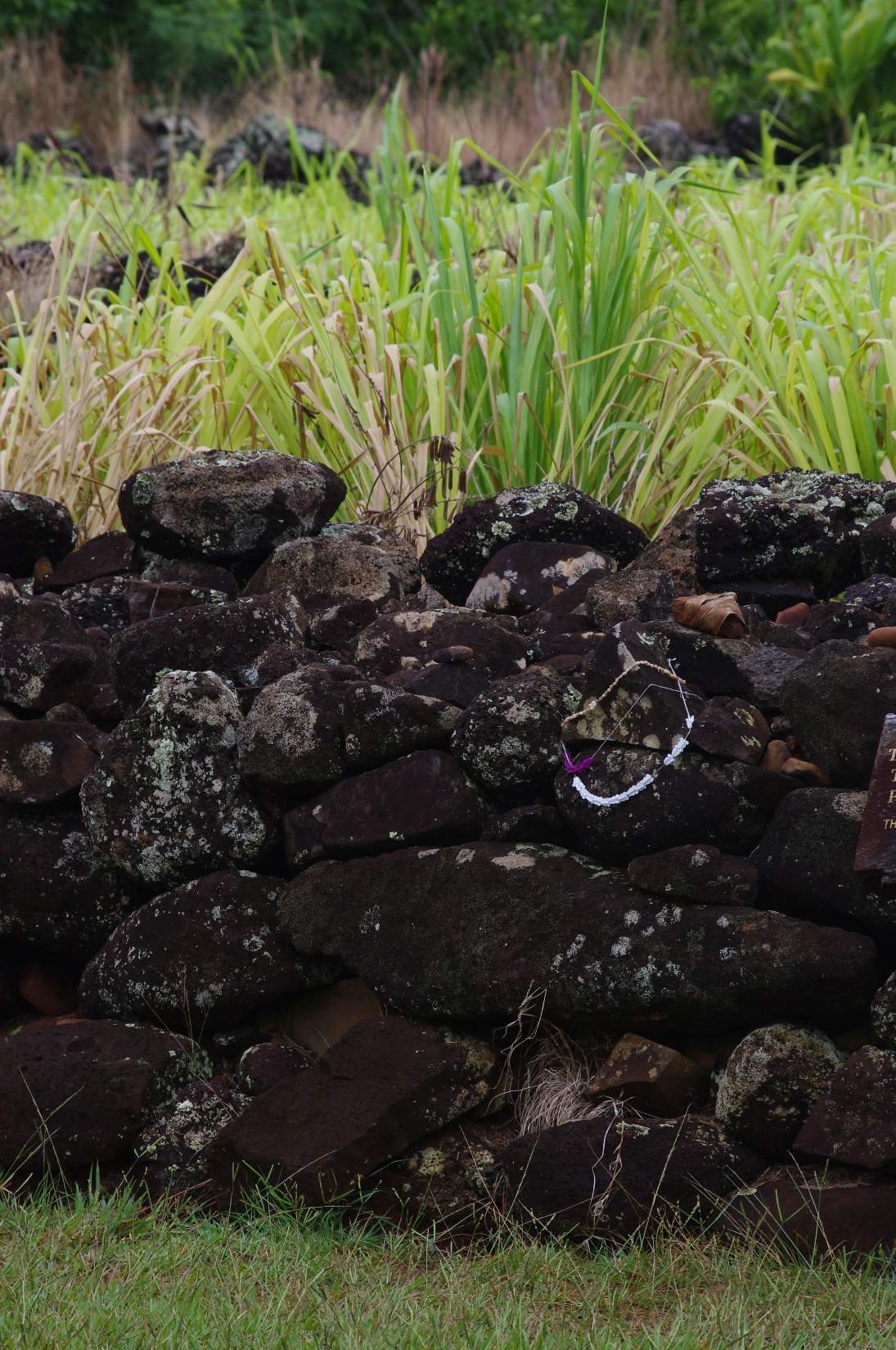 Agenda
Behavior of Anchored Veneers
Code Requirements
Prescriptive Design
Alternative Design
Full Engineered Method
Tributary Area Method
2018 International Building Code
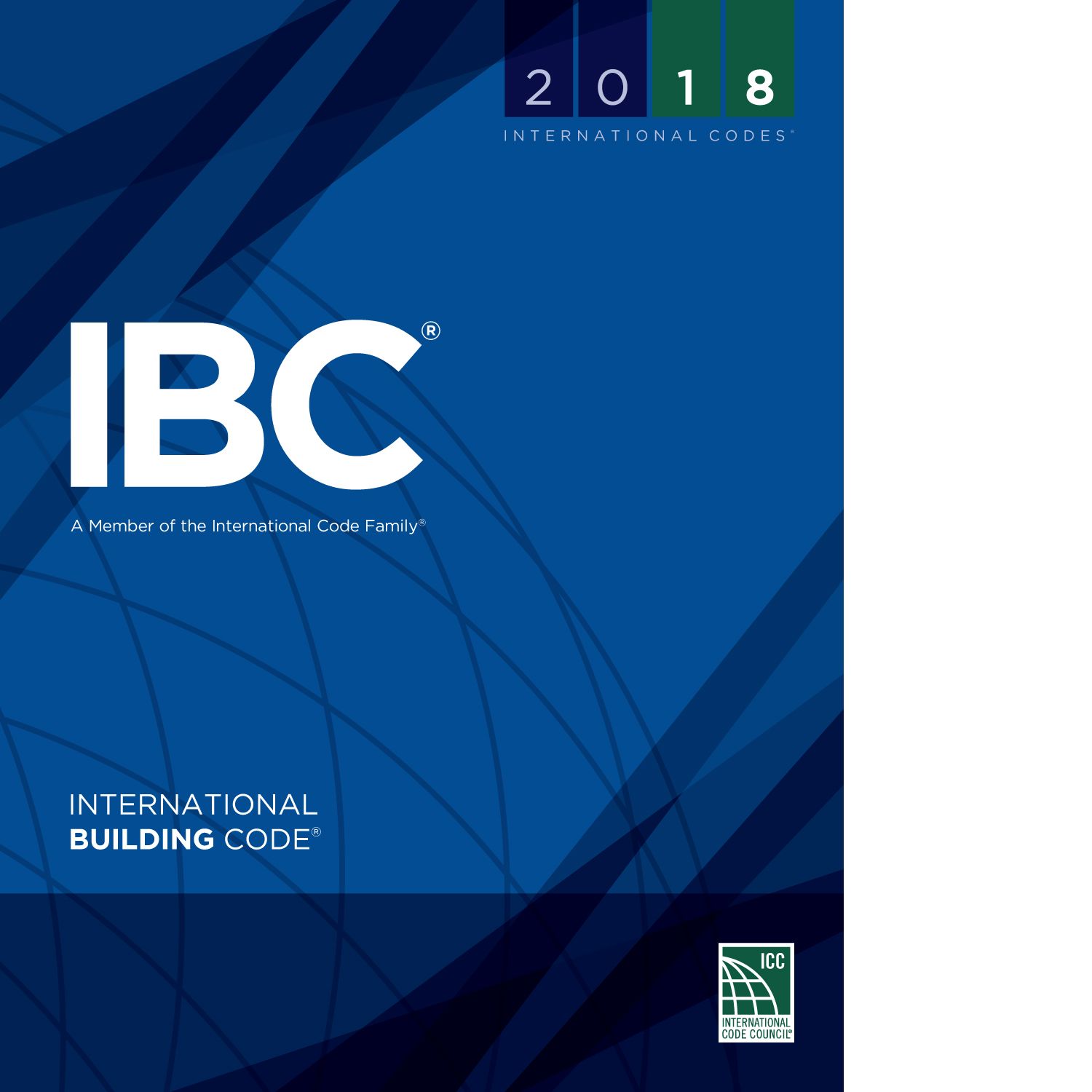 1402.3 Structural
Designed and constructed to resist Chapter 16 loads
1403.4 Masonry
“Masonry units, mortar, and metal accessories used in anchored and adhered veneer shall meet the physical requirements of Chapter 21.”
Code Requirements for Anchored Veneer
4/12/2022
31
2018 International Building Code
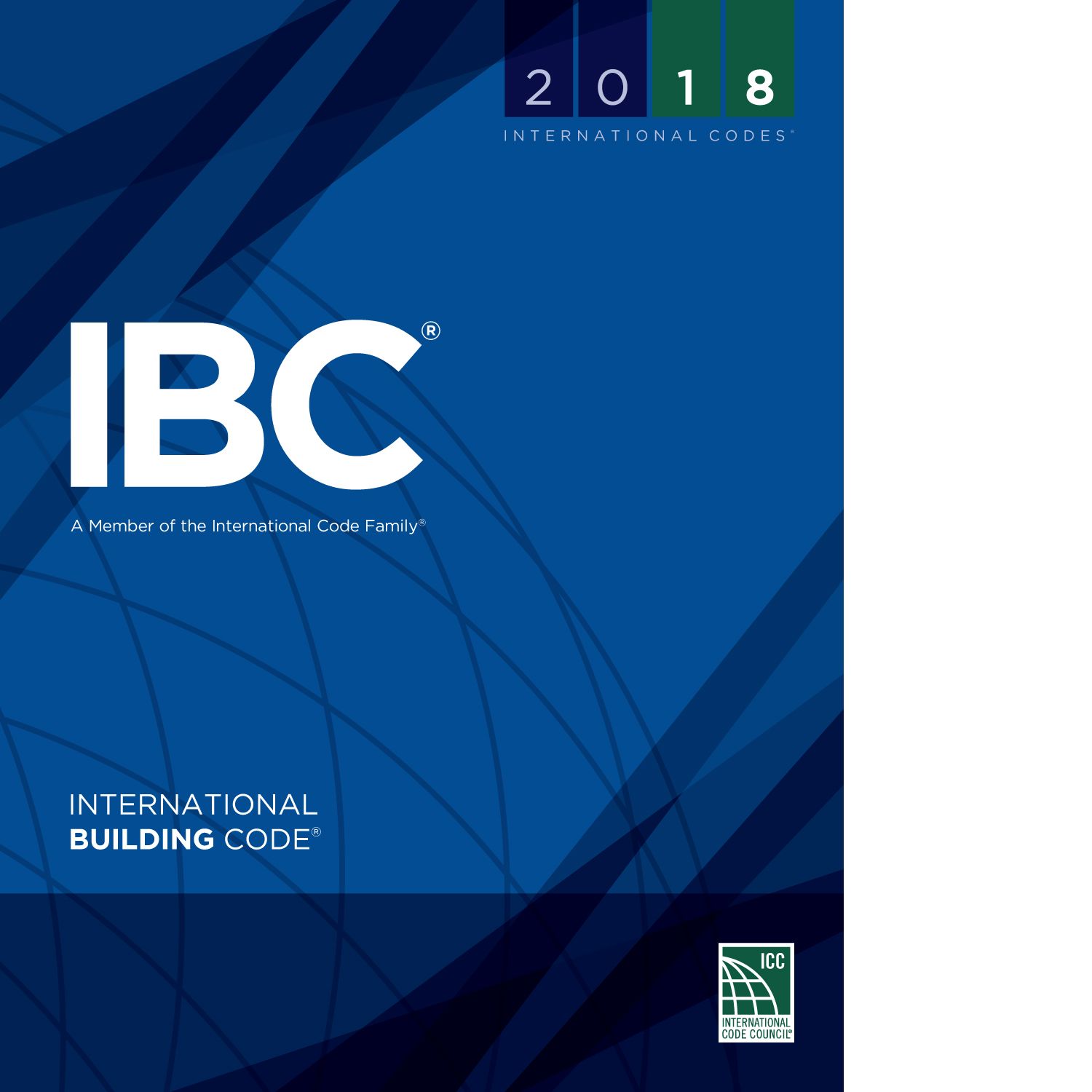 1404.2 Weather protection 
Table 1404.2 Minimum thickness of weather coverings:
Natural Stone: 2 in.
Architectural cast stone: 1 ¼ in.
Other: 2 in.
1404.4.2 addresses flashing and weep holes
Code Requirements for Anchored Veneer
4/12/2022
32
2018 International Building Code
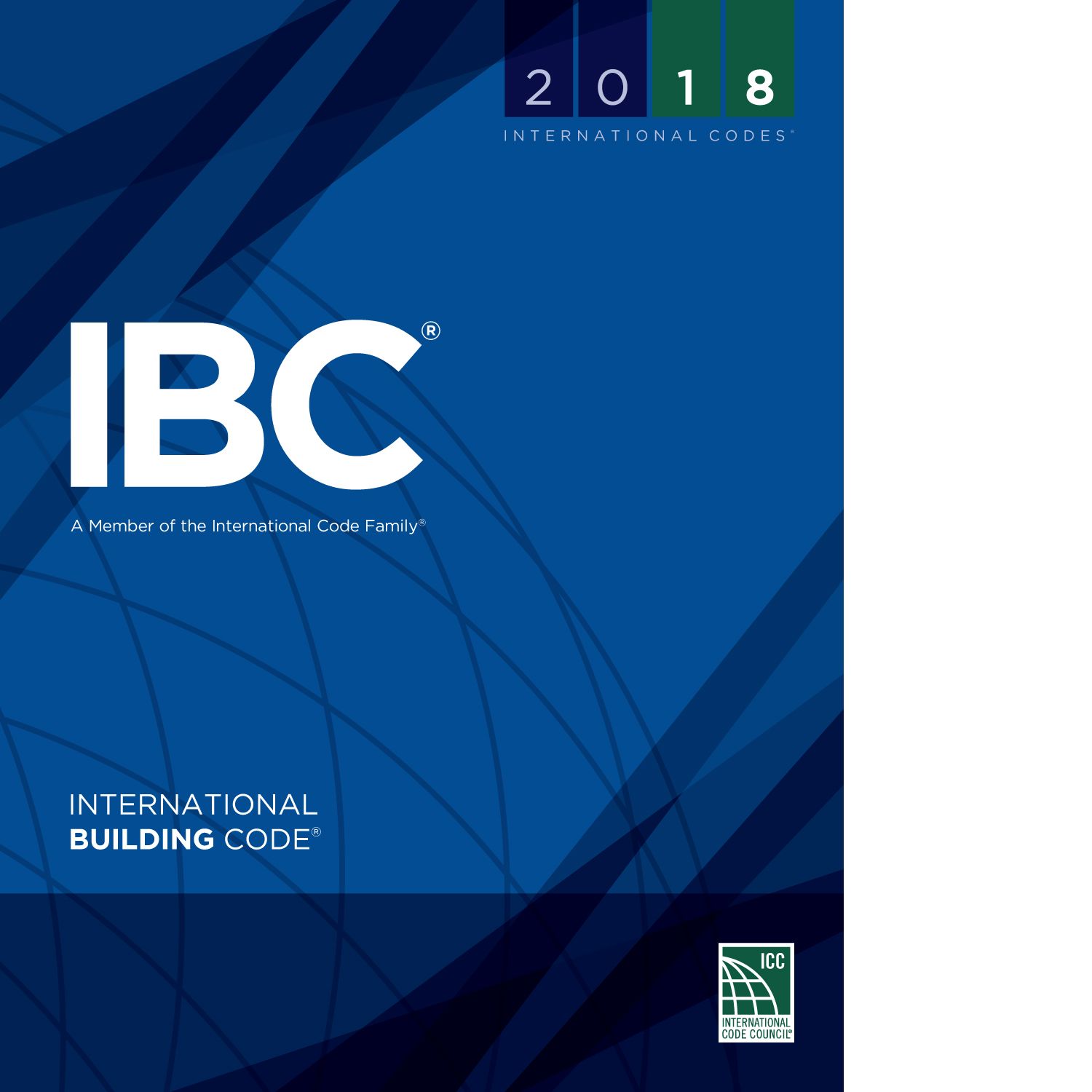 1404.6 References TMS 402 for anchored veneer design.
Code Requirements for Anchored Veneer
4/12/2022
33
2018 International Building Code
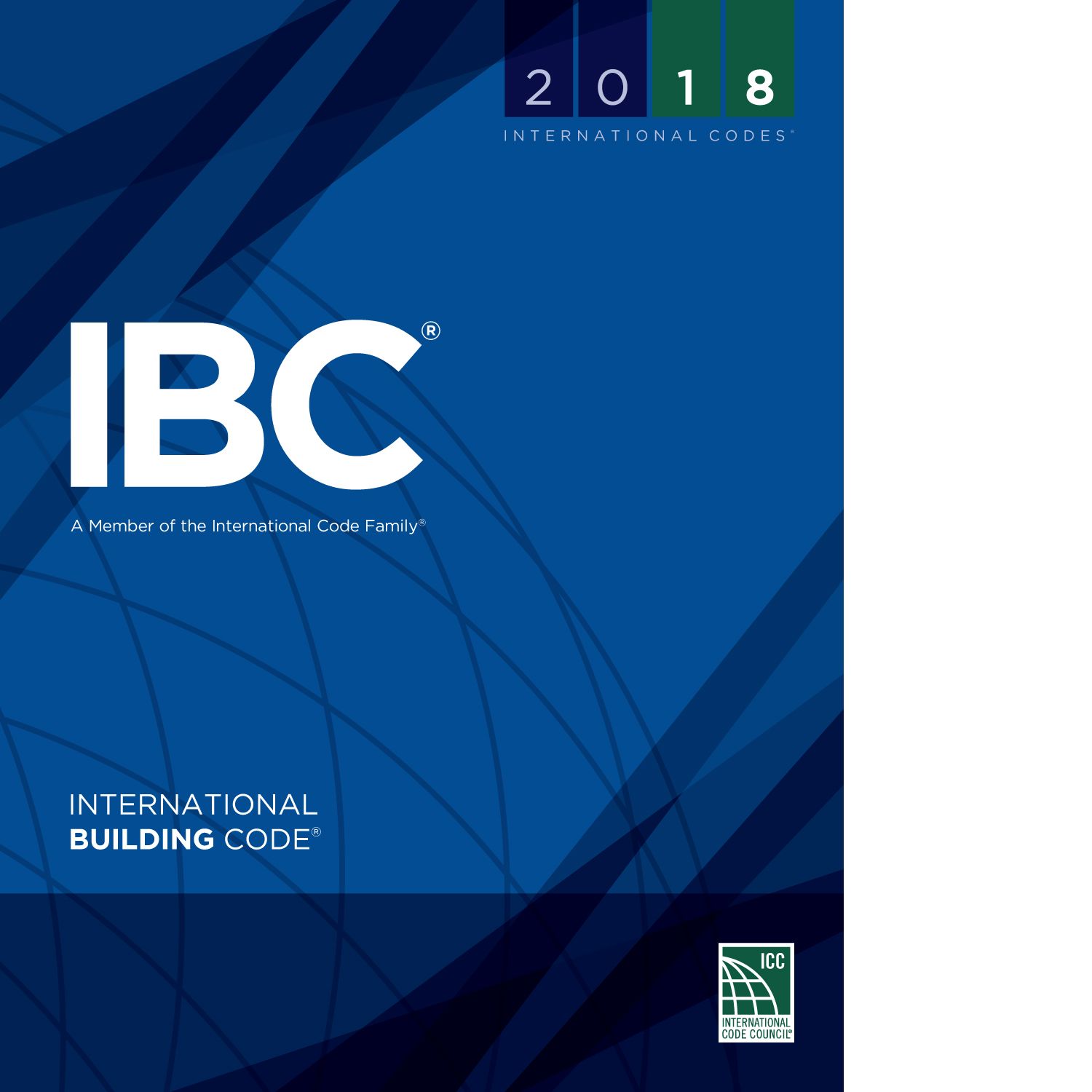 Chapter 16
Table 1604.3 Deflection limits
1609.1.1 References ASCE 7 for wind loads
1613.1 References ASCE 7 for seismic loads
Code Requirements for Anchored Veneer
4/12/2022
34
2018 International Building Code
Table 1604.3
Deflection Limits
fThe wind load shall be permitted to be taken as 0.42 times the “component and cladding” load or directly calculated using the 10-year mean return interval wind speed for the purpose of determining deflection limits in Table 1604.3. Where framing members support glass, the deflection limit therein shall not exceed that specified in Section 1604.3.7.
Code Requirements for Anchored Veneer
4/12/2022
35
A Digression
A digression on wind loads and deflection limits
Code Requirements for Anchored Veneer
4/12/2022
36
2018 International Building Code
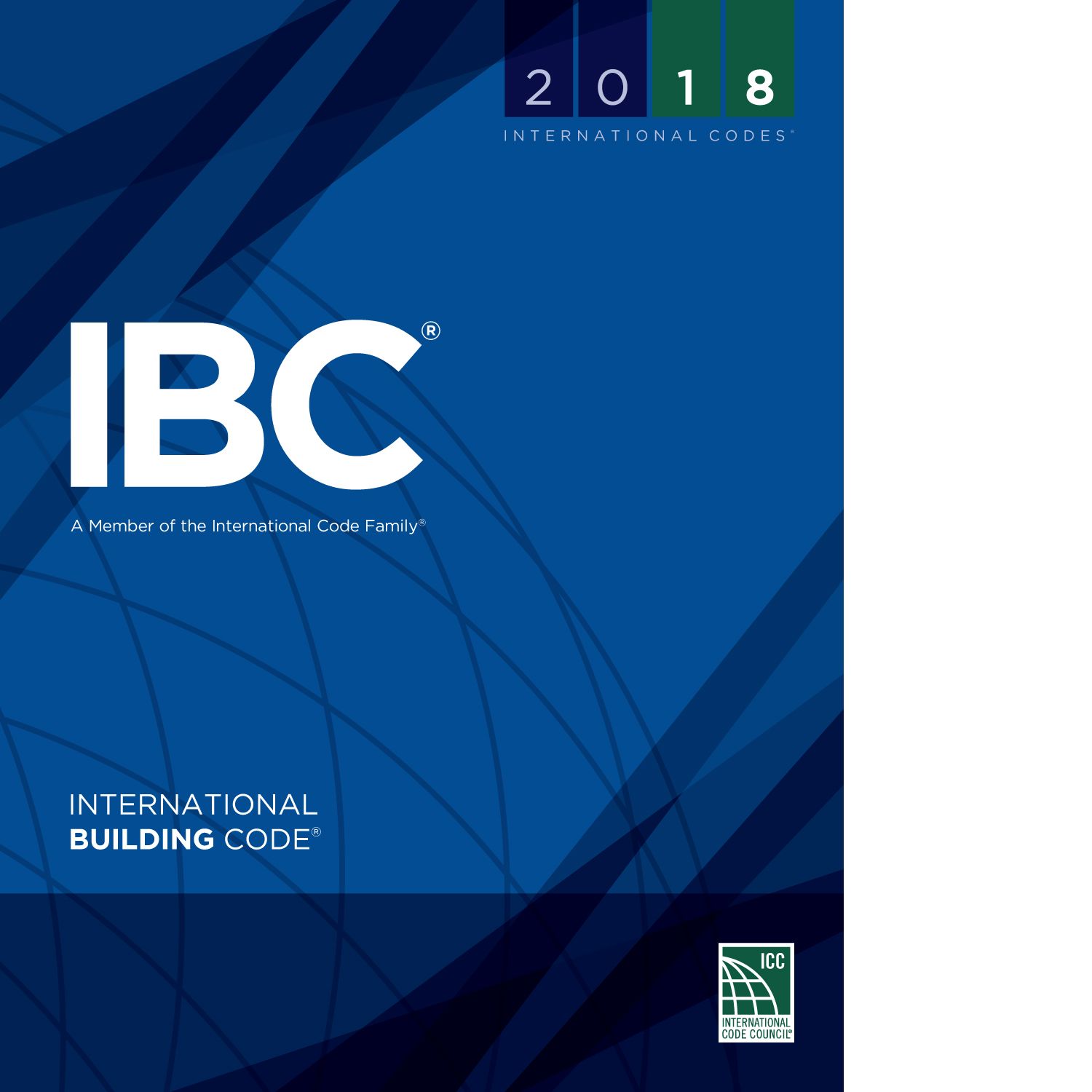 Chapter 21 Masonry
2101 General
2101.2.1 directs user back to Chapter 14 for design of veneers.
Code Requirements for Anchored Veneer
4/12/2022
37
2018 International Building Code
2103 Materials
2103.1 Masonry units
Concrete, clay, and stone per TMS 602 Article 2.3
Architectural cast stone per ASTM C1364 and TMS 504
2103.2 Mortar
TMS 602 Articles 2.1 and 2.6 A.
2103.4 Metal reinforcement and accessories
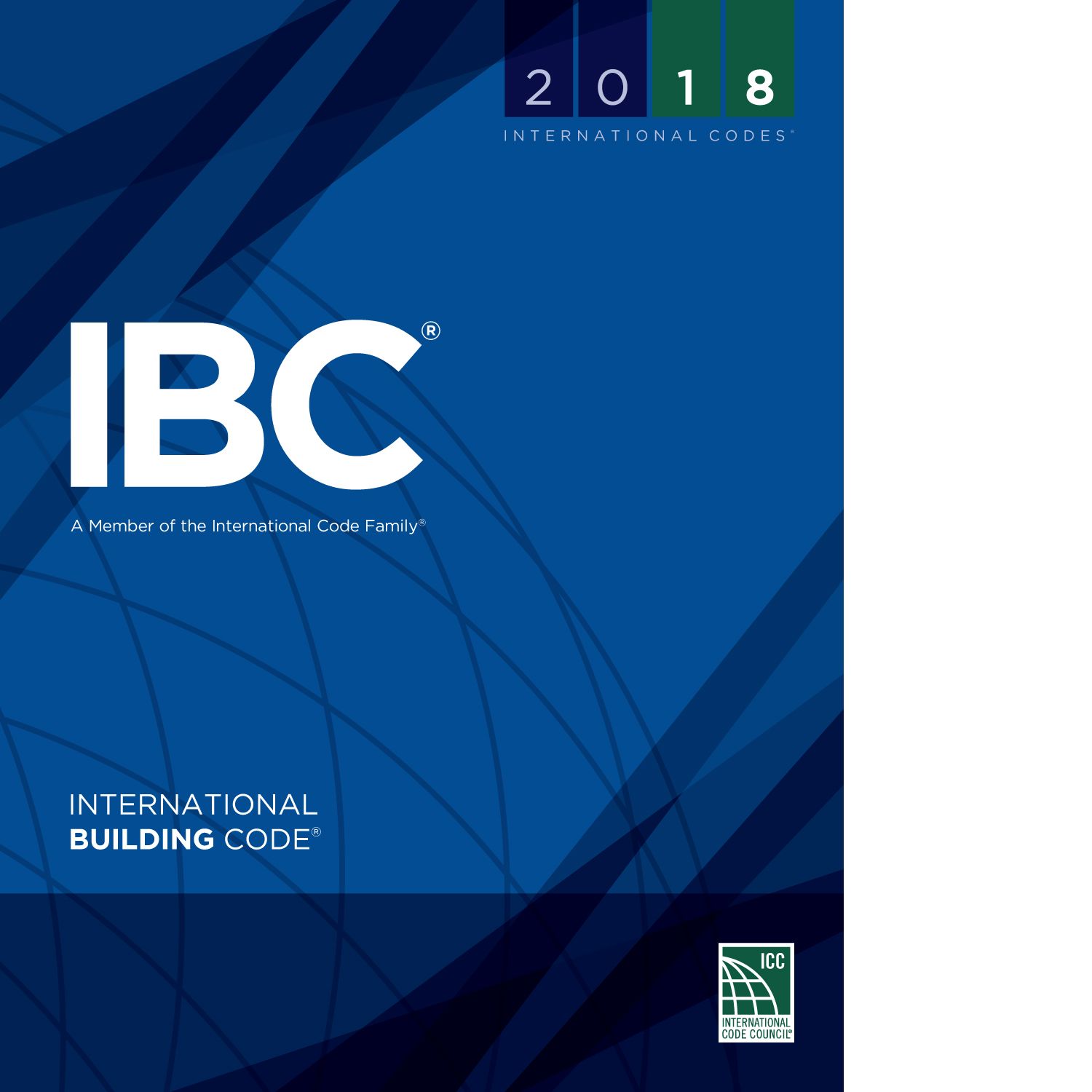 Code Requirements for Anchored Veneer
4/12/2022
38
2018 International Building Code
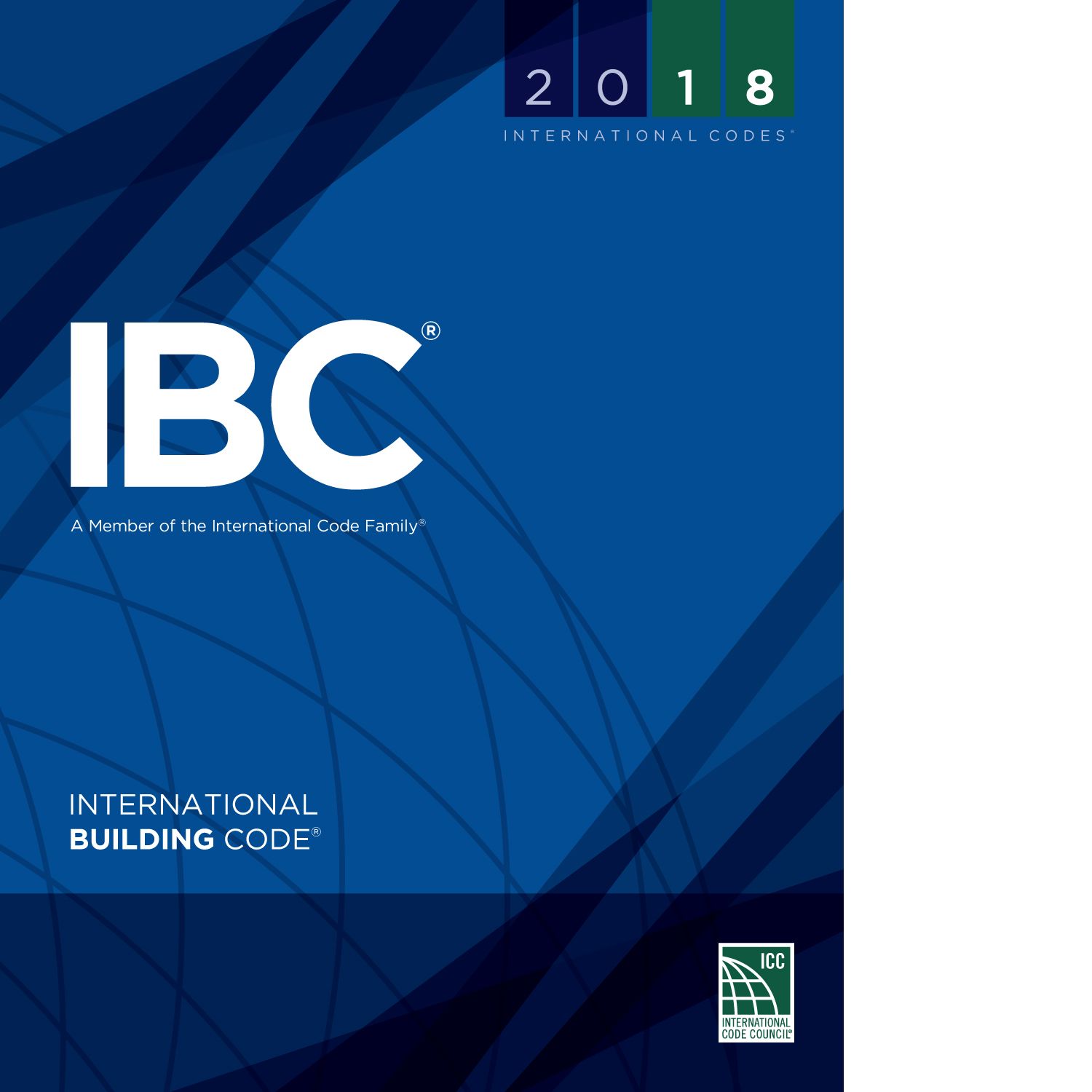 2103 Materials
2103.2 Mortar
TMS 602 Articles 2.1 and 2.6 A.
2103.4 Metal reinforcement and accessories 
TMS 602 Article 2.4.
Code Requirements for Anchored Veneer
4/12/2022
39
ASCE 7-16 – Minimum Design Loads
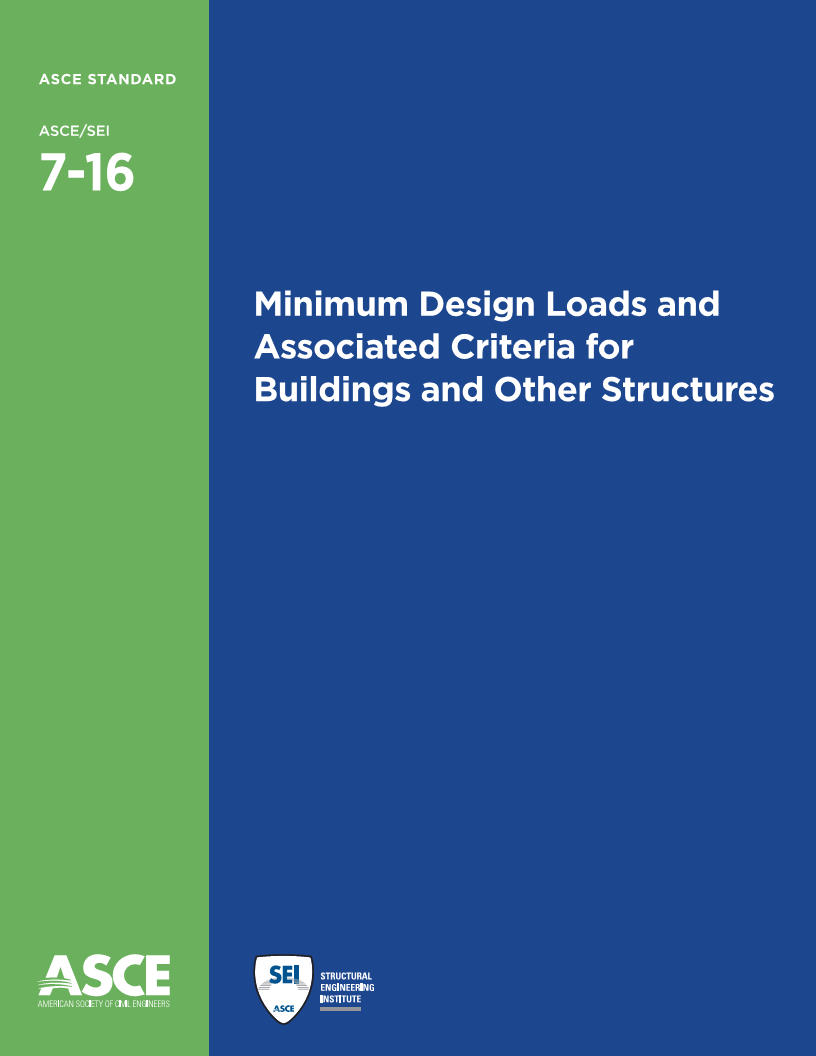 Chapter 13: Seismic Design Requirements for Nonstructural Components
Chapter 30: Wind Loads – Components and Cladding
Code Requirements for Anchored Veneer
4/12/2022
40
ASCE 7-16 – Minimum Design Loads
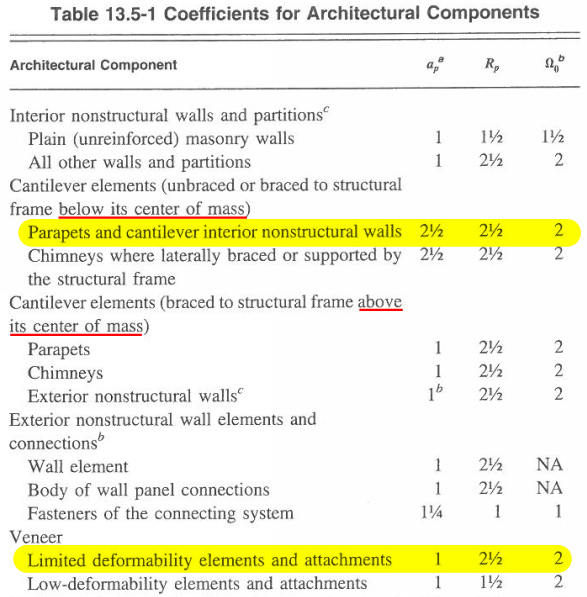 Seismic Loads:
Code Requirements for Anchored Veneer
4/12/2022
41
ASCE 7-16 – Minimum Design Loads
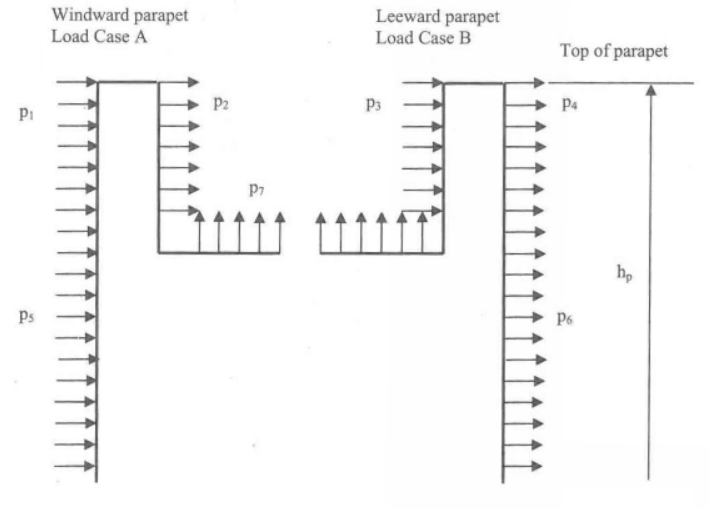 Code Requirements for Anchored Veneer
4/12/2022
42
TMS 402/602 - 16
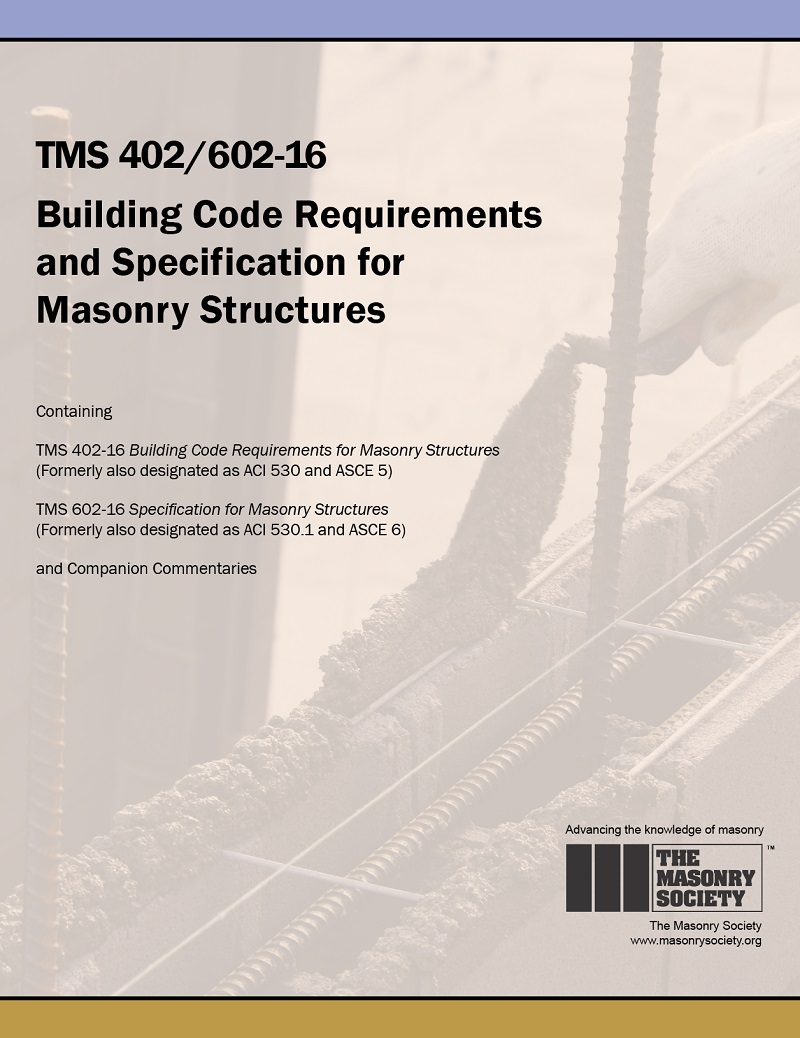 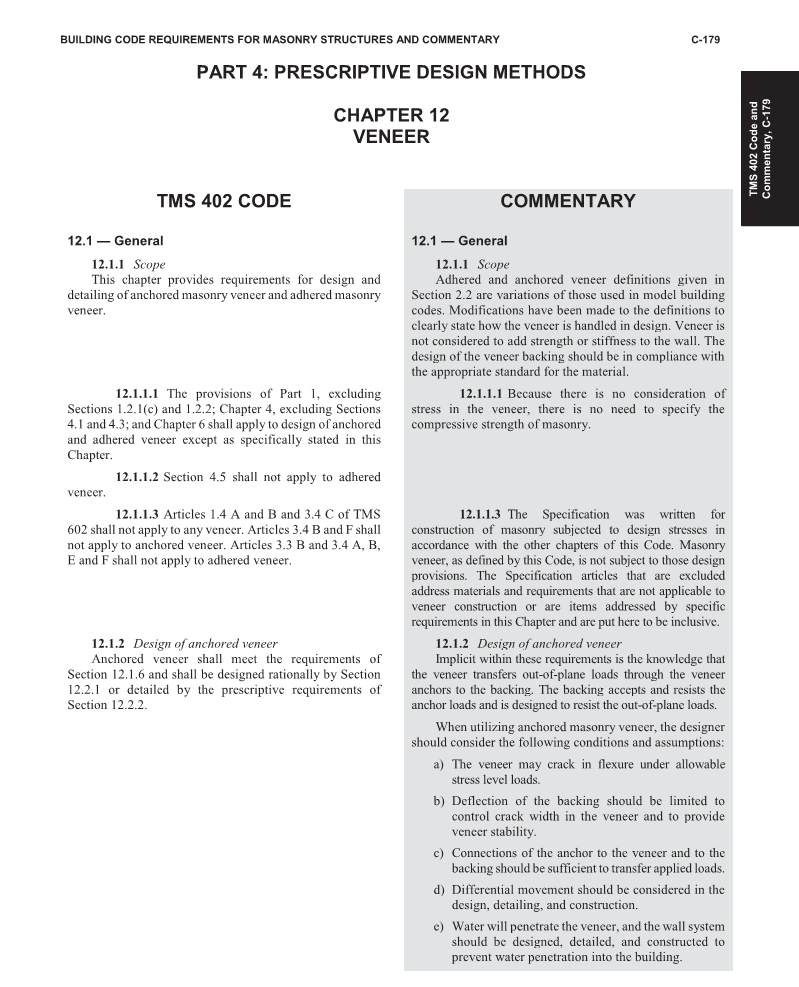 Code Requirements for Anchored Veneer
4/12/2022
43
TMS 402-16
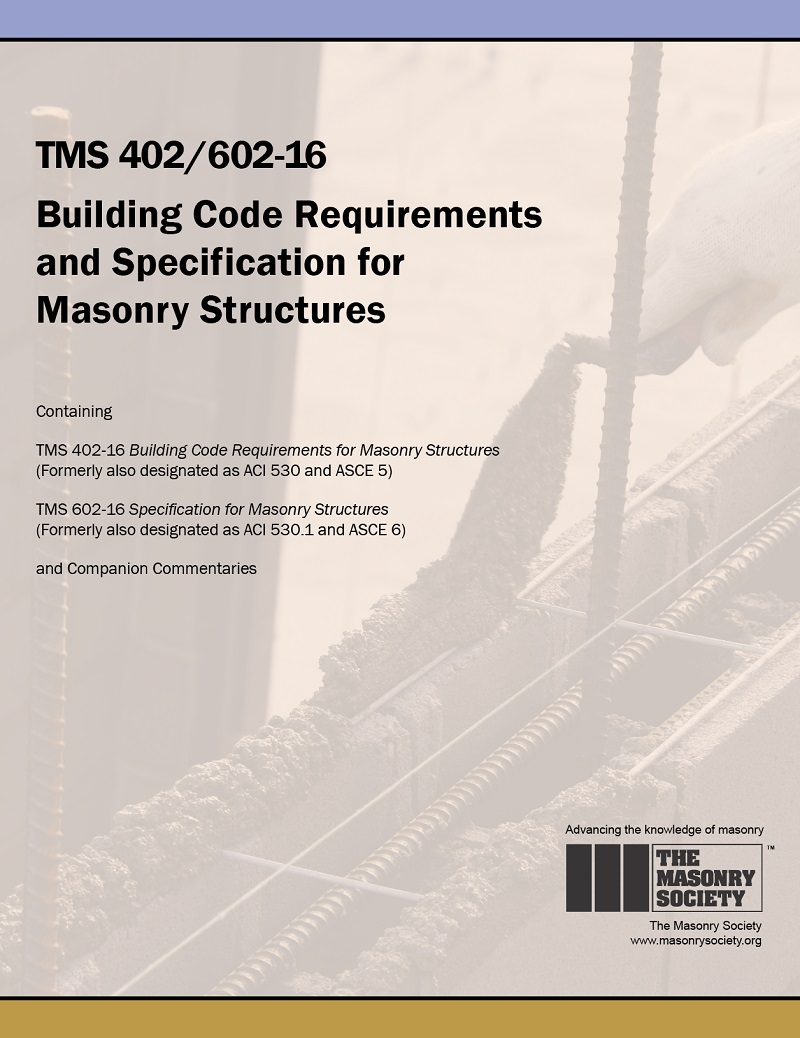 Organization of Chapter 12
12.1 General
12.2 Anchored Veneer
12.2.1 Alternate (Rational) Design
12.2.2 Prescriptive
12.3 Adhered Veneer
Code Requirements for Anchored Veneer
4/12/2022
44
TMS 402-16
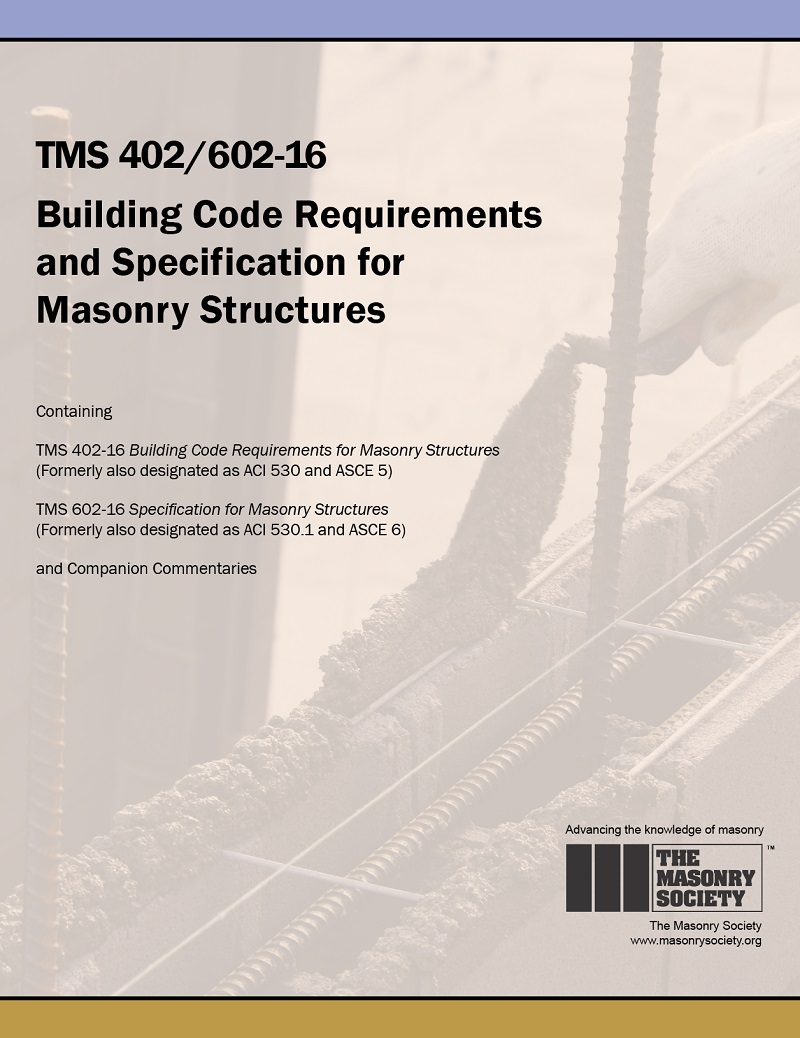 12.1 General
Not required to define or test f’m
Reinforcement required for masonry not laid in running bond 
Area = 0.00028 x gross vertical area
Max spacing = 48 in.
Code Requirements for Anchored Veneer
4/12/2022
45
TMS 402-16
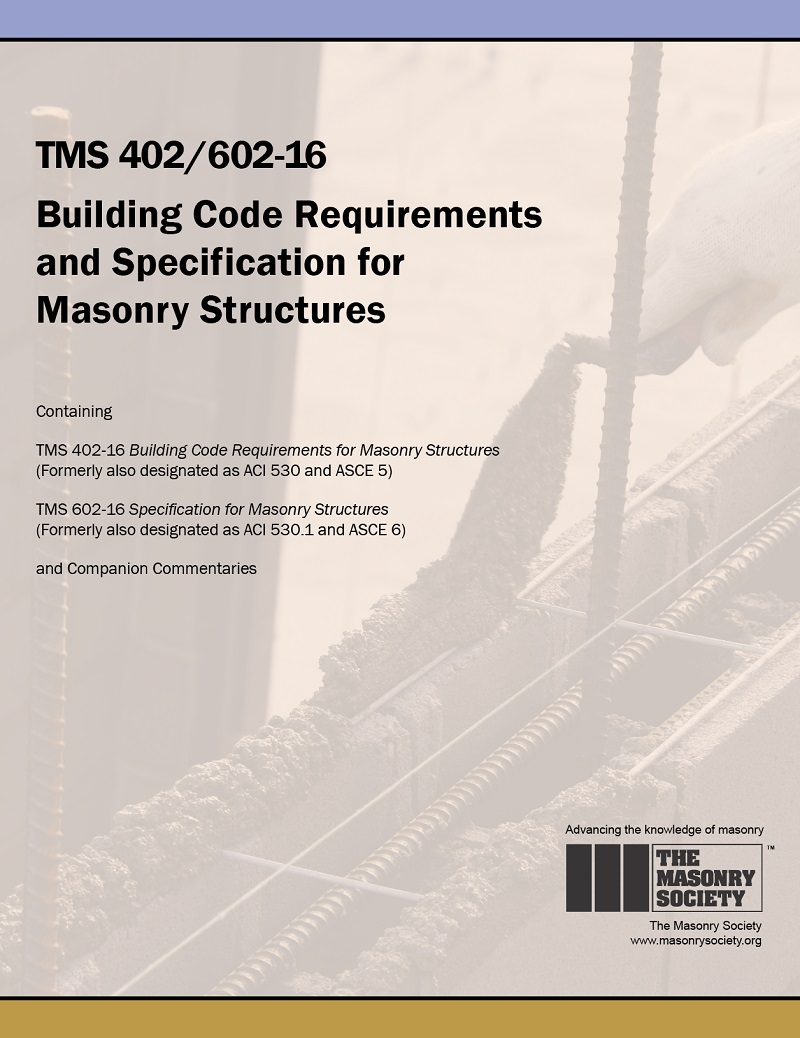 12.1 General
Not required to define or test f’m
12.1.4 excludes anchored dimension stone from provisions (expected to be included in TMS 402-22)
12.1.6
Addresses control of water
Design and detail veneer to accommodate differential movement.
Code Requirements for Anchored Veneer
4/12/2022
46
TMS 602-16
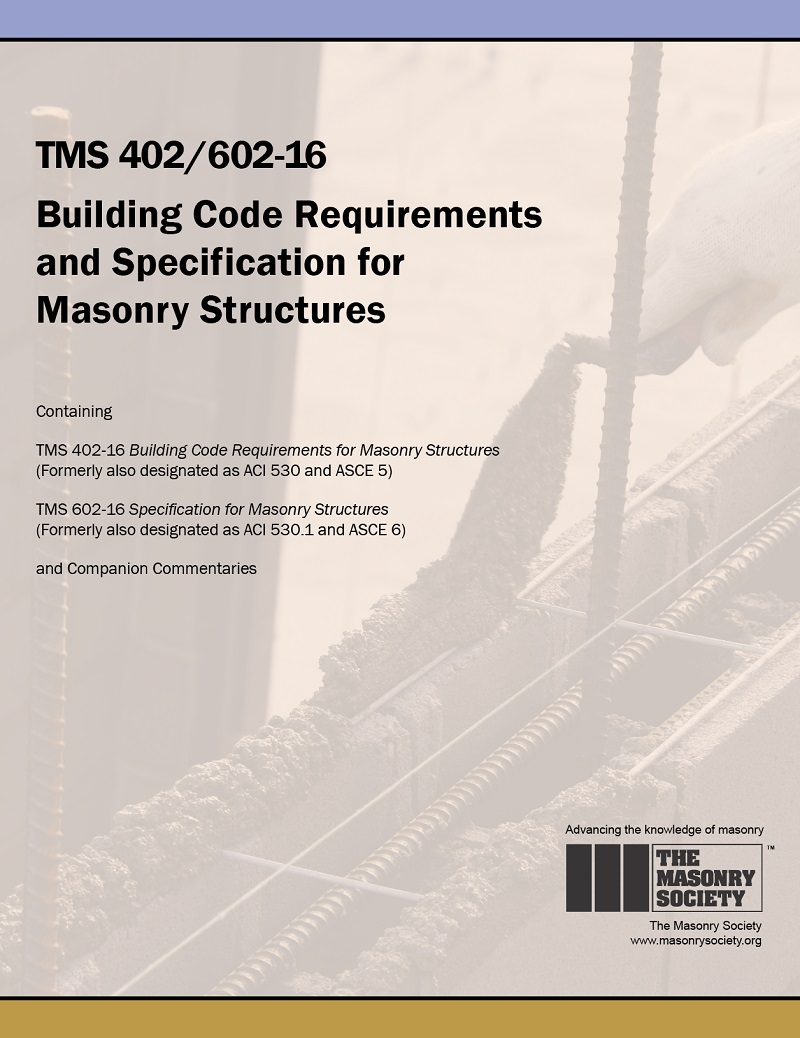 Article 2.1 Mortar
ASTM C270
Article 2.3 Masonry units
Concrete, clay and stone units – numerous ASTM’s
Reminder: 
Cast stone per IBC (no conflict)
Stone outside of Chapter 12
Code Requirements for Anchored Veneer
4/12/2022
47
TMS 602-16
Article 2.4 Reinforcement, prestressing tendons, and metal accessories 
Reinforcement for veneer not laid in running bond. 
Single wire
Same cold-worked wire as joint reinforcement
Knurled like joint reinforcement longitudinal wires
Includes requirements for anchors
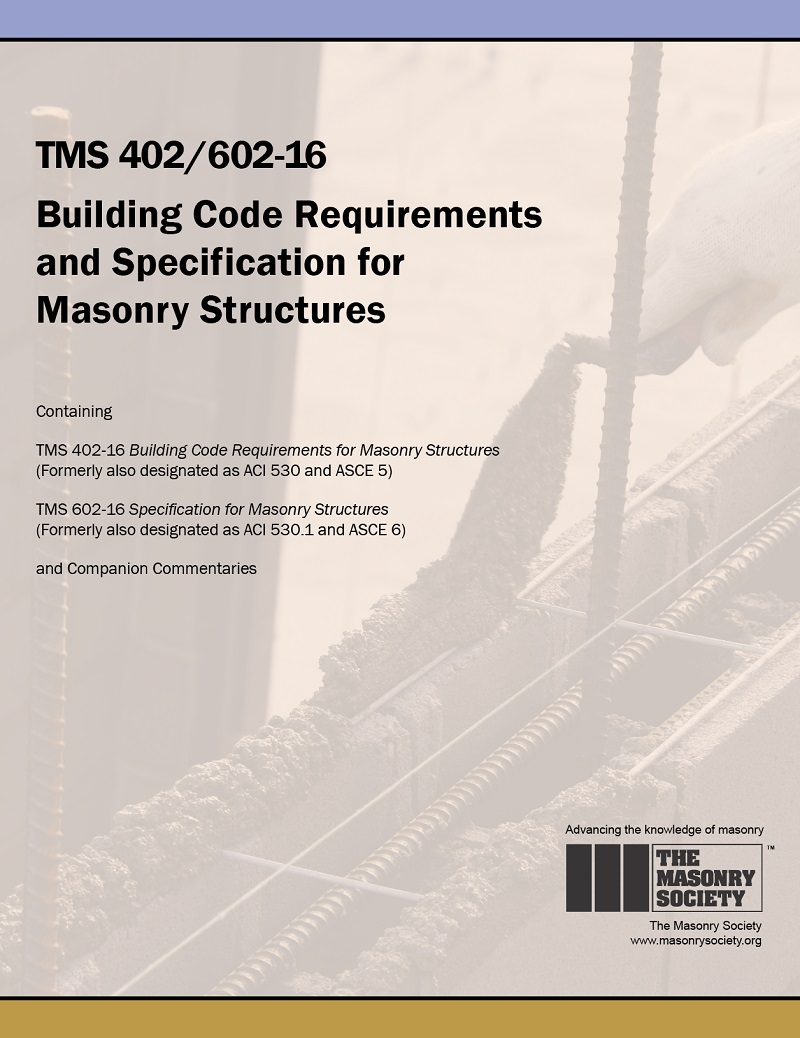 Code Requirements for Anchored Veneer
4/12/2022
48
Quality Assurance
TMS 602
TMS 402
Table 3 – Verification
Prior to construction, verification of compliance of submittals. 
Table 4 – Special Inspection
Only required in Risk Category IV

Design professional can choose to exceed these minimums
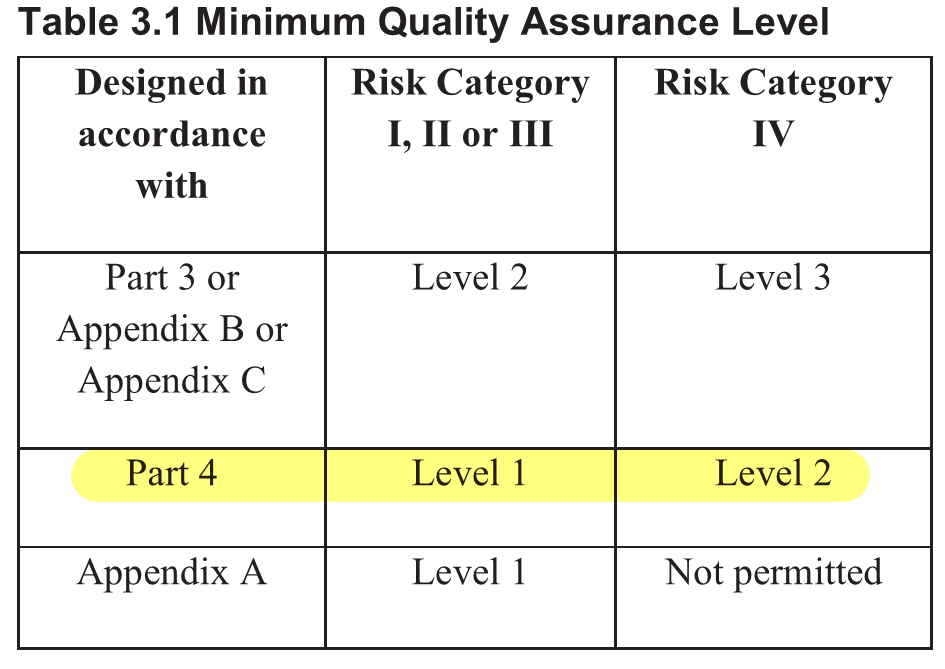 Code Requirements for Anchored Veneer
4/12/2022
49
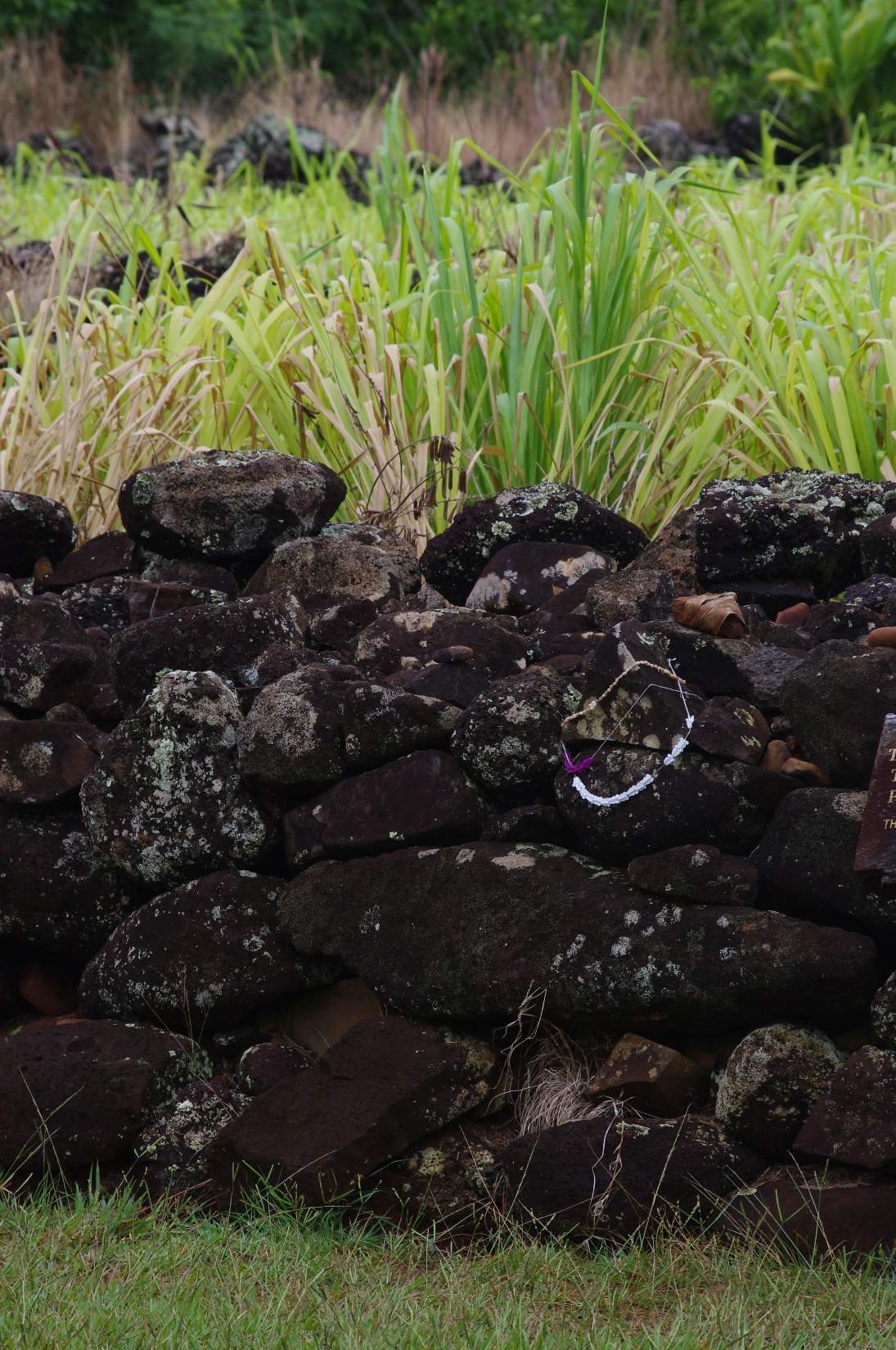 Agenda
Behavior of Anchored Veneers
Code Requirements
Prescriptive Design
Alternative Design
Full Engineered Method
Tributary Area Method
Prescriptive Design
General Requirements
Most anchored veneers are constructed using this method
Based on historical practice, not engineering.
Provides maximum anchor spacing, based on:
Wind pressure, qh
Seismic Design Category
Anchor Type
Prescriptive Design of Anchored Veneers
4/12/2022
51
Prescriptive Design - Limitations
Limitations Loads
Wind loads
Velocity pressure, qz ≤ 55 psf (12.2.2.1, 12.2.2.12)
If qz > 40 psf, Mean roof height, h ≤ 60 feet (12.2.2.12)
Seismic Loads – No limit
Prescriptive Design of Anchored Veneers
4/12/2022
52
Prescriptive Design - Limitations
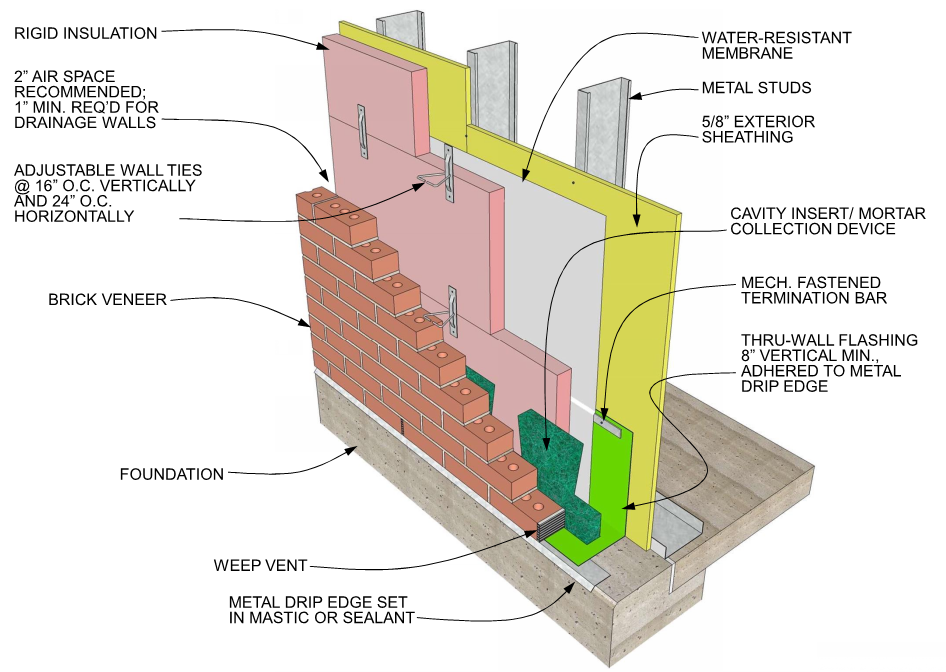 Limitations - Geometric
Cavity 6 5/8” maximum
Note special requirements when cavity > 4 5/8”
Air Space 1” minimum
Unit Thickness
Unit thickness ≥ 2 5/8” (12.2.2.3.1)
Note: Controls over IBC minimum thickness for weather protection
Image from imiweb.org
Prescriptive Design of Anchored Veneers
4/12/2022
53
Prescriptive Design - Supports
Supported on non-combustible construction (12.2.2.3.1). Exceptions:
Exterior ≤ 12’ of veneer weighing ≤ 40 psf. (12.2.2.3.1.2)
Interior ≤ 40 psf  (12.2.2.3.1.3)
Construction supporting supports must also be non-combustible. (12.2.2.3.2)
Deflections of supports under dead + live ≤ l/600. (12.2.2.3.3)
Prescriptive Design of Anchored Veneers
4/12/2022
54
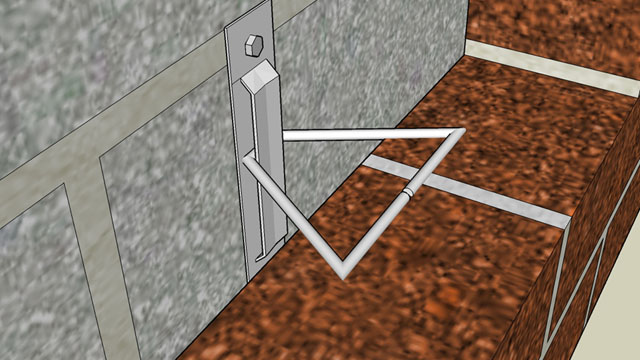 Prescriptive Design - Anchors
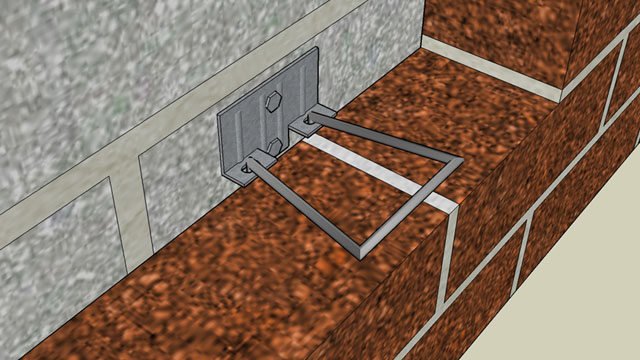 Adjustable Anchors (12.2.2.5.5)
Adjustable by 1 ¼”
Max 1/16” clearance
Construction prescribed
Used with all backing types
One anchor for 2.67 ft2
Wind > 40 psf: 1.87 ft2
Seismic D+: 2.00 ft2
Adjustable
Adjustable
Prescriptive Design of Anchored Veneers
4/12/2022
55
Prescriptive Design - Anchors
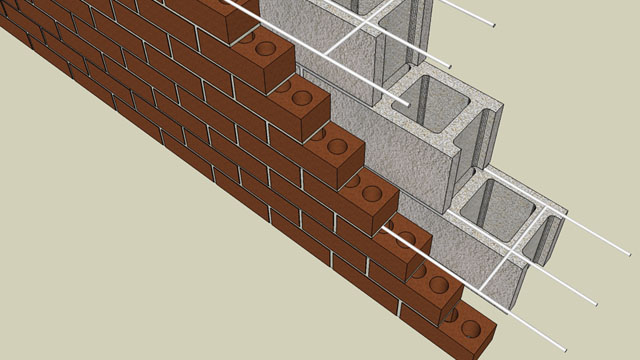 Wire and Joint Reinforcement Anchors
Prescriptive wire size
Used with masonry backing
One anchor for 3.50 ft2
Wind > 40 psf: 2.45 ft2
Seismic D+: 2.62 ft2
Joint Reinforcing
Prescriptive Design of Anchored Veneers
4/12/2022
56
Prescriptive Design - Anchors
Corrugated Anchors
Wood backing only
1” max space to sheathing
Consider ring shanked nail in lieu of common nail allowed by TMS 402.
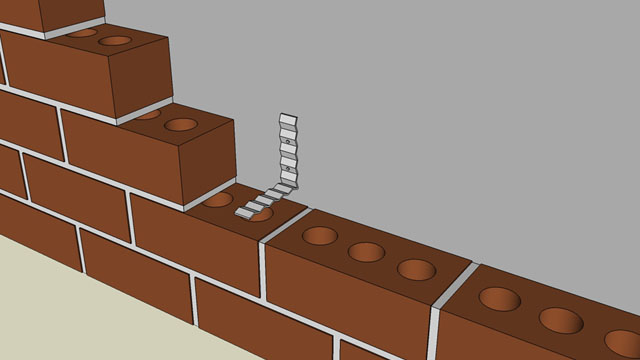 Corrugated
Prescriptive Design of Anchored Veneers
4/12/2022
57
Prescriptive Design - Anchors
Anchor Spacing (12.2.2.5.6)
Adjustable two-piece anchors, anchors of wire size W1.7 provide at least one anchor for each 2.67 ft2 of wall area.
Spacing not to exceed 32” horizontally and 25” vertically
Additional anchors around openings.
Prescriptive Design of Anchored Veneers
4/12/2022
58
Prescriptive Design - Anchors
Anchor Spacing
Seismic Design Category D+ (12.2.2.11.2.2)
Reduce area supported by ties to 75%

High Wind: qz > 40 psf (12.2.2.3.1)
Reduce area supported by ties to 70%
18” max tie spacing
Tighter tie spacing around openings
Prescriptive Design of Anchored Veneers
4/12/2022
59
Prescriptive Design - Backing
Clay, concrete, or cast stone units
Anchors and Fastening of anchors to backing
See 12.2.2.5
Steel studs must be corrosion resistant and have minimum thickness of 0.043 in. (12.2.2.7.4)
Prescriptive Design of Anchored Veneers
4/12/2022
60
Prescriptive Design - Backing
Backing types addressed:
Wood (12.2.2.6)
Steel (12.2.2.7)
Concrete (12.2.2.8)
Masonry (12.2.2.9)
Prescriptive Design of Anchored Veneers
4/12/2022
61
Prescriptive Design – Wood Backing
Wood backing – height of veneer cannot exceed 30’ (38’ at gable) above  support (12.2.2.6.1)
Requirements for fastening anchor to wood (12.2.2.6.3)
Prescriptive Design of Anchored Veneers
4/12/2022
62
Prescriptive Design – Steel Backing
Steel studs must be corrosion resistant and have minimum thickness of 0.043 in. (12.2.2.7.4)
Steel backing if height of anchored veneer exceeds 30’ (38’ at gable) above support, must support at each floor above 30’. (12.2.2.7.1)
Requirements for fastening anchor to steel (12.2.2.7.3)
Prescriptive Design of Anchored Veneers
4/12/2022
63
Not Laid In Running Bond
Not Laid in Running Bond requires at least one W1.7 wire, at 18” oc vertically. (12.2.2.10)
Must also comply with Section 4.5 – will control when veneer thickness exceeds 3-3/8 in.
Prescriptive Design of Anchored Veneers
4/12/2022
64
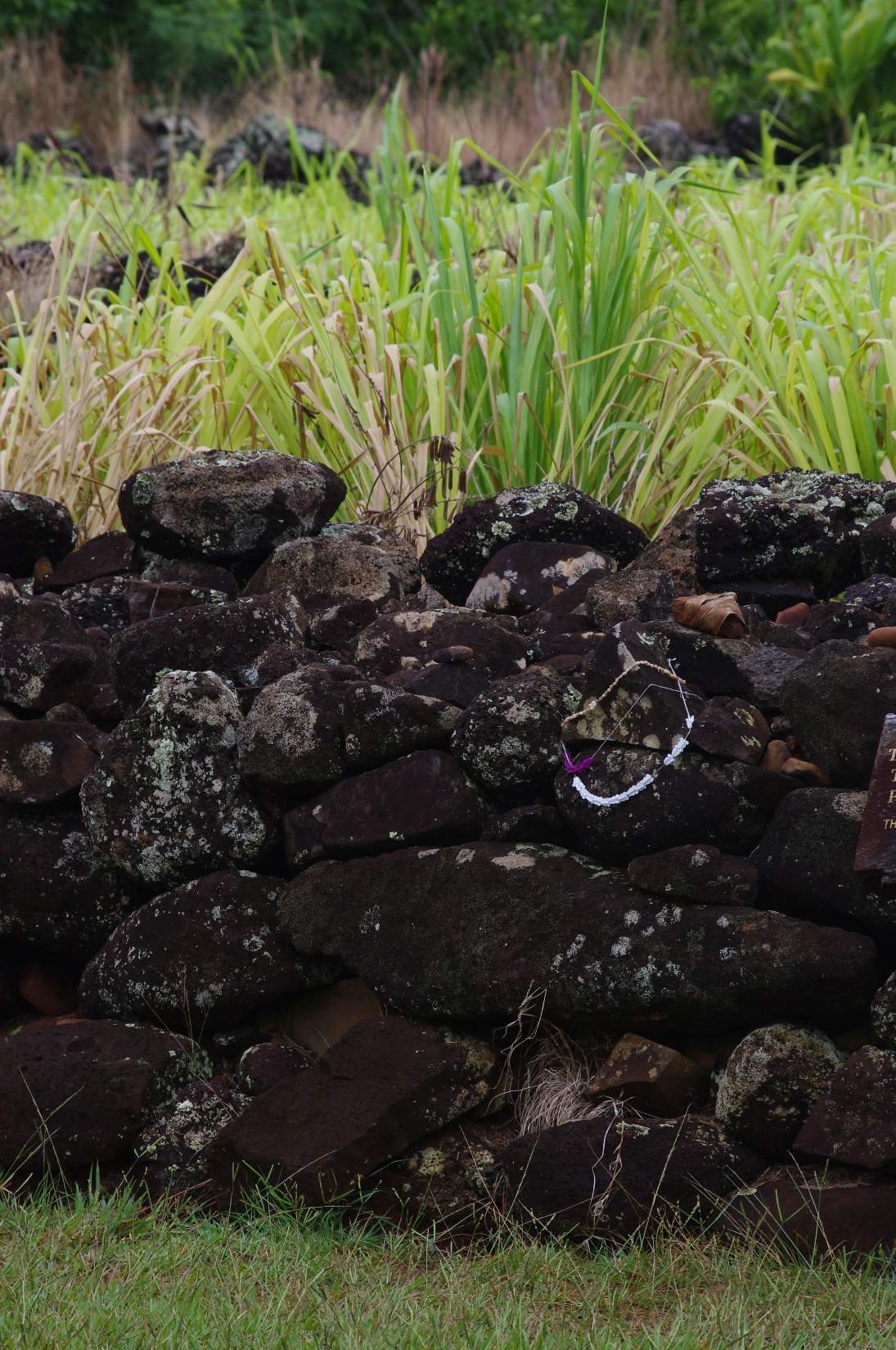 Agenda
Behavior of Anchored Veneers
Code Requirements
Prescriptive Design
Alternative Design
Full Engineered Method
Tributary Area Method
Code Requirements
Alternate Design Requirements
12.2.1 Alternative design  . . . shall satisfy the following conditions: 
(a) Loads shall be distributed through the veneer to the anchors and the backing using principles of mechanics. 
(b) Out-of-plane deflection of the backing shall be limited to maintain veneer stability.
Alternative Design of Anchored Veneer
4/12/2022
66
Code Requirements
Alternate Design Requirements
(c) The veneer is not subject to the flexural tensile stress provisions of Section 8.2 or the nominal flexural tensile strength provisions of Section 9.1.9.2. 
(d) The provisions of Section 12.1, Section 12.2.2.10, and Section 12.2.2.11 shall apply.
Code Requirements for Anchored Veneer
4/12/2022
67
Code Requirements
Alternate Design Requirements
12.1.6.3 Design and detail the veneer to accommodate differential movement. 
12.2.10 Not in Running Bond – reinforcing of veneer required:
Not Laid in Running Bond requires at least one W1.7 wire, at 18” oc vertically. (12.2.2.10)
Note: SDC based requirement for reinforcing is no longer in TMS 402.
Code Requirements for Anchored Veneer
4/12/2022
68
Code Requirements
Alternate Design Requirements
12.2.11 High Seismic
C+: Isolate sides and top of veneer
D+: Reduce area supported by ties to 75%, fasteners to wood (????)
E+: Support veneer at every floor
Code Requirements for Anchored Veneer
4/12/2022
69
Code Requirements
Alternate Design Commentary
12.1.1 Commentary 
. . .the designer should consider the following conditions and assumptions: 
The veneer may crack in flexure under allowable stress level loads. 
Deflection of the backing should be limited to control crack width in the veneer and to provide veneer stability.
Code Requirements for Anchored Veneer
4/12/2022
70
Code Requirements
Alternate Design Commentary
Connections of the anchor to the veneer and to the backing should be sufficient to transfer applied loads. 
Differential movement should be considered in the design, detailing, and construction. 
Water will penetrate the veneer, and the wall system should be designed, detailed, and constructed to prevent water penetration into the building.
Code Requirements for Anchored Veneer
4/12/2022
71
Code Requirements
Alternate Design Commentary
Requirements for corrosion protection and fire resistance must be included.
Code Requirements for Anchored Veneer
4/12/2022
72
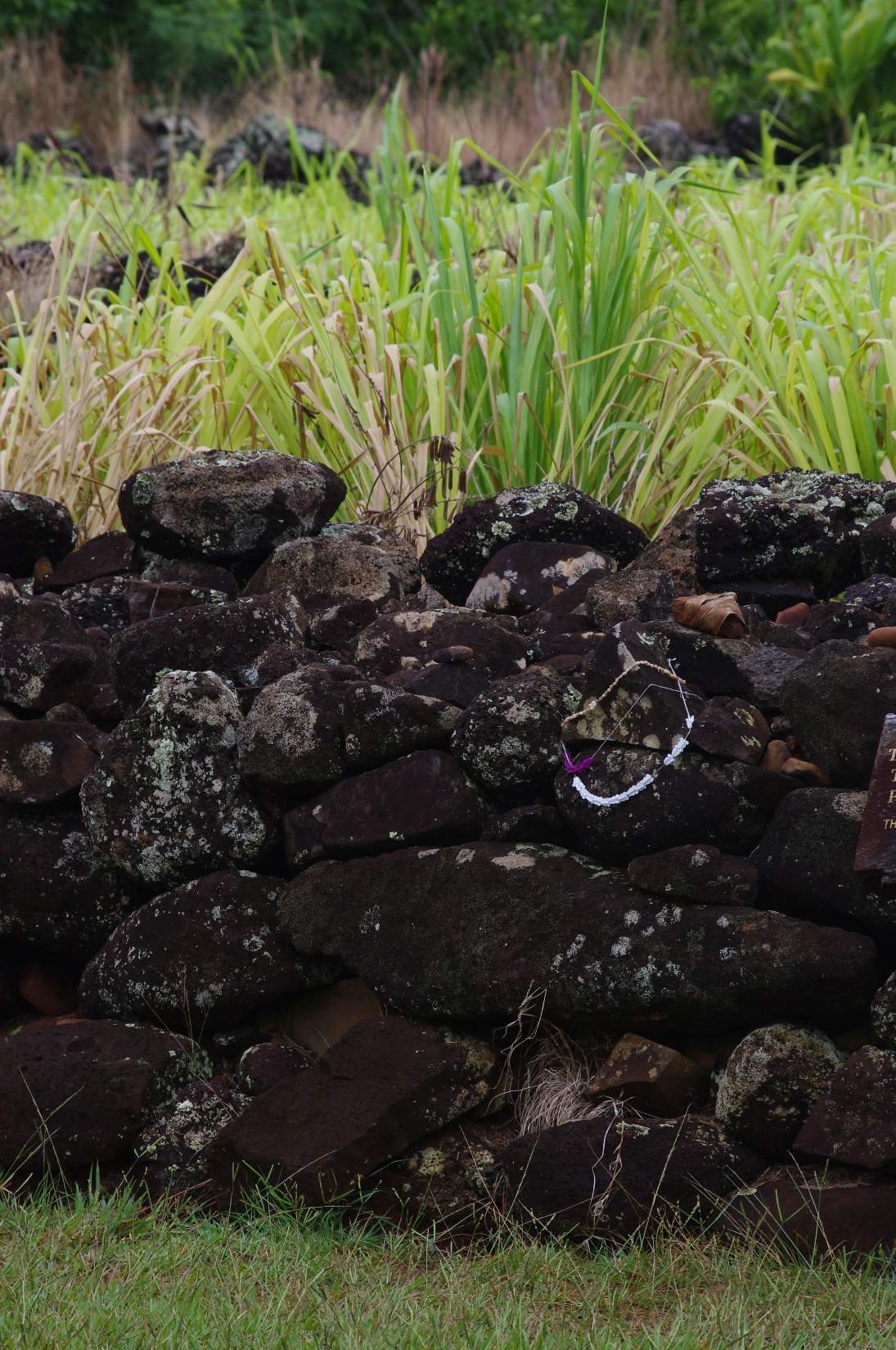 Agenda
Behavior of Anchored Veneers
Code Requirements
Prescriptive Design
Alternative Design
Full Engineered Method
Tributary Area Method
Full Engineered Method
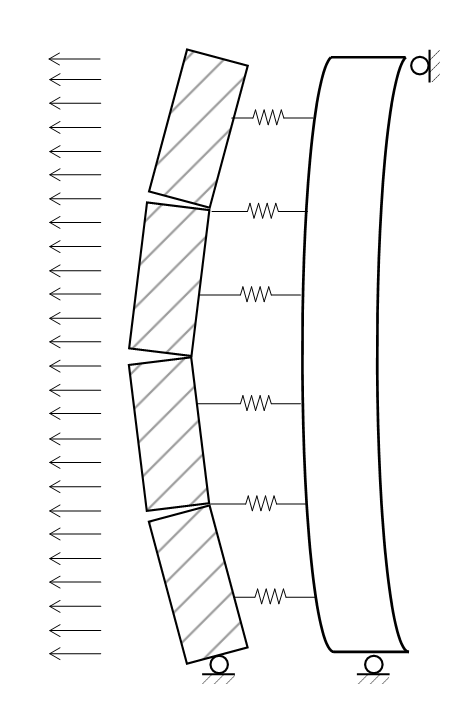 Suggested Procedure
Determine Loads
Design Backing
Check Stability
Select Anchor Type
Estimate Anchor Spacing
Pseudo-Nonlinear Analysis
Verify Anchor Demands
Alternative Design of Anchored Veneer
4/12/2022
74
Modeling Anchored Veneer
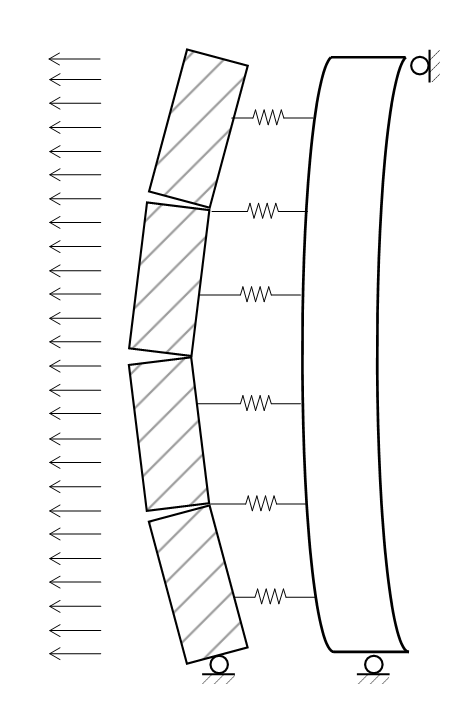 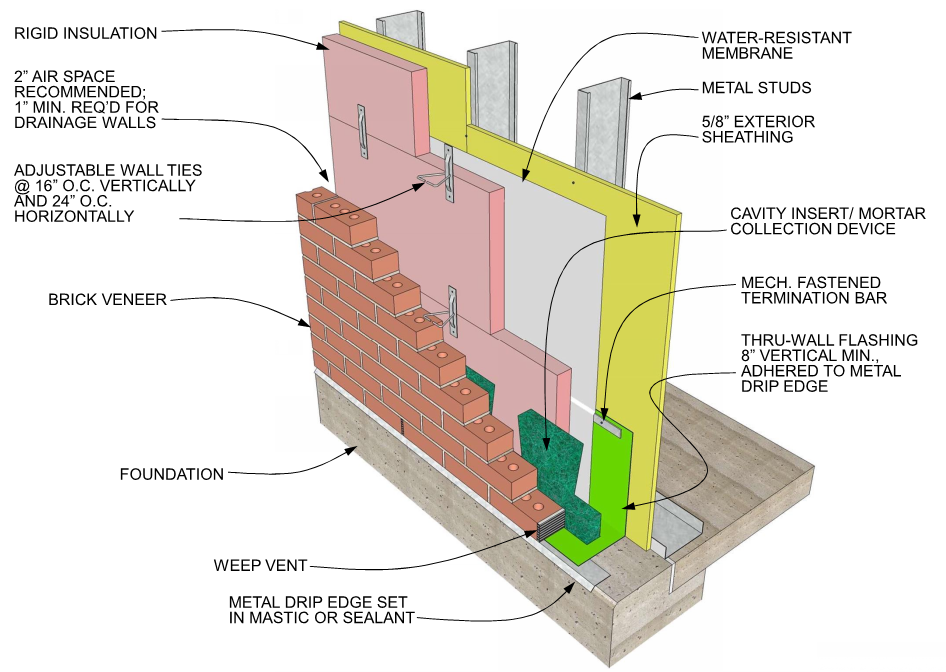 Image from imiweb.org
Full Engineered Design of Anchored Veneer
4/12/2022
75
Modeling - Masonry
Masonry Component Behavior
Cracking Allowed – Model Non-Linear Behavior
Material Properties
Elastic Stiffness
Cracking strength
Full Engineered Design of Anchored Veneer
4/12/2022
76
Masonry – Material Properties
Full Engineered Design of Anchored Veneer
4/12/2022
77
Masonry – Determining f’m
Clay and concrete units, can use unit strength method to determine f’m
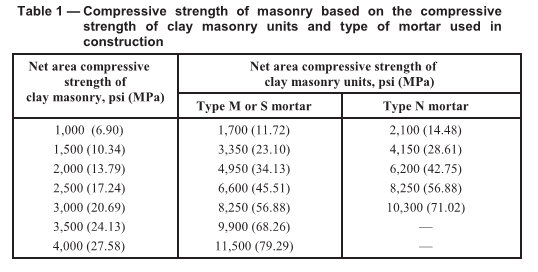 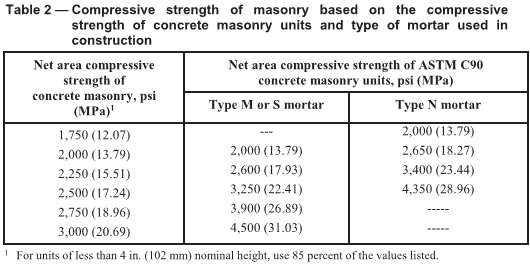 Clay
Concrete
For veneers, unit strength may be unknown.
Full Engineered Design of Anchored Veneer
4/12/2022
78
Masonry – Determining f’m
Cast stone
Minimum unit strength = 6,500 psi (ASTM C1364)
Prism test to determine f’m
Dimension stone
Not addressed, presumably prism test
Full Engineered Design of Anchored Veneer
4/12/2022
79
Masonry – Material Properties
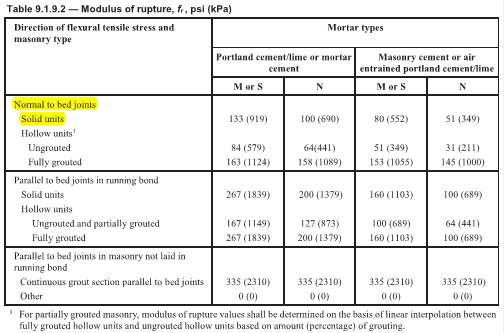 Cracking strength (frS)
Thickness of units (S)
Modulus of Rupture (fr)
For veneers, Type N Mortar is typically preferred.
Full Engineered Design of Anchored Veneer
4/12/2022
80
Anchor Properties
Assume linear elastic behavior, need:
Stiffness
Strength
Full Engineered Design of Anchored Veneer
4/12/2022
81
Anchor Properties
Anchor Component Behavior
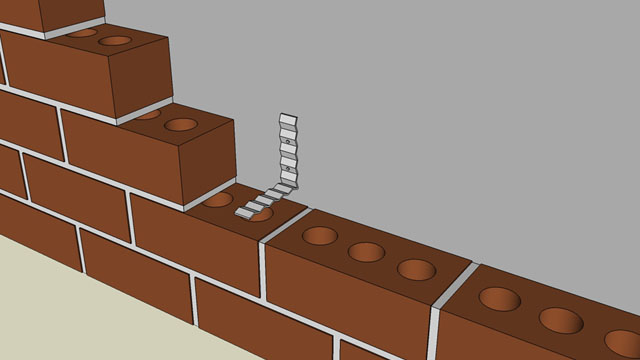 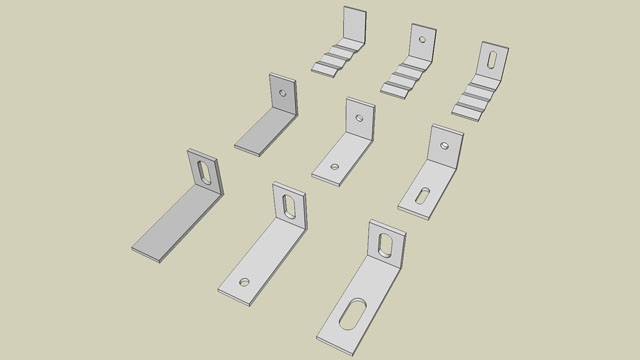 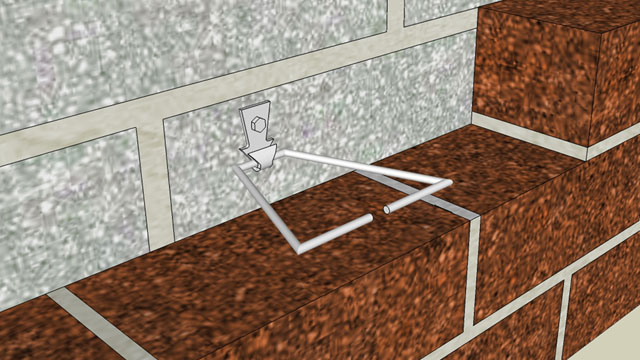 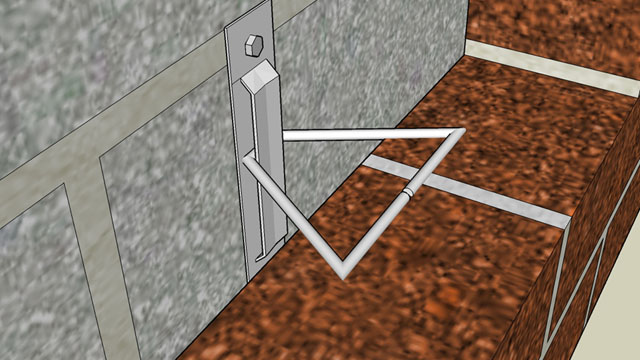 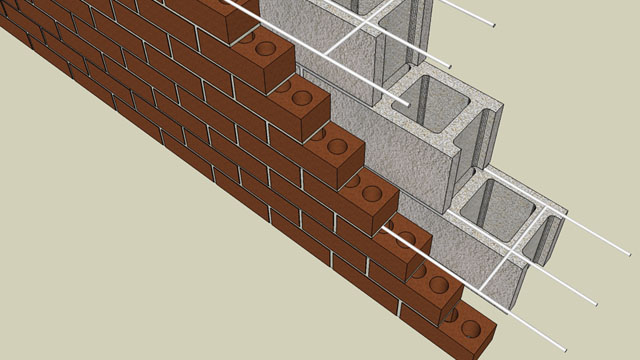 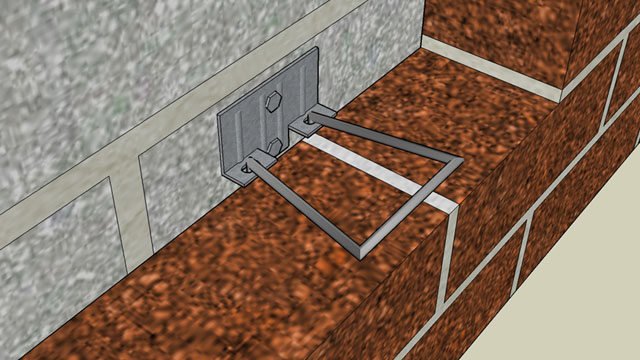 Images from “Masonry Anchors and Ties by the Code,” Paul Curtis, Masonry.
Full Engineered Design of Anchored Veneer
4/12/2022
82
Anchor Properties
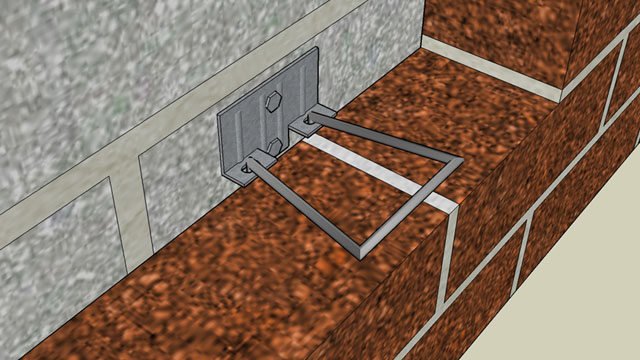 Adjustable – 2 Leg
Adjustable by 1 ¼”
Properties vary based on position
1/16” free play
Used with all backing types
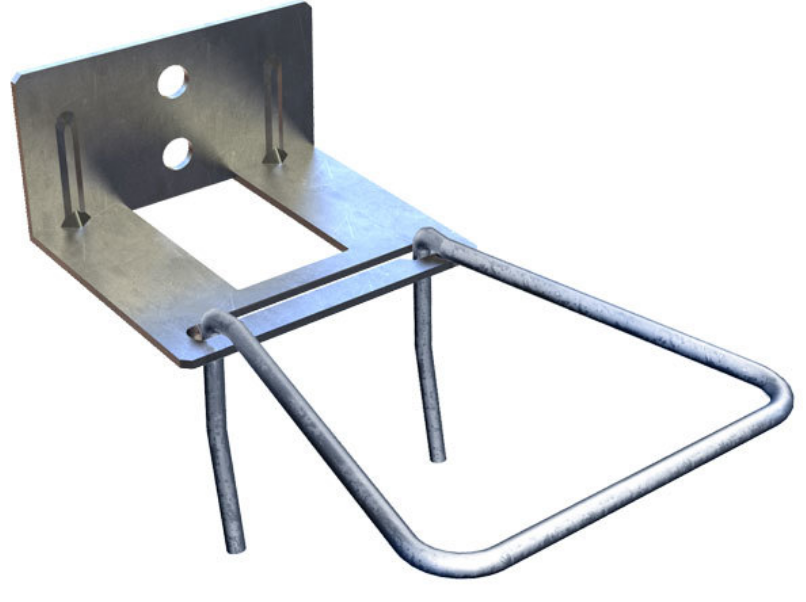 Adjustable
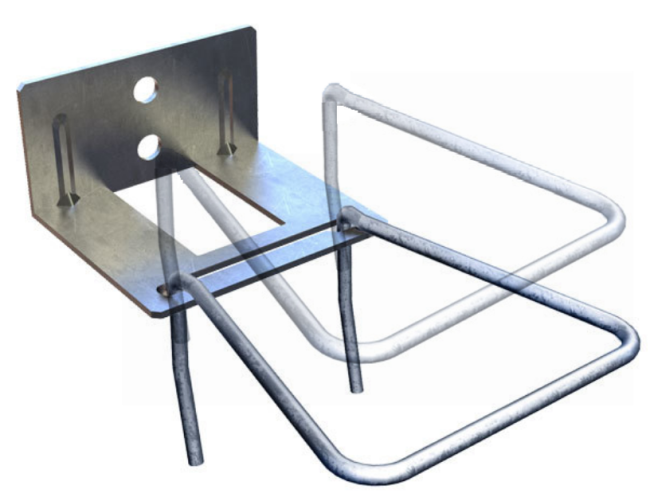 Full Engineered Design of Anchored Veneer
4/12/2022
83
Anchor Properties
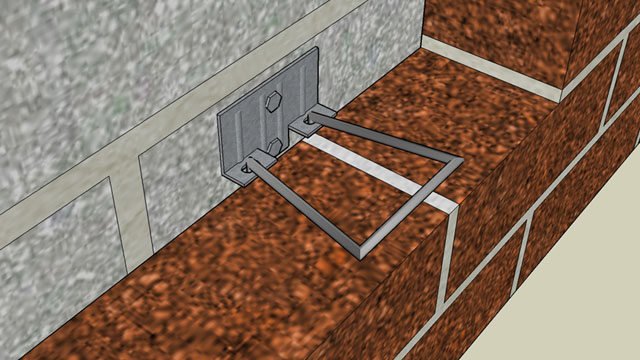 Limit States for Adjustable 2-Leg Anchors
Pull Out / Push Through at the Mortar Joint
Failure within Anchor
Buckling
Tension yielding
Tension rupture
Flexural yielding
Failure of Fastener to Backing
Adjustable
Full Engineered Design of Anchored Veneer
4/12/2022
84
Anchor Properties
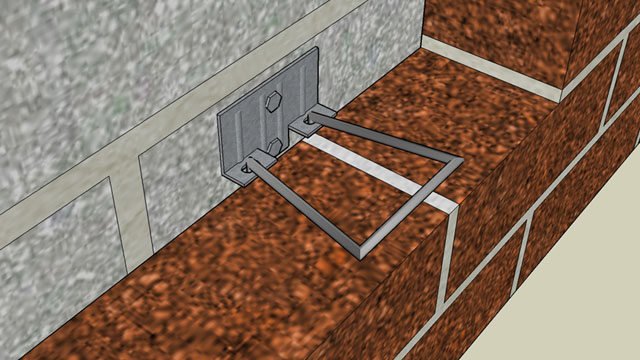 Manufacturers
Research
“Proposed Changes to the TMS 402 Anchored Veneer Provisions”, Hochwalt, Bennett, et al, Proceedings of the 13th North American Masonry Conference, 2019.
Mostly Bennett
Sources of Information on Anchor Behavior
Adjustable
Full Engineered Design of Anchored Veneer
4/12/2022
85
Anchor Properties
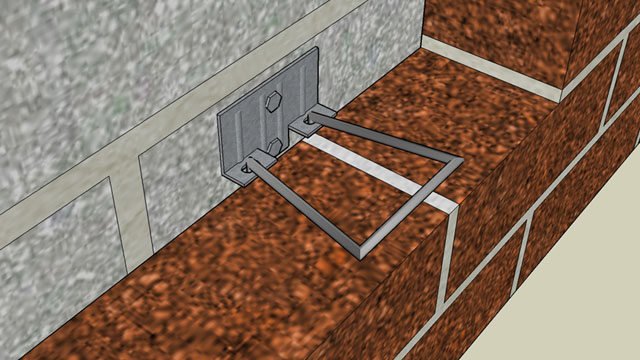 No standard for anchor testing in US
Tests often do not consider mortar or fastener failure modes
Are tests compliant with IBC 1709?
Cautions on Manufacturer Data
Adjustable
Full Engineered Design of Anchored Veneer
4/12/2022
86
Anchor Properties
Example Manufacturer Data
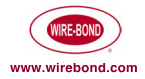 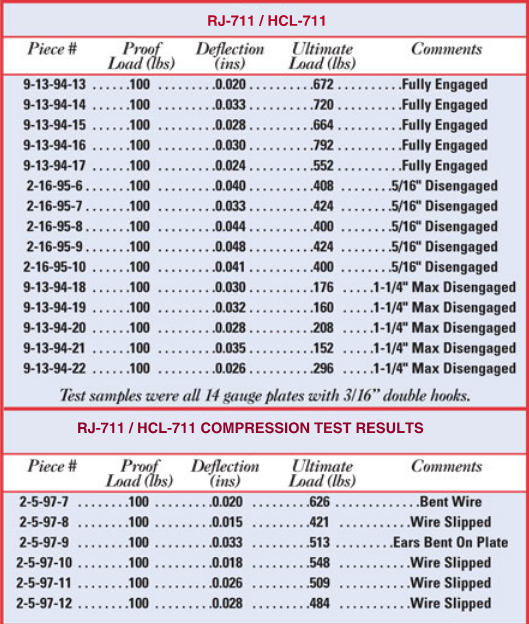 How wide was cavity?
What position was anchor in for compression testing?
Use the mean test value? Apply some statistical analysis?
What factor of safety should be applied?
Was mortar joint pull out / push through tested?
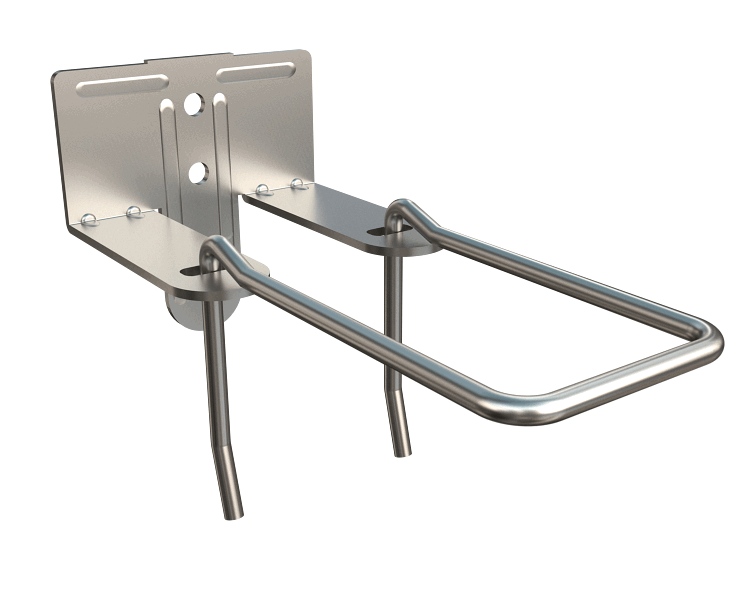 Full Engineered Design of Anchored Veneer
4/12/2022
87
Anchor Properties
Example Manufacturer Data
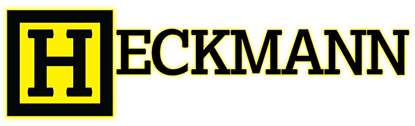 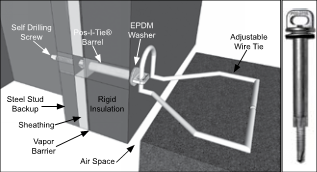 What factor of safety should be applied?
Is the anchor stiffness = plateau displacement divided by the failure load?
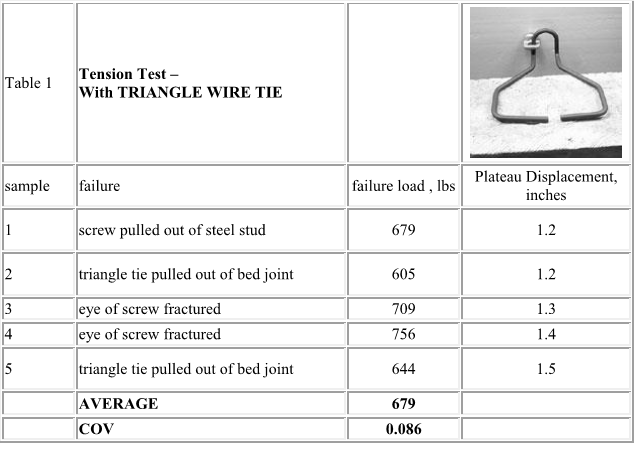 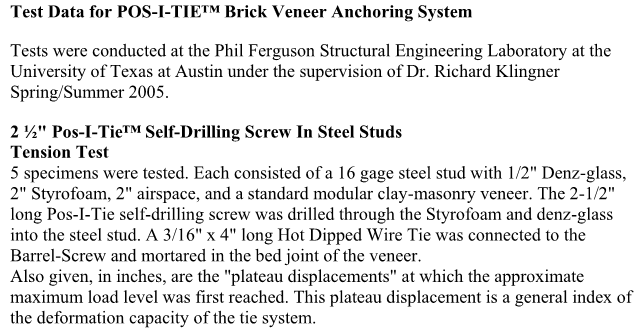 Full Engineered Design of Anchored Veneer
4/12/2022
88
Anchor Properties
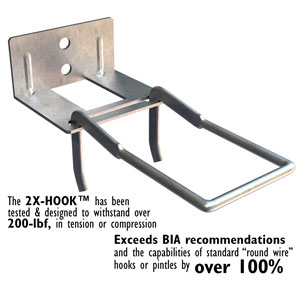 Example Manufacturer Data
Working Load provided
Based on deflection limit
What factory of safety does this represent?
What if you want to design for ultimate loads?
How many tests were done?
Was mortar joint tested?
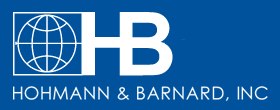 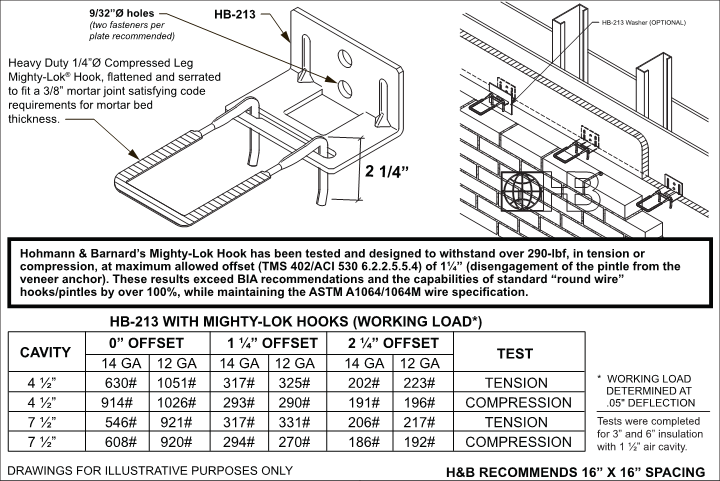 Full Engineered Design of Anchored Veneer
4/12/2022
89
Behavior of Anchored Veneers
Anchor Component Behavior
Generic Properties for Adjustable 2-Leg Anchors
From Hochwalt, Bennett et al (2019)
Use for design strength, lesser of
0.5 x average ultimate strength in mid—point of adjustment
1.5 x the strength in the position of maximum offset
Allowable load = 0.6 x design strength.
Stiffness typically not reported very well. Ideally use the secant stiffness between 10 lbs and 40% of ultimate in mid-point position.
Full Engineered Design of Anchored Veneer
4/12/2022
90
Backing Properties
Backing Component Behavior
Material Properties
Steel Studs (AISI)
Wood Studs (NDS)
Concrete Wall (ACI 318)
Masonry Wall (TMS 402)
Serviceability Criteria - Deflection
Limit State - Strength
Full Engineered Design of Anchored Veneer
4/12/2022
91
Full Engineered Method - Example
Suggested Procedure
Determine Loads
Design Backing
Check Stability
Select Anchor Type
Estimate Anchor Spacing
Pseudo-Nonlinear Analysis
Verify Anchor Demands
Full Engineered Design of Anchored Veneer
4/12/2022
92
Full Engineered Design
Givens:
60’-0” building height
12’-0” story height
qz = 28 psf
Component and Cladding Pressure = 45 psf
Seismic Design Category = D
Veneer, Connection Body = 11 psf
Fasteners = 35 psf
Full Engineered Design of Anchored Veneer
4/12/2022
93
Full Engineered Design
Givens:
3 ½” clay units
Type N mortar cement mortar
6” steel studs at 16” on center

Goal:
Maximize energy performance by maximizing anchor spacing
Full Engineered Design of Anchored Veneer
4/12/2022
94
Full Engineered Method
Suggested Procedure
Determine Loads
Design Backing
Check Stability
Select Anchor Type
Estimate Anchor Spacing
Pseudo-Nonlinear Analysis
Verify Anchor Demands
Full Engineered Design of Anchored Veneer
4/12/2022
95
Full Engineered Design
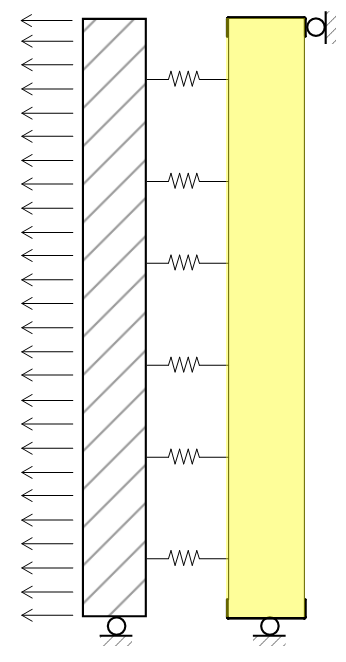 Full Engineered Design of Anchored Veneer
4/12/2022
96
Full Engineered Design
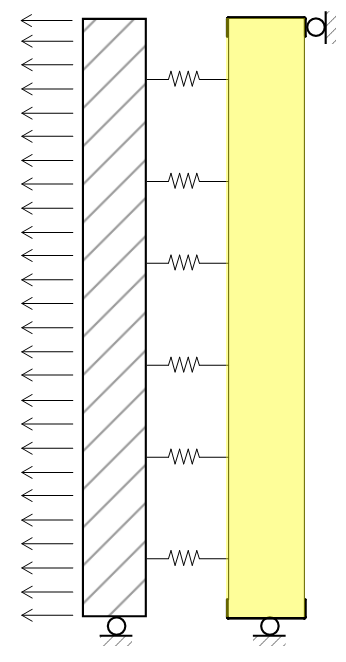 Full Engineered Design of Anchored Veneer
4/12/2022
97
Full Engineered Design
Design Backing:
Consult SSMA Manual:



Looks like 600S137-33 might work
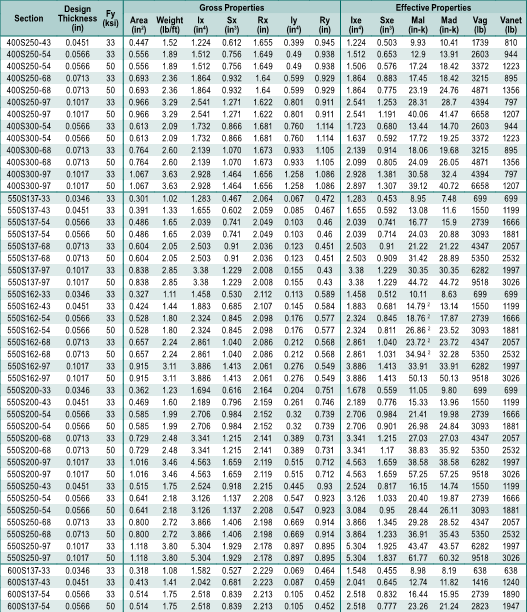 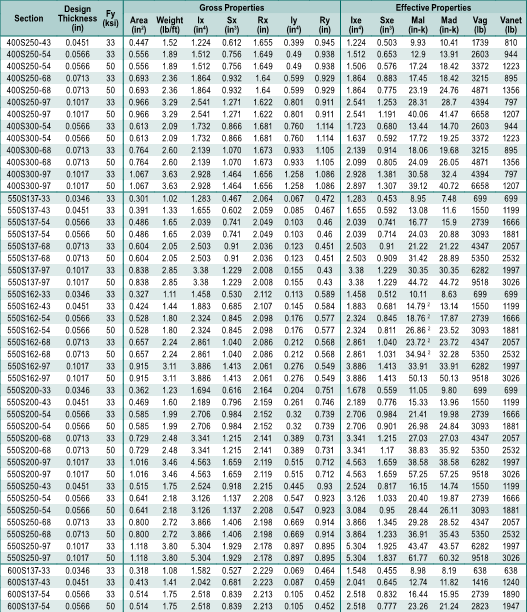 Full Engineered Design of Anchored Veneer
4/12/2022
98
Full Engineered Design
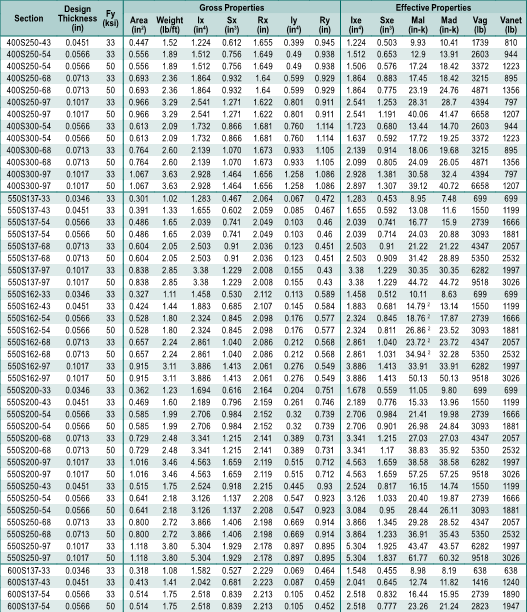 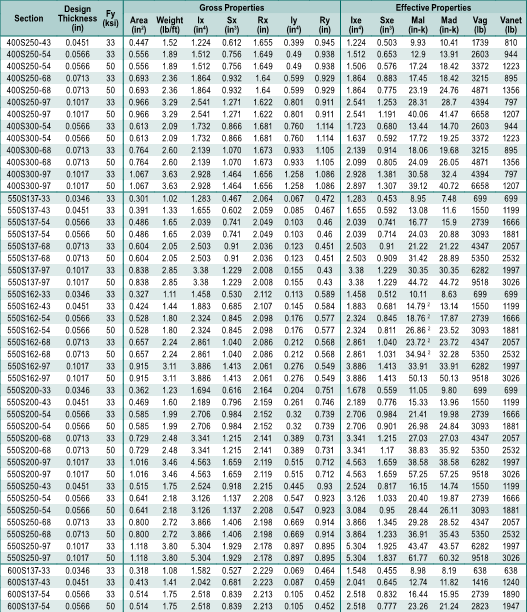 Full Engineered Design of Anchored Veneer
4/12/2022
99
Full Engineered Design
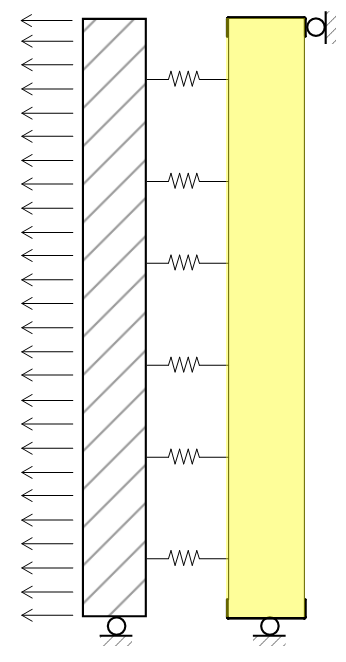 Design Backing:
Fasteners
For prescriptive designs 12.2.2.7.4 requires min thickness of 0.043 in (43 mil)
BIA Technical Note 28B also recommends 43 mil minimum
We’re going to use slotted anchors
200 lb allowable load
(2) screws; need 100 lbs per screw
Full Engineered Design of Anchored Veneer
4/12/2022
100
Full Engineered Design
Design Backing:




Use 600S137-43.
Note I = 2.042 in4
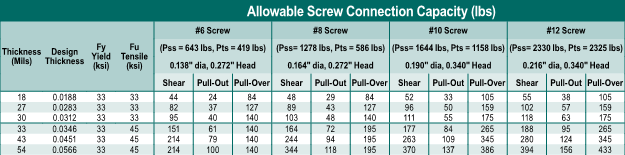 Full Engineered Design of Anchored Veneer
4/12/2022
101
Full Engineered Method
Suggested Procedure
Determine Loads
Design Backing
Check Stability
Select Anchor Type
Estimate Anchor Spacing
Pseudo-Nonlinear Analysis
Verify Anchor Demands
Full Engineered Design of Anchored Veneer
4/12/2022
102
Full Engineered Method
Check Stability
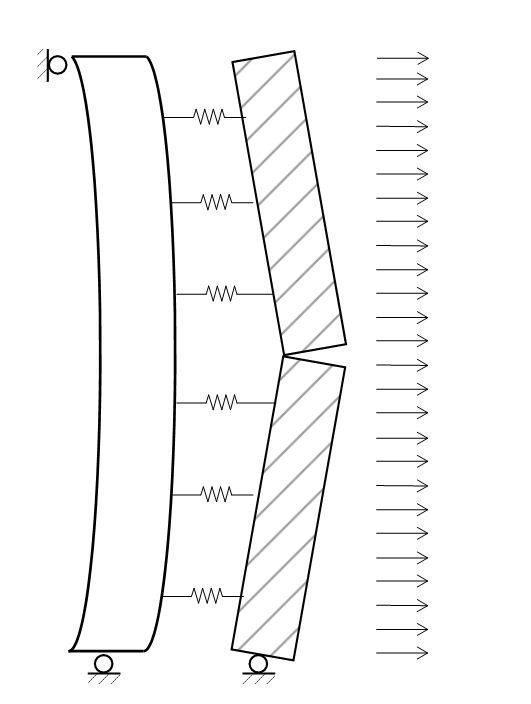 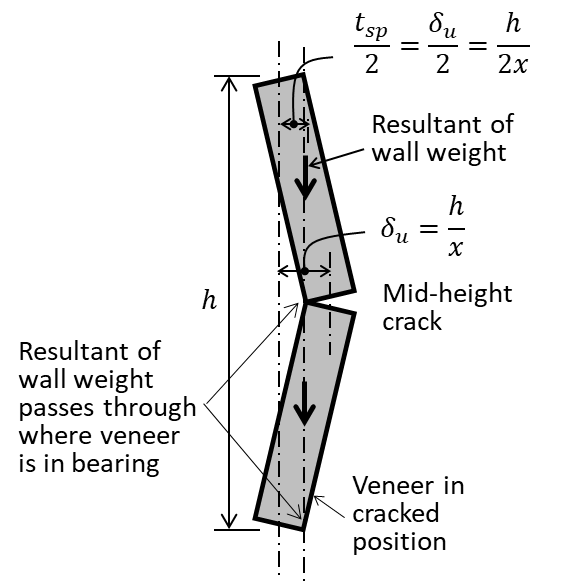 Full Engineered Design of Anchored Veneer
4/12/2022
103
Full Engineered Method
Check Stability
1Under application of 0.42 times the strength level wind load. 
2Under application of the strength level seismic load.
12’ height is OK
Full Engineered Design of Anchored Veneer
4/12/2022
104
Full Engineered Method
Suggested Procedure
Determine Loads
Design Backing
Check Stability
Select Anchor Type
Estimate Anchor Spacing
Pseudo-Nonlinear Analysis
Verify Anchor Demands
Full Engineered Design of Anchored Veneer
4/12/2022
105
Full Engineered Method
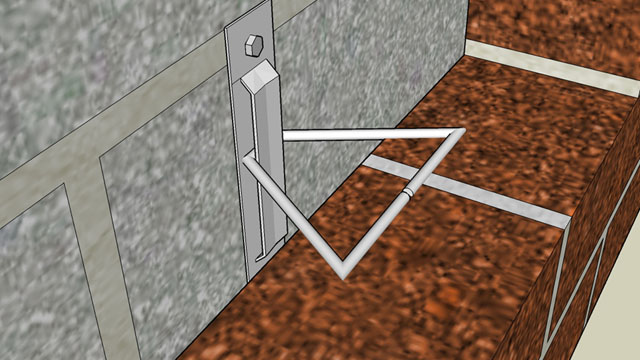 Select Anchor Type
Slotted Anchors
Want adjustable anchor to accommodate expansion of brick.
Slotted anchor has higher capacity than 2-Leg anchors
Adjustable
Design Strength: 
330  lbs
Allowable Load: 
200 lbs
Stiffness:         
3,000 lb/in
Full Engineered Design of Anchored Veneer
4/12/2022
106
Full Engineered Method
Suggested Procedure
Determine Loads
Design Backing
Check Stability
Select Anchor Type
Estimate Anchor Spacing
Pseudo-Nonlinear Analysis
Verify Anchor Demands
Full Engineered Design of Anchored Veneer
4/12/2022
107
Full Engineered Design
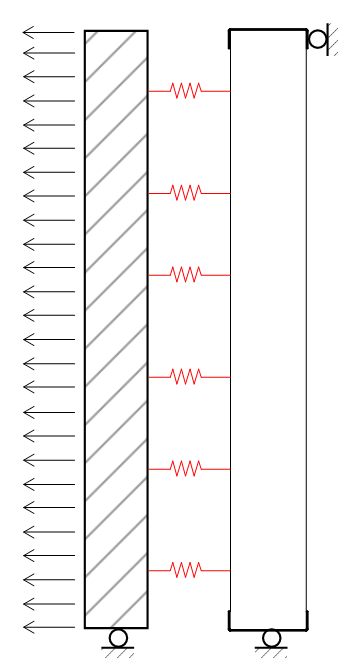 Estimate Anchor Spacing:
Transverse spacing = stud spacing
Longitudinal spacing
Tributary Area Method
Prescriptive Method
Full Engineered Design of Anchored Veneer
4/12/2022
108
Full Engineered Design
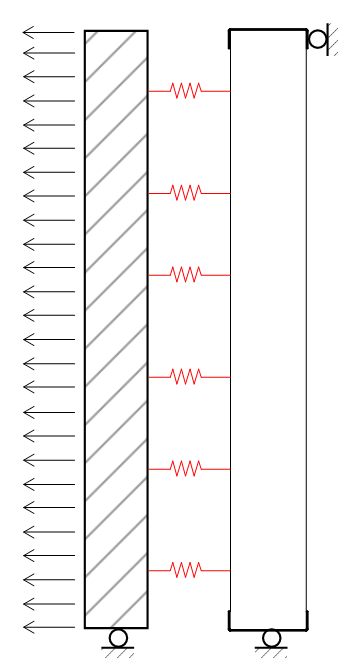 Estimate Anchor Spacing:
Prescriptive Method
Adjustable Anchors
One anchor per 2.67 ft2 (12.2.2.5.6.1)
Horizontal 32” max (12.2.2.5.6.3)
Vertical 25” max (12.2.2.5.6.3)
High Wind? No. qz < 40 psf (12.2.2.12)
High Seismic? Yes. SDC D (12.2.2.12)
Reduce max area to 75%
Full Engineered Design of Anchored Veneer
4/12/2022
109
Full Engineered Design
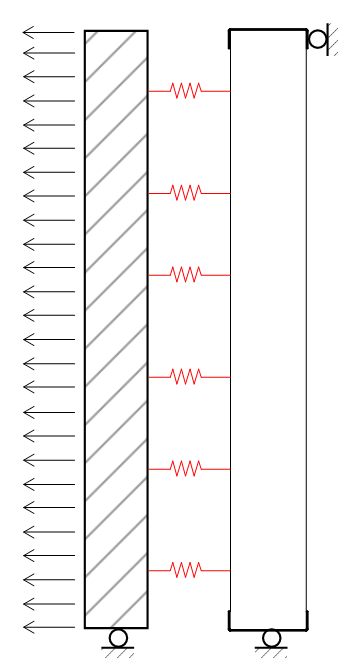 Estimate Anchor Spacing:
Prescriptive Method
Area per anchor = 0.75 x 2.67 = 2.00 ft2
Horizontal spacing = stud spacing = 16”
Vertical spacing = 2.00 / 1.33 = 18”
Masonry module is 8”, we would use 16”
Full Engineered Design of Anchored Veneer
4/12/2022
110
Full Engineered Design
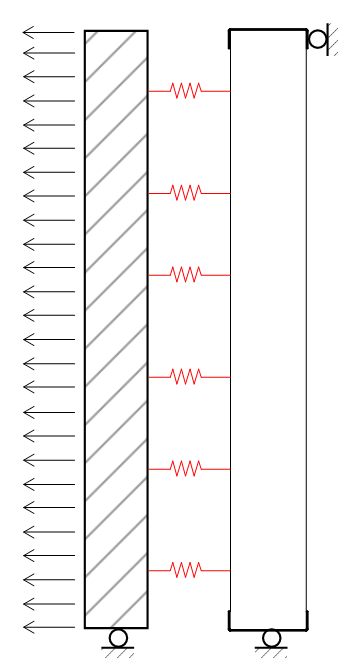 Estimate Anchor Spacing:
Since prescriptive method would require 16” spacing, try for 32” vertical spacing.
Full Engineered Design of Anchored Veneer
4/12/2022
111
Full Engineered Method
Suggested Procedure
Determine Loads
Design Backing
Check Stability
Select Anchor Type
Estimate Anchor Spacing
Pseudo-Nonlinear Analysis
Verify Anchor Demands
Full Engineered Design of Anchored Veneer
4/12/2022
112
Full Engineered Method
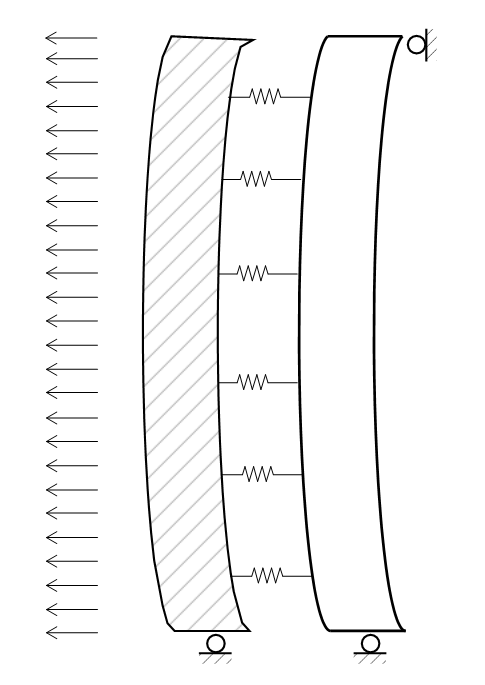 Model Properties
Backing
EI known for 600S137-43 studs
Anchors
Slotted anchors = 3,000 lb/in
Masonry
Stiffness, EmI
Need elastic modulus, Em
Strength, Mcr = frS
Need modulus of rupture, fr
Full Engineered Design of Anchored Veneer
4/12/2022
113
Full Engineered Method
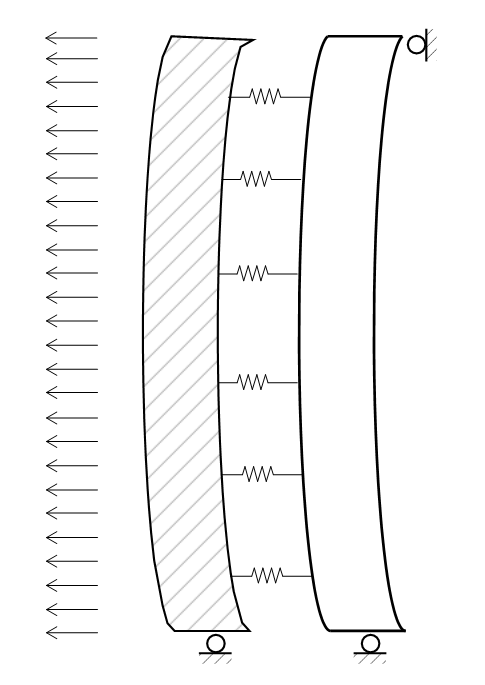 Model Properties
Elastic Modulus
Concrete Masonry
Clay Masonry
f’m is per Unit Strength Method in TMS 602
Need unit strength
May be unknown
Full Engineered Design of Anchored Veneer
4/12/2022
114
Full Engineered Method
Model Properties
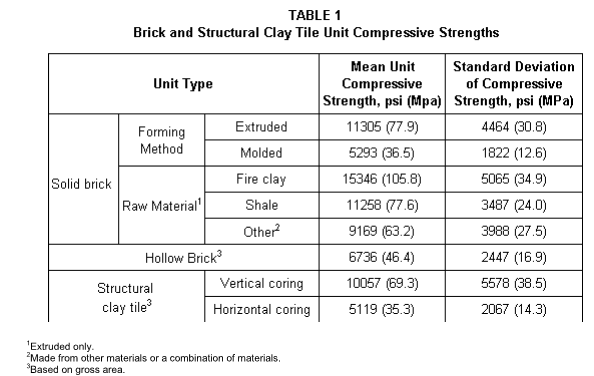 BIA Technical Note 3A
Full Engineered Design of Anchored Veneer
4/12/2022
115
Full Engineered Method
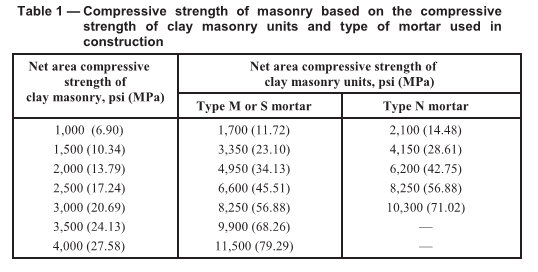 Full Engineered Design of Anchored Veneer
4/12/2022
116
Full Engineered Method
Model Properties
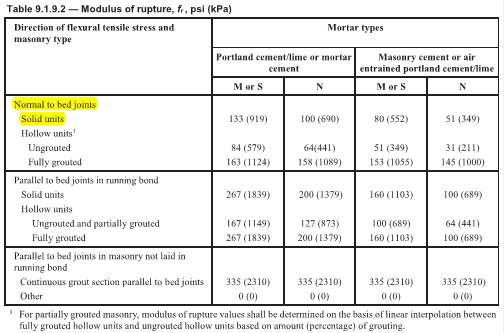 Full Engineered Design of Anchored Veneer
4/12/2022
117
Full Engineered Method
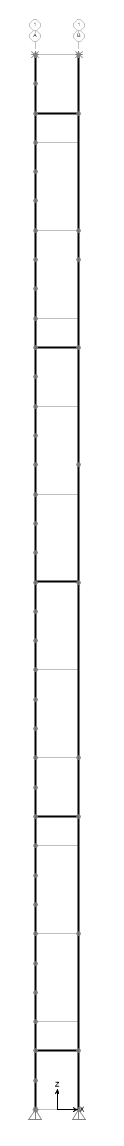 Model Creation
Pseudo-Nonlinear
Manually insert hinges at cracks
Could do true nonlinear
Anchors
Modeled as axial elements
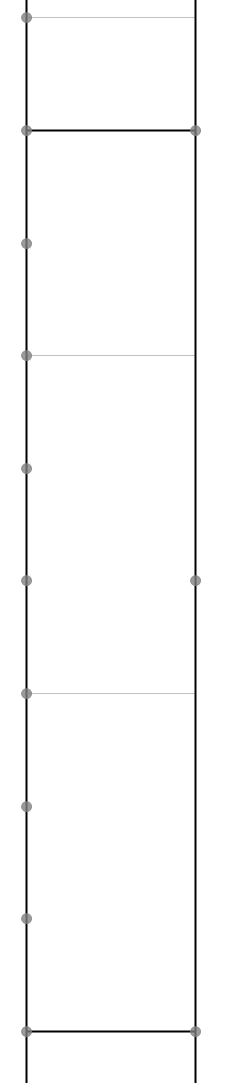 Full Engineered Design of Anchored Veneer
4/12/2022
118
Full Engineered Method
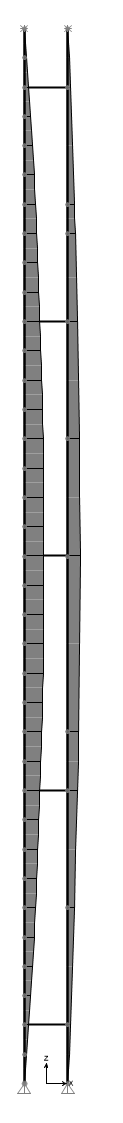 Model Analysis
Apply ultimate load to model
Veneer is uncracked
Max moment at midheight = 8.02 in-k
Exceeds cracking moment = 3.27 in-k
First crack will occur at midheight
Crack expected at (3.27/8.02) 45 psf = 18.3 psf
Full Engineered Design of Anchored Veneer
4/12/2022
119
Full Engineered Method
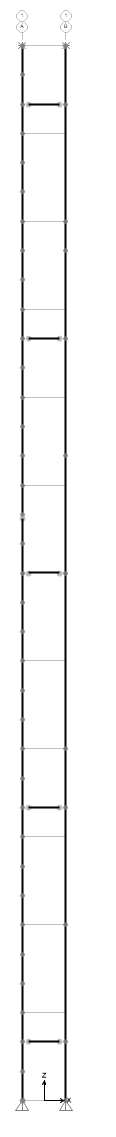 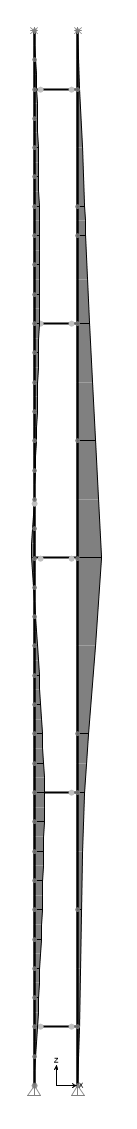 Model Analysis
Insert hinge at midheght to represent first crack
Max moment = 6.55 in-k
Exceeds cracking moment = 3.27 in-k
Crack expected at (3.27/6.55) 45 psf = 22.5 psf
Full Engineered Design of Anchored Veneer
4/12/2022
120
Full Engineered Method
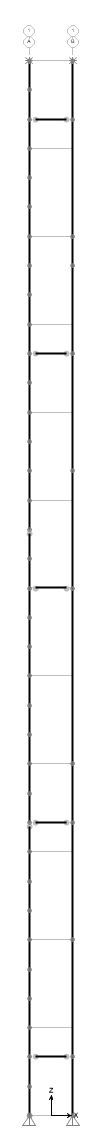 Model Analysis
Insert second hinge to represent second crack
Max moment = 3.49 in-k
Exceeds cracking moment = 3.27 in-k
Crack expected at (3.27/3.49) 45 psf = 42.2 psf
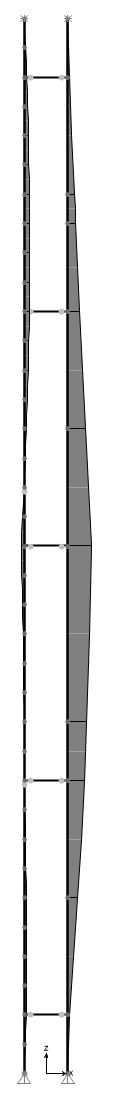 Full Engineered Design of Anchored Veneer
4/12/2022
121
Full Engineered Method
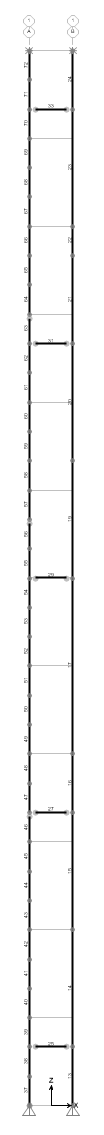 Model Analysis
Insert third hinge to represent third crack
Max moment = 1.59 in-k
Less than cracking moment = 3.27 in-k
Condition at ultimate load has been determined
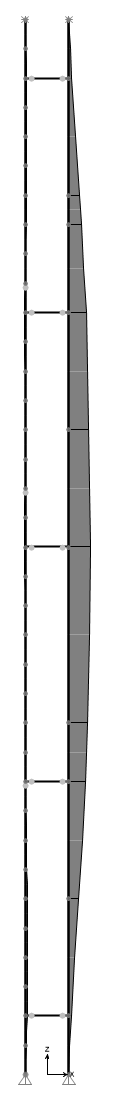 Full Engineered Design of Anchored Veneer
4/12/2022
122
Full Engineered Method
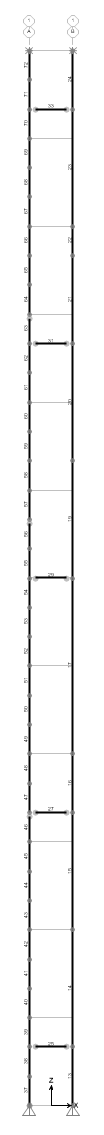 Model Analysis
Extract anchor forces
Max anchor force 208 lbs < 330 anchor capacity OK
Max anchor has effective tributary area:
208 lbs / 45 psf = 4.62 ft2
Physical area = 1.33 x 2.67 = 3.55 
Effective tributary area = 4.62 / 3.55 = 1.3 physical tributary area
81 lbs
208 lbs
175 lbs
191 lbs
130 lbs
Full Engineered Design of Anchored Veneer
4/12/2022
123
Full Engineered Method
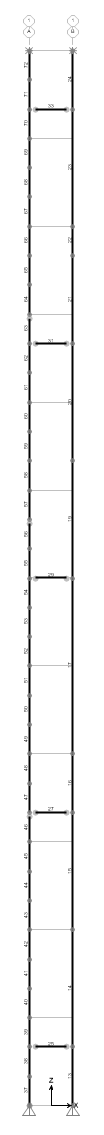 Point of Curiosity #1
Veneer: not considered to add strength or stiffness to the wall system
Ultimate loads
Max moment in backing
Without veneer = 13.0 k-in
With veneer = 13.4 k-in 
Max deflection of backing
Without veneer = 0.47 in
With veneer = 0.51 in
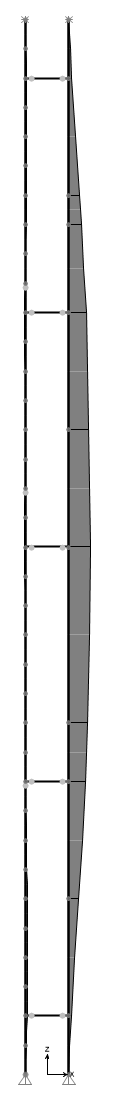 Full Engineered Design of Anchored Veneer
4/12/2022
124
Full Engineered Method
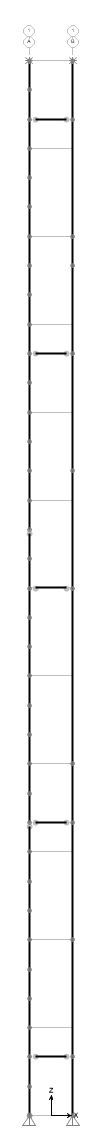 Point of Curiosity #2
Veneer: not considered to add strength or stiffness to the wall system
ASD loads
Max moment in backing
Without veneer = 7.78 k-in
With veneer = 8.84 k-in 
Max deflection of backing
Without veneer = 0.28 in
With veneer = 0.26 in 
Assumes no previous load causing third crack
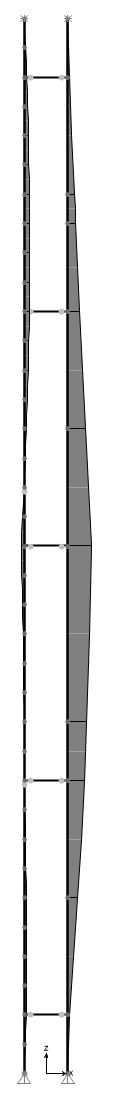 Full Engineered Design of Anchored Veneer
4/12/2022
125
Full Engineered Method
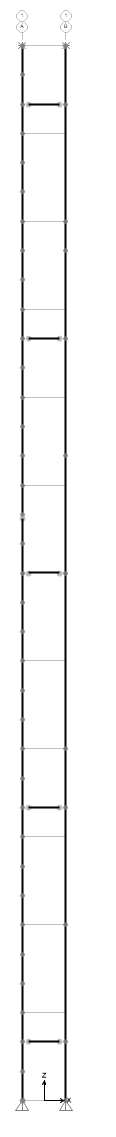 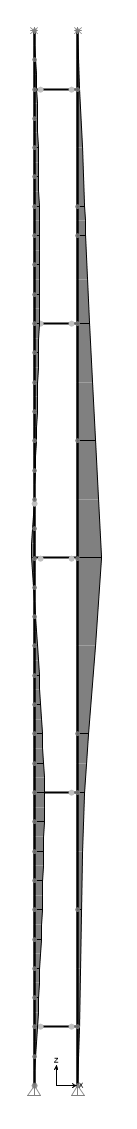 Point of Curiosity #3
Veneer: not considered to add strength or stiffness to the wall system
10 Year load
Max moment in backing
Without veneer = 5.44 k-in
With veneer = 6.15 k-in 
Max deflection of backing
Without veneer = 0.20 in
With veneer = 0.15 in 
Assumes no previous load causing second crack
Full Engineered Design of Anchored Veneer
4/12/2022
126
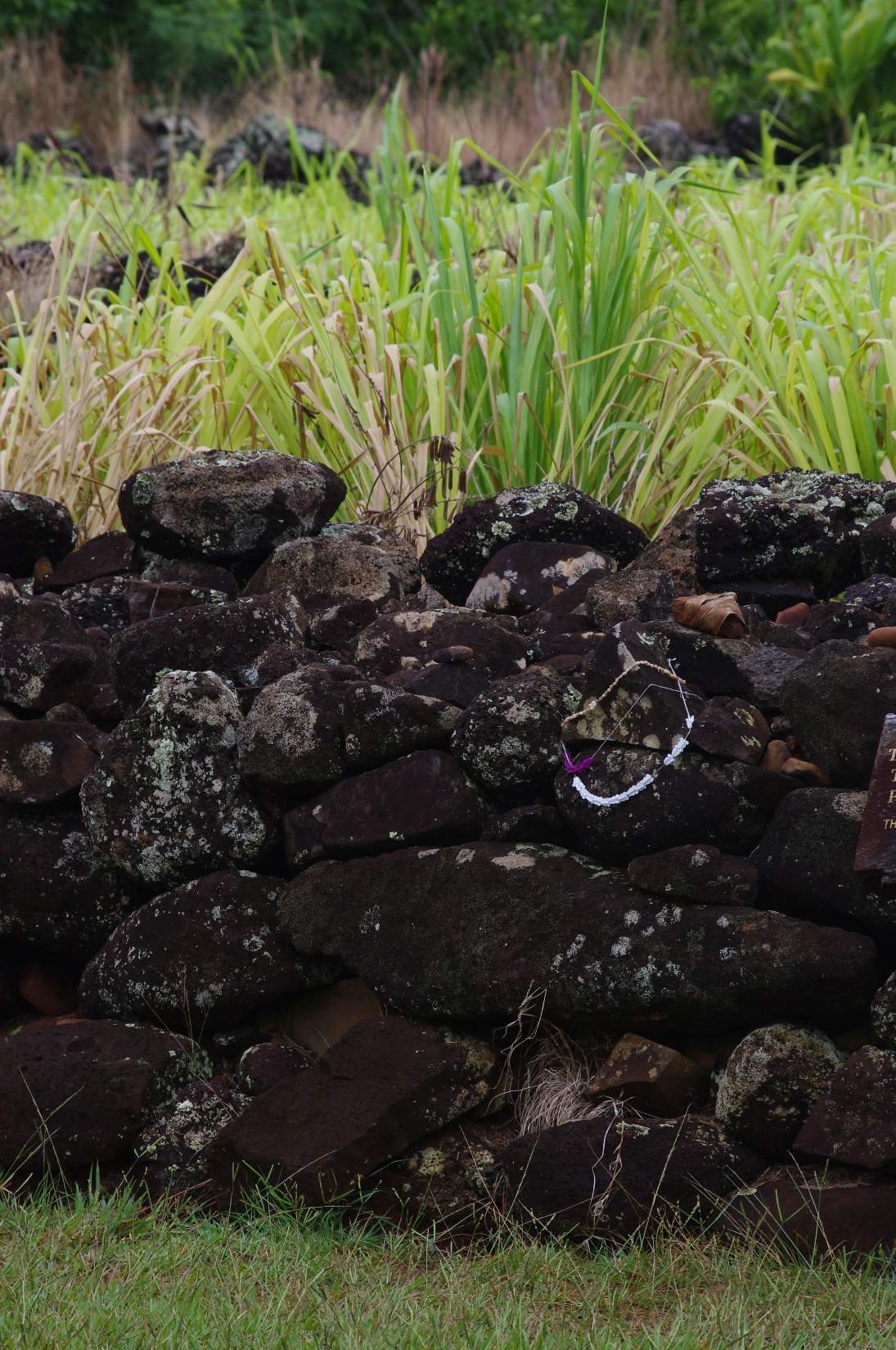 Agenda
Behavior of Anchored Veneers
Code Requirements
Prescriptive Design
Alternative Design
Full Engineered Method
Tributary Area Method
Tributary Area Method
Full Engineered Method is a lot  of work
Is there an easier way?
Could we develop an equivalent tributary area?
Tributary Area Design of Anchored Veneer
4/12/2022
128
Tributary Area Method
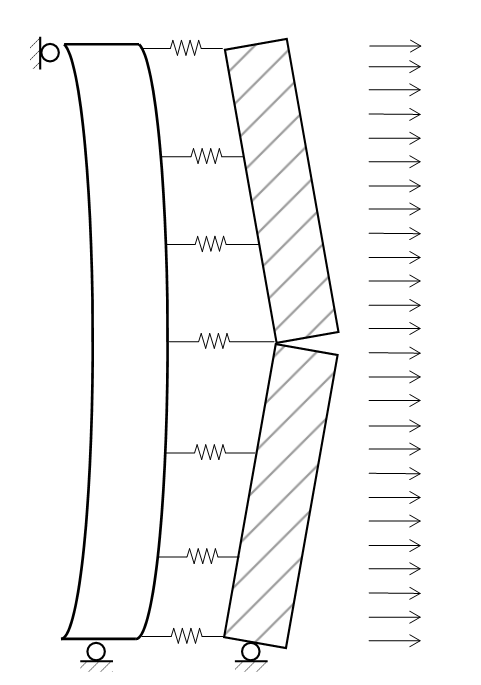 Scenario 1:
Flexible anchors
Single crack at midheight 
Center anchor takes maximum load:
Fp = 0.5(Astud)(pressure)
Or, as illustrated
Fp = 3(Atrib)(pressure)
Tributary Area Design of Anchored Veneer
4/12/2022
129
Tributary Area Method
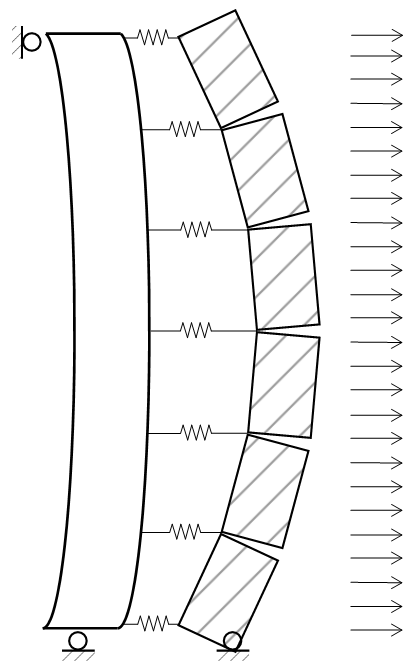 Scenario 2:
Masonry cracked at each anchor
Load on anchor is just based on the physical tributary area of the anchor:
Fp = (Atrib)(pressure)
Tributary Area Design of Anchored Veneer
4/12/2022
130
Tributary Area Method
Note: Ta = anchor force; p = design pressure (either wind or earthquake); At = tributary area; Astud = tributary area of stud (stud spacing × stud height); k = stiffness of anchor
“Proposed Changes to the TMS 402 Anchored Veneer Provisions”, Hochwalt, Bennett, et al, Proceedings of the 13th North American Masonry Conference, 2019.
Tributary Area Design of Anchored Veneer
4/12/2022
131
Tributary Area Method
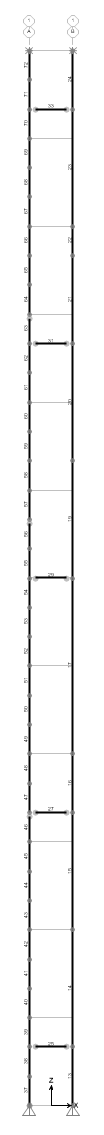 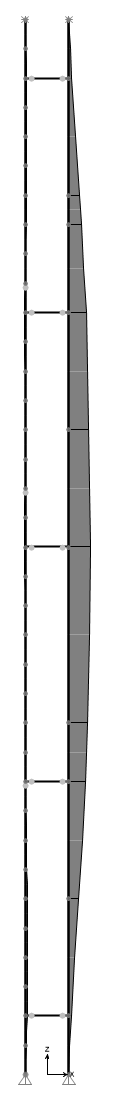 Parametric Study:
144 Pseudo non-linear analyses (Bennett)
Looked at varying:
Masonry stiffness and strength
Tie stiffness
Backing stiffness
Tie stiffness was most critical factor
Tributary Area Design of Anchored Veneer
4/12/2022
132
Tributary Area Method
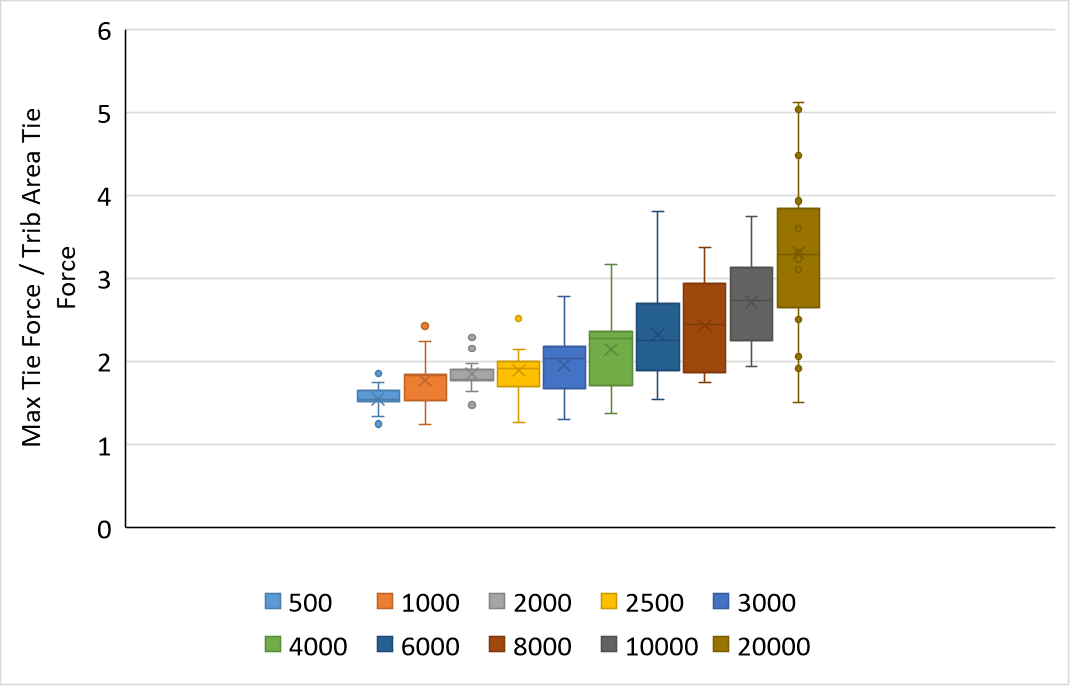 Tributary Area Design of Anchored Veneer
4/12/2022
133
Tributary Area Method
Suggested Values
Tributary Area Design of Anchored Veneer
4/12/2022
134
Tributary Area Method
Givens:
60’-0” building height
12’-0” story height
qz = 28 psf
Component and Cladding Pressure = 45 psf
Seismic Design Category = D
Veneer, Connection Body = 11 psf
Fasteners = 35 psf
Tributary Area Design of Anchored Veneer
4/12/2022
135
Tributary Area Method
Givens:
3 ½” clay units
Type N mortar cement Mortar
6” steel studs at 16” on center

Goal:
Maximize energy performance by maximizing anchor spacing
Tributary Area Design of Anchored Veneer
4/12/2022
136
Tributary Area Method
Suggested Procedure
Determine Loads – Same as Full Engineered
Design Backing – Same as Full Engineered
Check Stability – Same as Full Engineered
Select Anchor Type
Determine Anchor Spacing
Tributary Area Design of Anchored Veneer
4/12/2022
137
Tributary Area Method
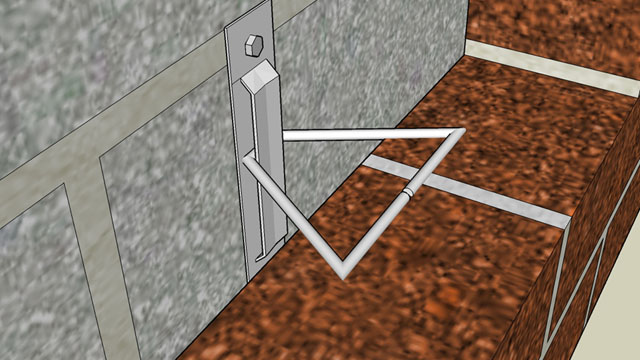 Select Anchor Type
Slotted Anchors
Want adjustable anchor to accommodate expansion of brick.
Slotted anchor has higher capacity than 2-Leg anchors
Adjustable
Design Strength: 
330  lbs
Allowable Load: 
200 lbs
Stiffness:         
3,000 lb/in
Tributary Area Design of Anchored Veneer
4/12/2022
138
Tributary Area Method
Determine Anchor Spacing
16” x 24” Spacing
Tributary Area Design of Anchored Veneer
4/12/2022
139
Tributary Area Method
Comparison of Anchor Spacings
Prescriptive: 16” x 16” 
Tributary Area Method: 16” x 24”
1/3 reduction in anchors / thermal bridging
Full Engineered Method: 16” x 32”
1/2 reduction in anchors / thermal bridging
Tributary Area Design of Anchored Veneer
4/12/2022
140
Anchored Veneer Close
Special Inspection / Quality Assurance





Chapter 12 (veneer) is in Part 4
Recommend treating engineered veneers as if they were in Part 3.
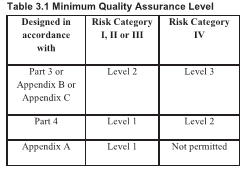 Tributary Area Design of Anchored Veneer
4/12/2022
141
Anchored Veneer Close
Resources
Anchors
BIA Technical Note 44B
NCMA TEK 12-01B
“Proposed Changes to the TMS 402 Anchored Veneer Provisions”, Hochwalt, Bennett, et al, Proceedings of the 13th North American Masonry Conference, 2019
Tributary Area Design of Anchored Veneer
4/12/2022
142
Anchored Veneer Close
Concrete Masonry Backing
BIA Technical Note 28
Concrete Masonry Veneers
NCMA TEK 03-06C
NCMA TEK 05-02A
Jointing of Veneers
BIA Technical Note 18A
NCMA TEK 10-04
Tributary Area Design of Anchored Veneer
4/12/2022
143
Anchored Veneer Close
Lintels
BIA Technical Note 31B
Tide, R.H.R and N.V. Krogstad, 1993, “Economical Design of Shelf Angles,” Proceedings of the Symposium on Masonry: Design and Construction, Problems and Repair, STP 1180, American Society for Testing and Materials, Philadelphia, PA.
Steel Stud Backing
AISI Brick Veneer Cold-Formed Steel Framing Design Guide
BIA Technical Note 28B
WSCPA “Design Guide for Anchored Brick Veneer over Steel Studs” Available now at www.brick-wscpa.org
Tributary Area Design of Anchored Veneer
4/12/2022
144
Anchored Veneer Close
Steel Stud Backing (continued)
“Addressing Maximum Design Deflection for Cold-Formed Steel Framing When Used as a Backing for Brick Veneer ”, Clark, Fried, Byra, Masonry 2018, ASTM STP1612, 2018.
Structural Brick Veneer
BIA Technical Note 41
WSCPA “Design Guide for Structural Brick Veneer”
Wood Stud Backing
BIA Technical Note 28
BIA, Brick Brief, “Designing Anchored Brick Veneer Above 30 Feet with a Backing of Wood Framing”, 2015.
Wood Products Council, “Options for Brick Veneer on Mid-Rise Wood-Frame Buildings”, 2015.
Tributary Area Design of Anchored Veneer
4/12/2022
145
Adhered Veneer
Adhered Veneer Assembly
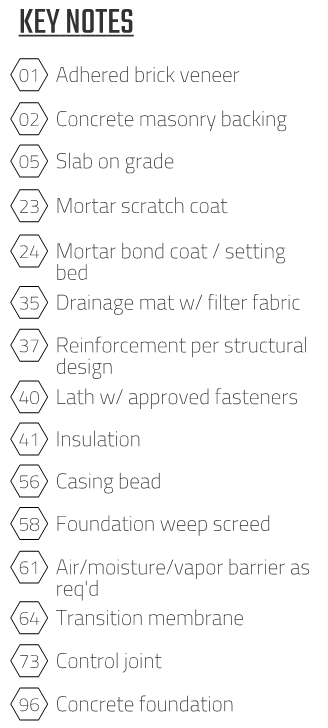 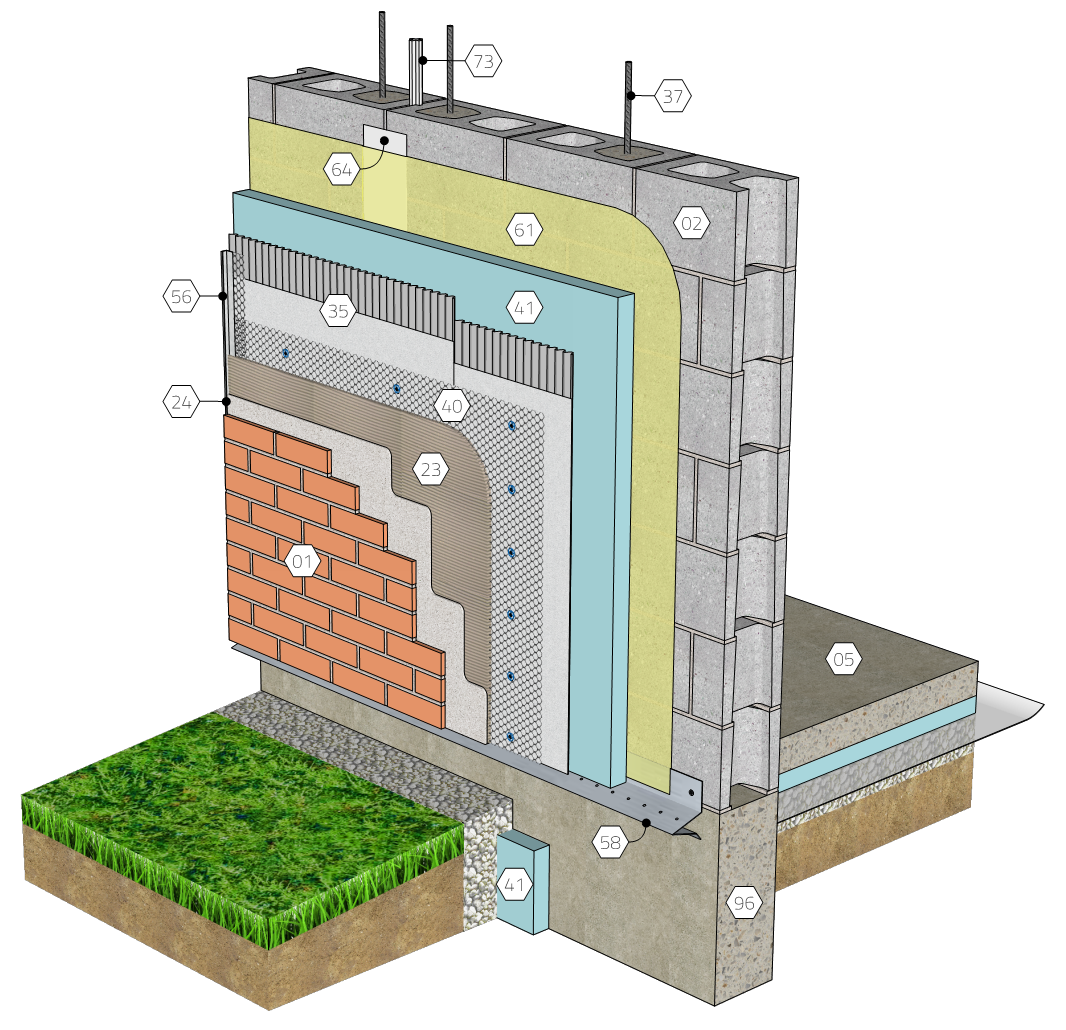 Image from imiweb.org
Adhered Veneer
4/12/2022
147
Adhered Veneer Assembly
Image from imiweb.org
Adhered Veneer
4/12/2022
148
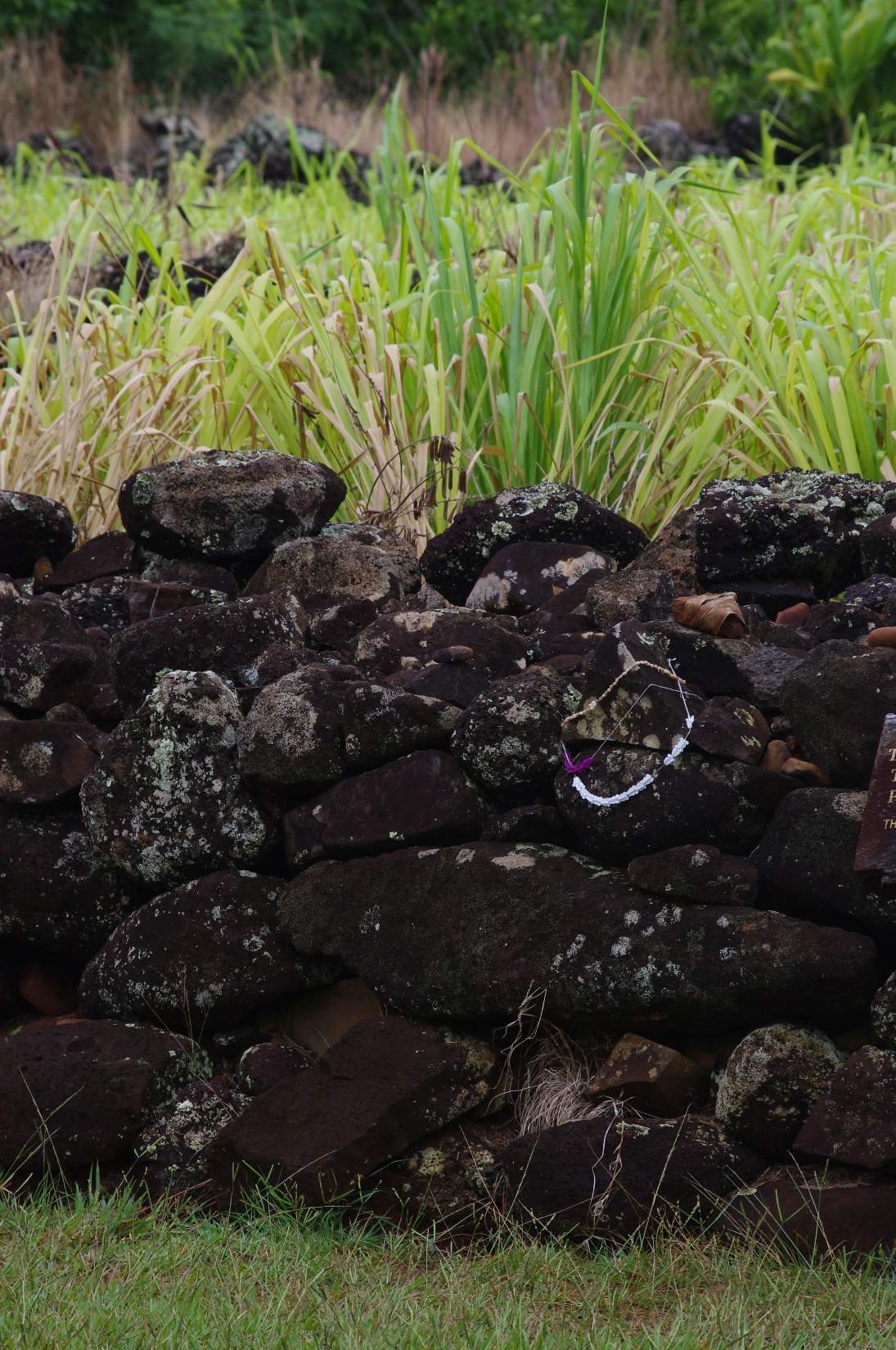 Agenda
Behavior of Adhered Veneers
Code Requirements
Prescriptive Design
Alternative Design
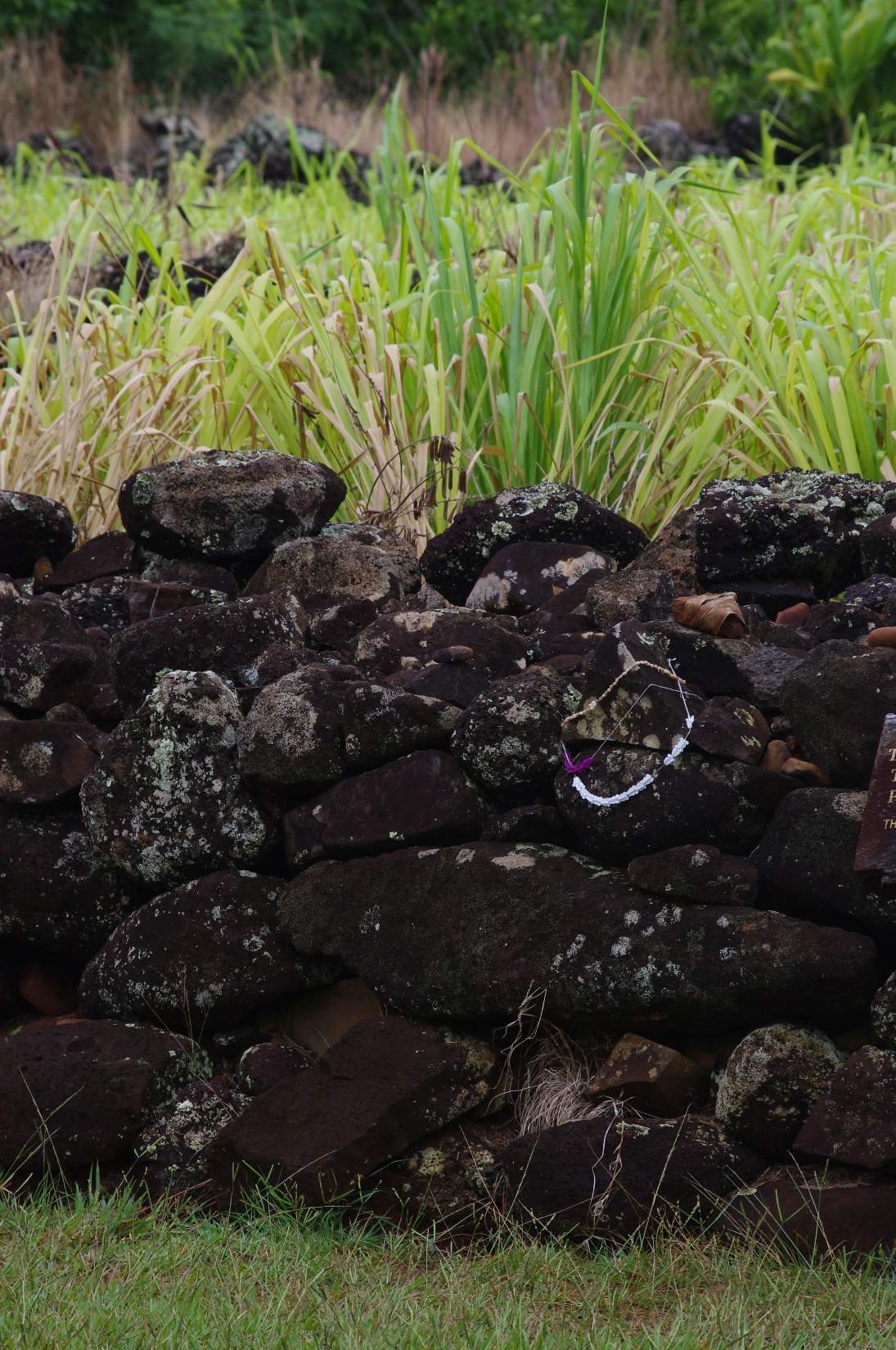 Agenda
Behavior of Adhered Veneers
Code Requirements
Prescriptive Design
Alternative Design
2018 International Building Code
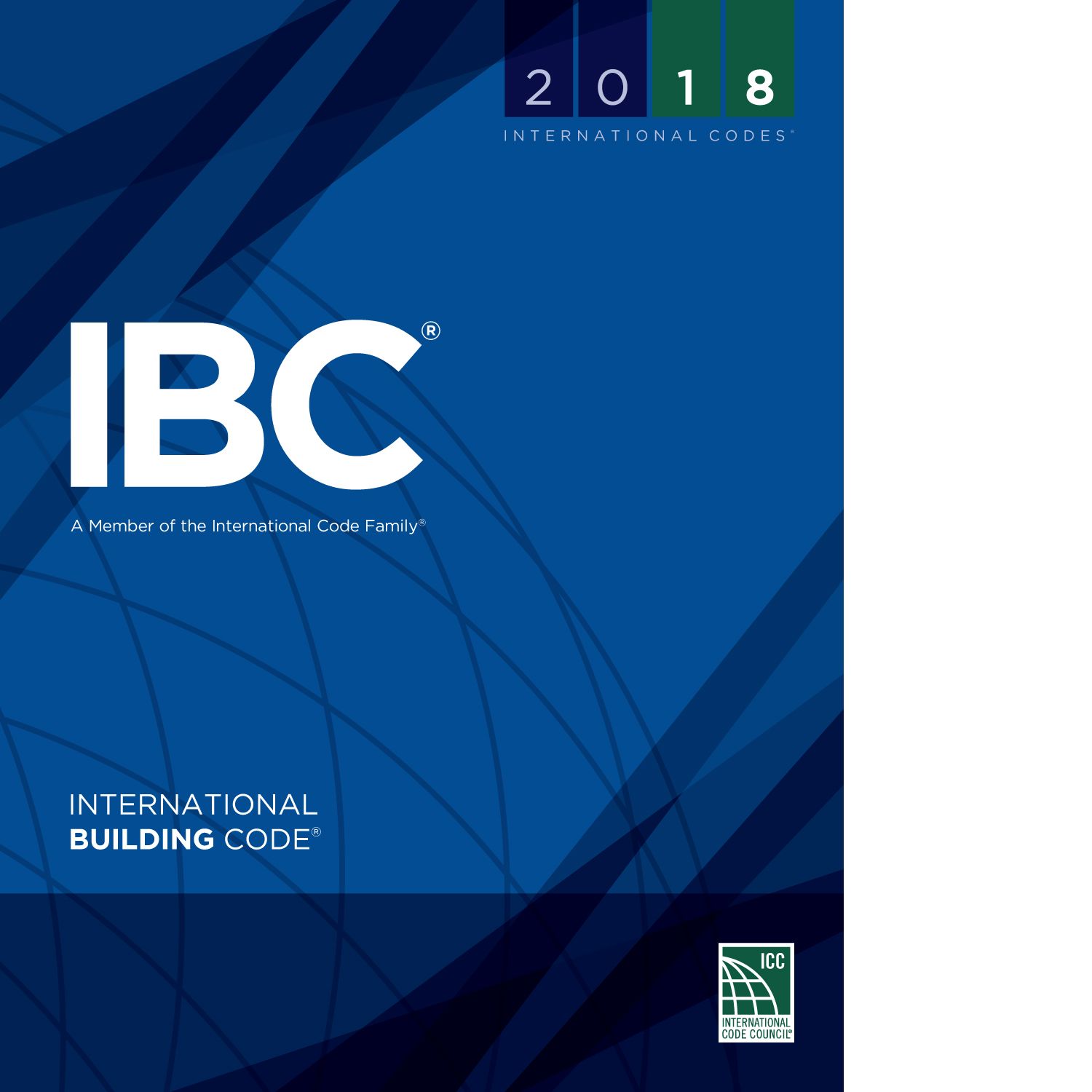 1402.3 Structural
Designed and constructed to resist Chapter 16 loads
1403.4 Masonry
“Masonry units, mortar, and metal accessories used in anchored and adhered veneer shall meet the physical requirements of Chapter 21.”
Code Requirements for Adhered Veneer
4/12/2022
151
2018 International Building Code
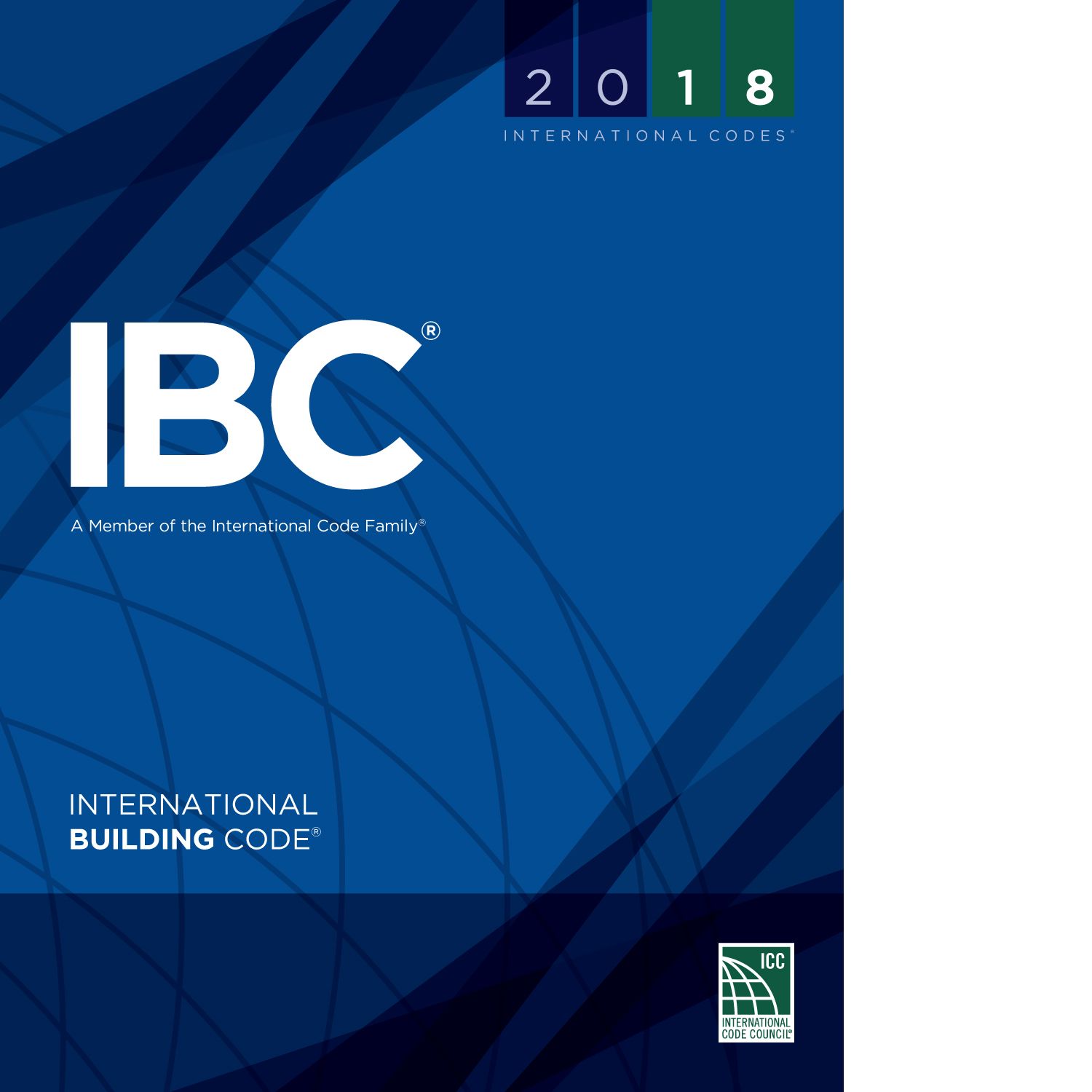 1404.2 Weather protection 
Table 1404.2 Minimum thickness of weather coverings:
Architectural cast stone: ¾ in.
Other: ¼ in.
Code Requirements for Adhered Veneer
4/12/2022
152
2018 International Building Code
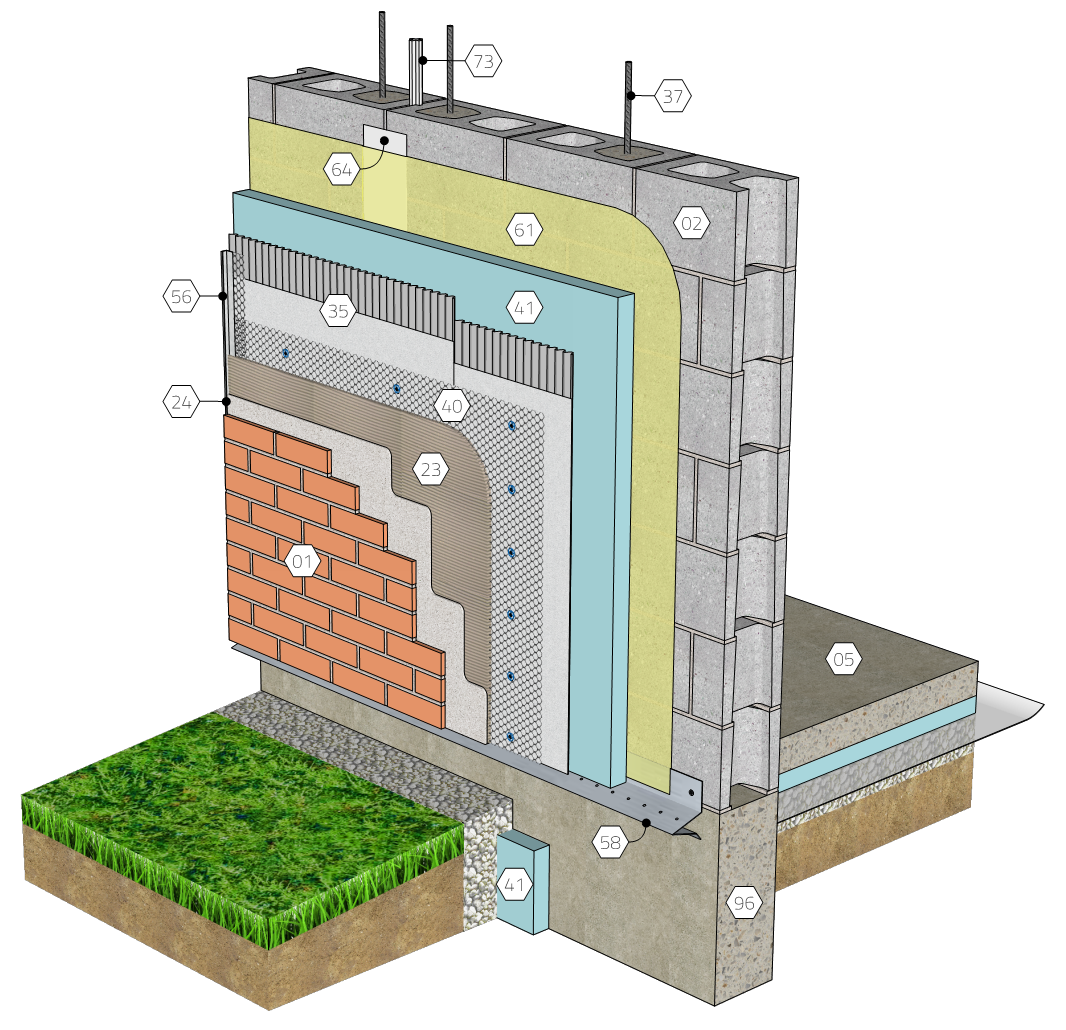 1404.10 References TMS 402 for adhered veneer provisions.
1404.10.1 Exterior adhered masonry veneer
Water resistive barriers
Flashing
Clearances – at stud walls
Image from imiweb.org
Code Requirements for Adhered Veneer
4/12/2022
153
2018 International Building Code
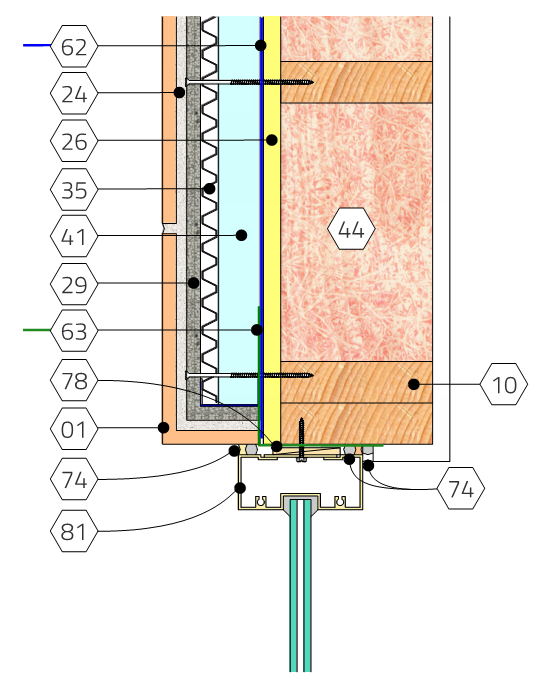 1404.10.1.4 Lath and mortar installation
1404.10.1.5 Installation directly to masonry or concrete
Image from imiweb.org
Code Requirements for Adhered Veneer
4/12/2022
154
2018 International Building Code
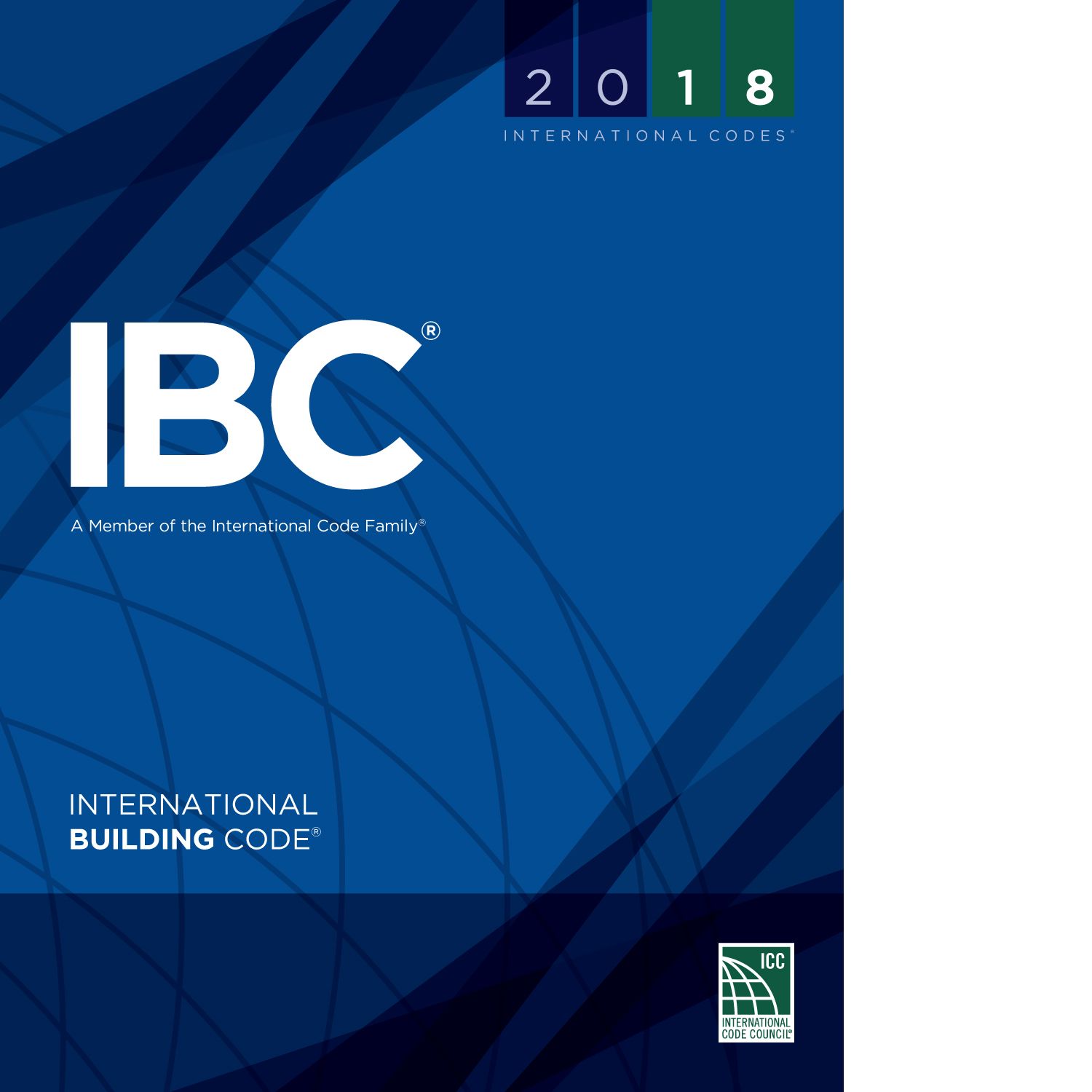 Chapter 16
Table 1604.3 Deflection limits
1609.1.1 References ASCE 7 for wind loads
1613.1 References ASCE 7 for seismic loads
Code Requirements for Adhered Veneer
4/12/2022
155
2018 International Building Code
Table 1604.3
Deflection Limits
fThe wind load shall be permitted to be taken as 0.42 times the “component and cladding” load or directly calculated using the 10-year mean return interval wind speed for the purpose of determining deflection limits in Table 1604.3. Where framing members support glass, the deflection limit therein shall not exceed that specified in Section 1604.3.7.
Code Requirements for Adhered Veneer
4/12/2022
156
2018 International Building Code
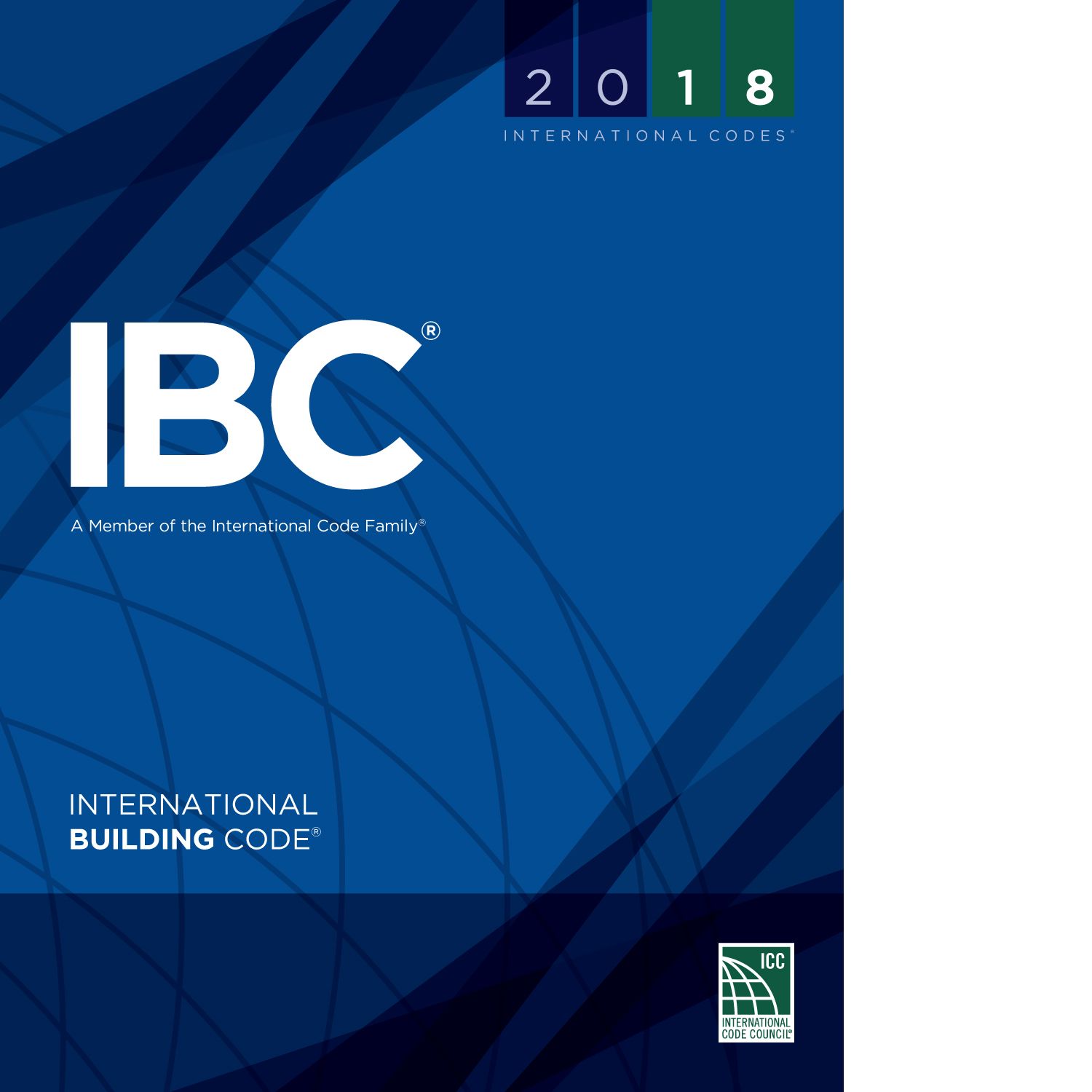 Chapter 21 Masonry
2101 General
2101.2.1 directs user back to Chapter 14 for design of veneers.
Code Requirements for Adhered Veneer
4/12/2022
157
2018 International Building Code
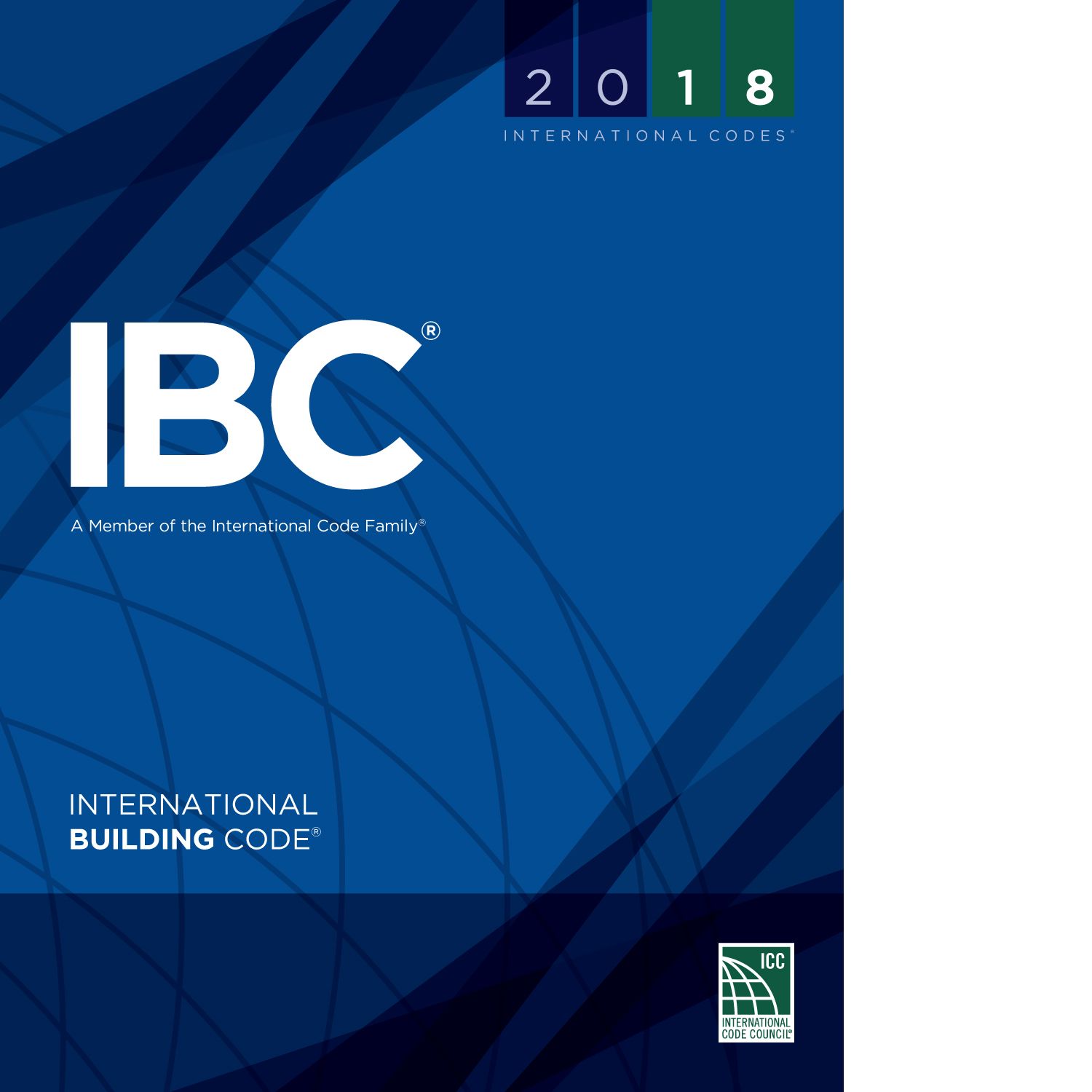 2103 Materials
2103.1 Masonry units
Concrete, clay, and stone per TMS 602 Article 2.3
Architectural cast stone per ASTM C1364 and TMS 504
Adhered manufactured stone veneer units per ASTM C1670
Code Requirements for Adhered Veneer
4/12/2022
158
2018 International Building Code
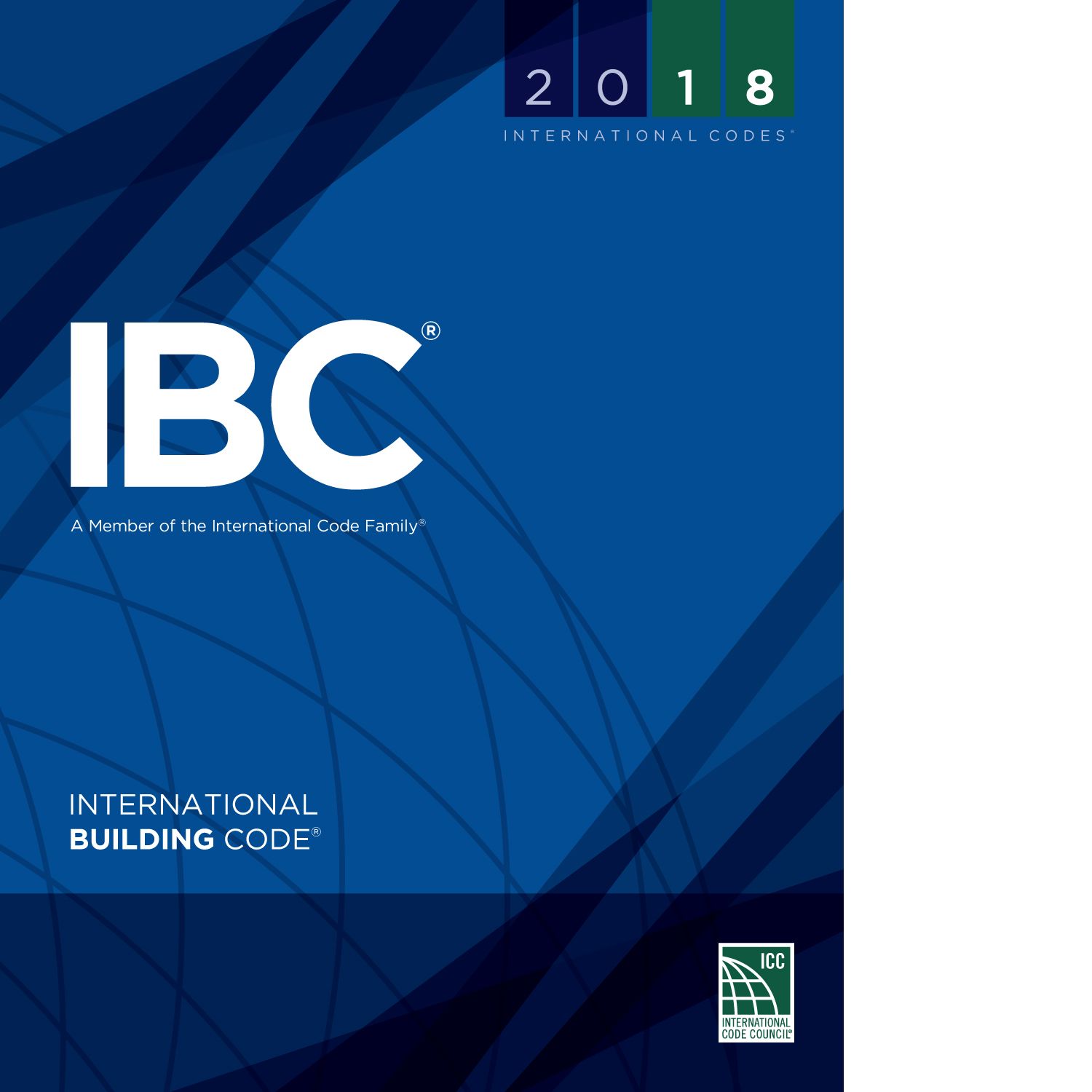 2103 Materials
2103.2.4 Mortar for adhered masonry veneer
ASTM C270 Type N or S
ANSI A118.4 for latex modified mortar.
Code Requirements for Adhered Veneer
4/12/2022
159
TMS 402/602 - 16
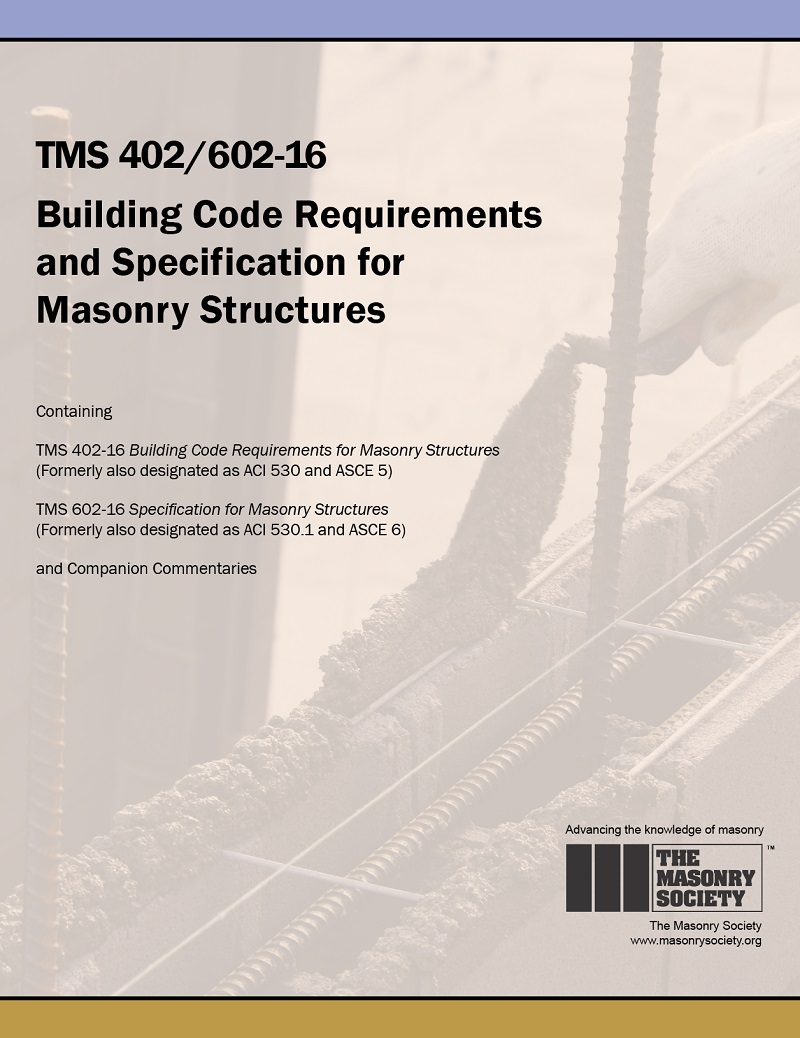 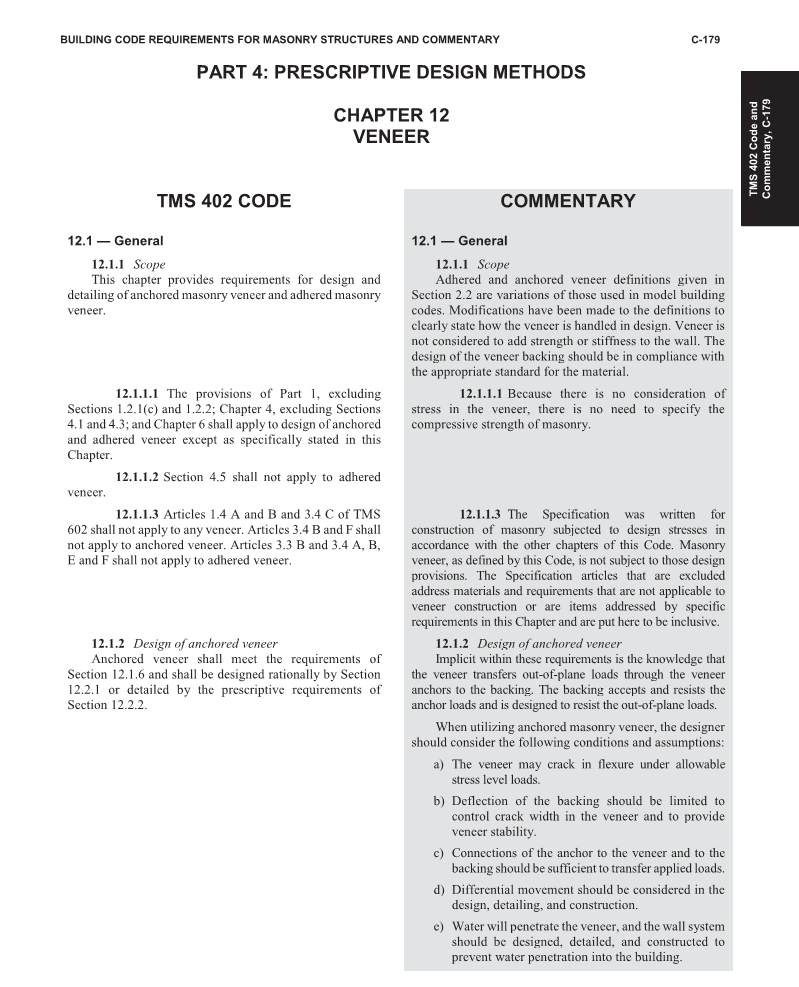 Code Requirements for Adhered Veneer
4/12/2022
160
TMS 402-16
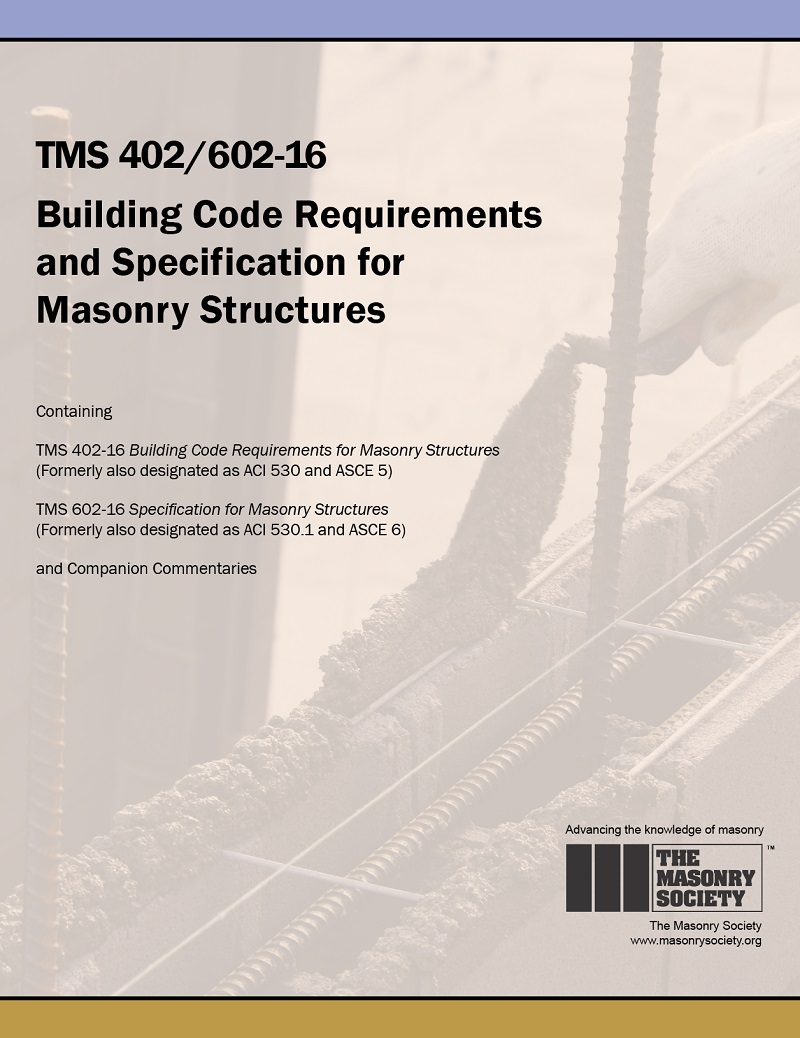 Organization of Chapter 12
12.1 General
12.2 Anchored Veneer
12.2.1 Alternate (Rational) Design
12.2.2 Prescriptive
12.3 Adhered Veneer
Code Requirements for Adhered Veneer
4/12/2022
161
TMS 402-16
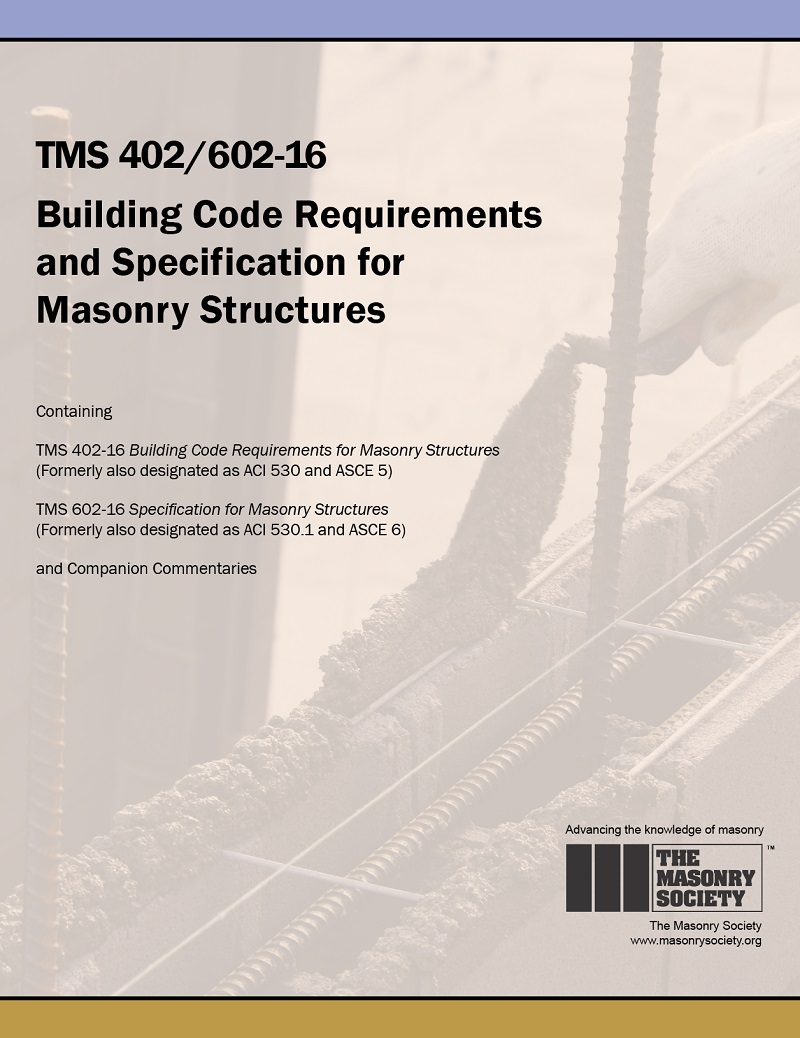 12.1 General
Not required to define or test f’m
12.1.6
Addresses control of water
Design and detail veneer to accommodate differential movement.
Code Requirements for Adhered Veneer
4/12/2022
162
TMS 602-16
Article 2.1 Mortar
No special reference for adhered
Per IBC 
Article 2.3 Masonry units
Concrete, clay and stone units – numerous ASTM’s
Reminder: 
Cast stone per IBC (no conflict)
Adhered manufactured stone per IBC (no conflict)
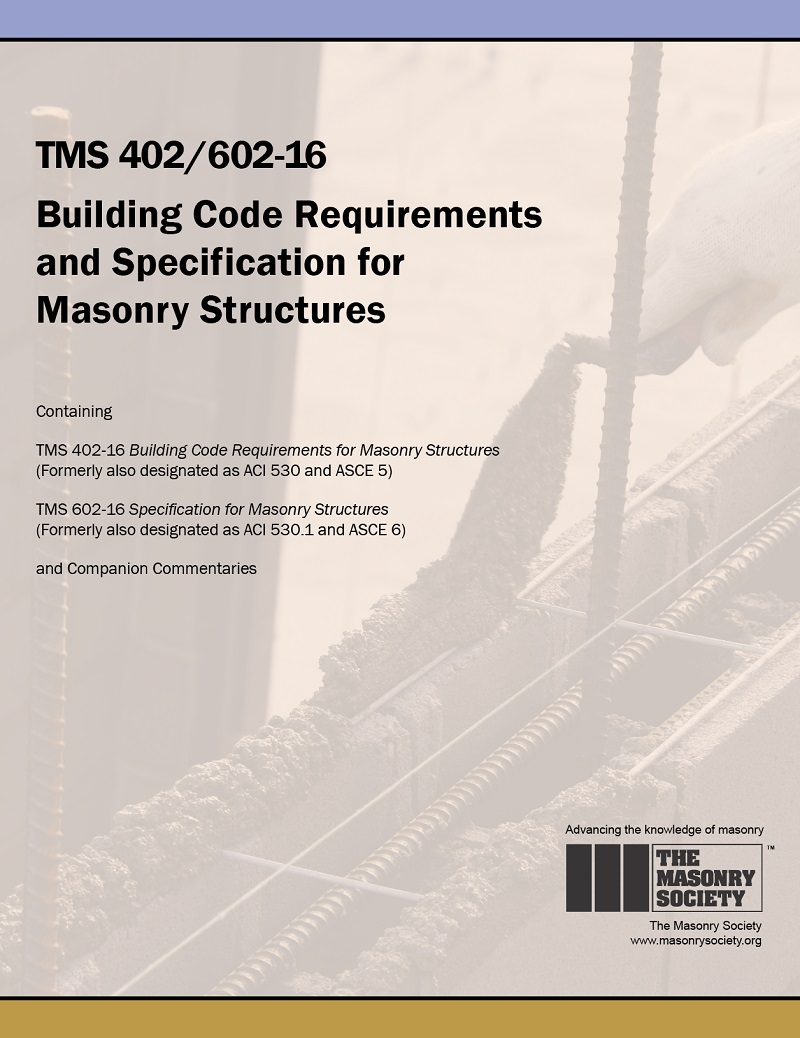 Code Requirements for Adhered Veneer
4/12/2022
163
Suggested for TMS 602-22
Code Requirements for Adhered Veneer
4/12/2022
164
Quality Assurance
TMS 602
TMS 402
Table 3 – Verification
Prior to construction, verification of compliance of submittals. 
Table 4 – Special Inspection
Only required in Risk Category IV

Design professional can choose to exceed these minimums
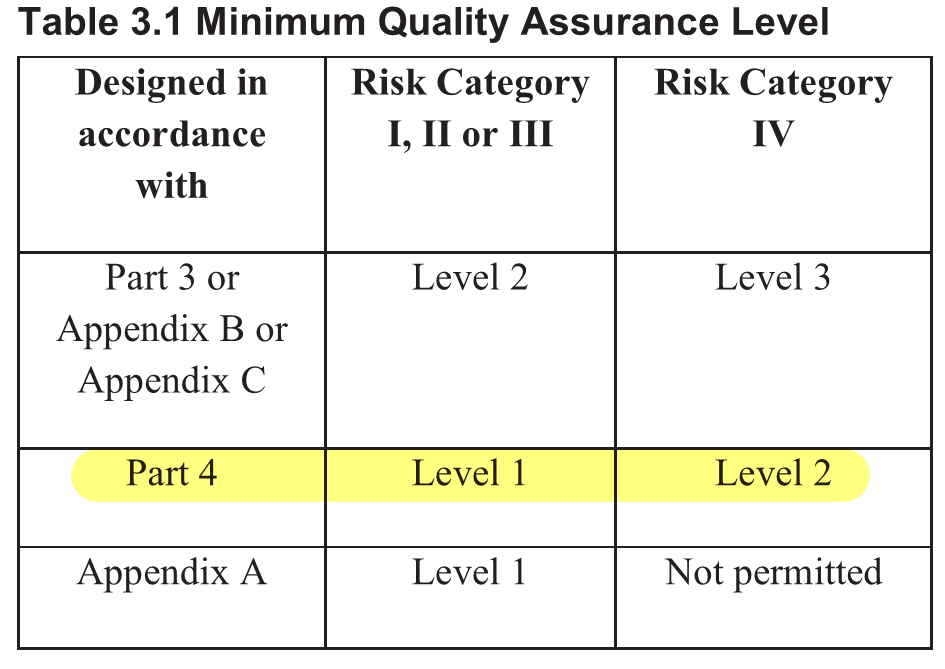 Code Requirements for Adhered Veneer
4/12/2022
165
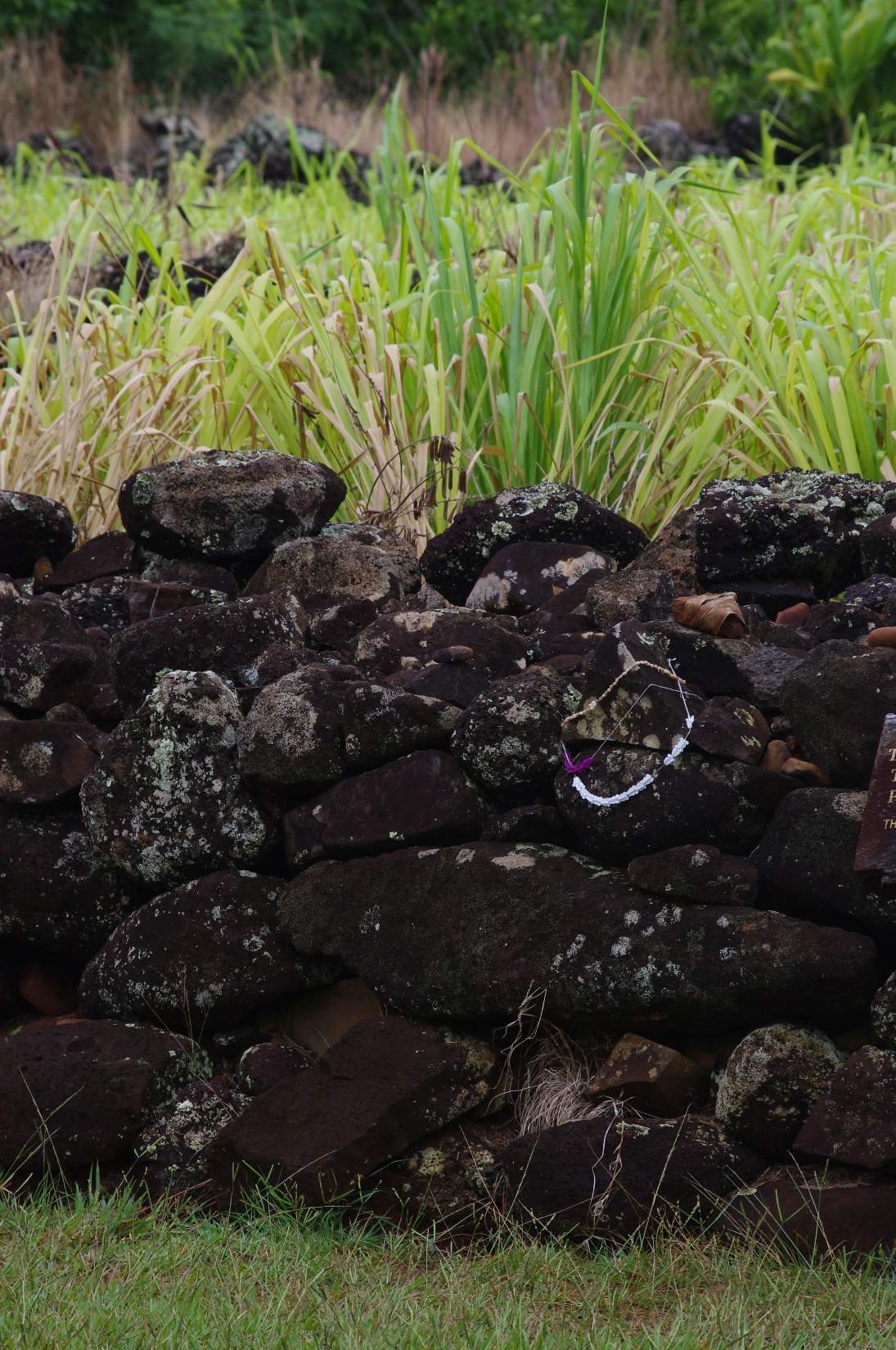 Agenda
Behavior of Adhered Veneers
Code Requirements
Prescriptive Design
Alternative Design
Prescriptive Design – TMS 402-16
General Requirements
TMS 402-16 Provisions are outdated (1967)
Type S mortar applied directly to concrete or masonry
Most adhered veneers constructed using industry recommendations
No restrictions on use
Prescriptive Design of Adhered Veneers
4/12/2022
167
Prescriptive Design – TMS 402-16
General Requirements
12.3.2.1 Unit sizes
2-5/8” maximum thickness
36” maximum unit dimension
5 psf max area
15 psf max weight
Prescriptive Design of Adhered Veneers
4/12/2022
168
Prescriptive Design – TMS 402-16
12.3.2.2 Wall area limitations
Just as required to accommodate differential movements
12.3.2.3 Backing – moisture resistant and any of:
Masonry
Concrete
Lath and plaster applied to masonry, concretem steel framing, wood framing
Prescriptive Design of Adhered Veneers
4/12/2022
169
Prescriptive Design – TMS 402-16
12.3.2.4 Adhesion, either:
Shear strength of 50 psi when tested per ASTM C482, or
Comply with TMS 602 Article 3.3 C.
Developed in early 1950’s
Uses Type S mortar
How does this relate to IBC installation requirements?
Prescriptive Design of Adhered Veneers
4/12/2022
170
Prescriptive Design – TMS 402-22
Expected to
Recognize multiple types of backing
Recognize modern setting bed mortars:
ANSI 118.4 – Modified Dry Set Cement Mortar
Formerly: Latex Portland Cement Mortar
ASTM 118.15 – Improved Modified Dry-Set Cement Mortar
Place limits on applications, including 60 feet max height.
Prescriptive Design of Adhered Veneers
4/12/2022
171
Prescriptive Design – TMS 402-22
Sample Table for Prescriptive Design (other than concrete or masonry backing)
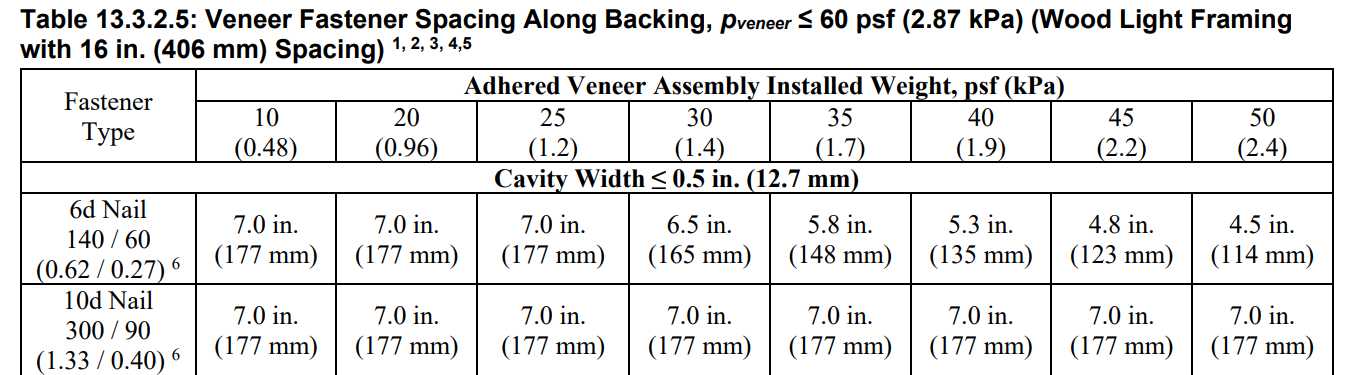 Prescriptive Design of Adhered Veneers
4/13/2022
172
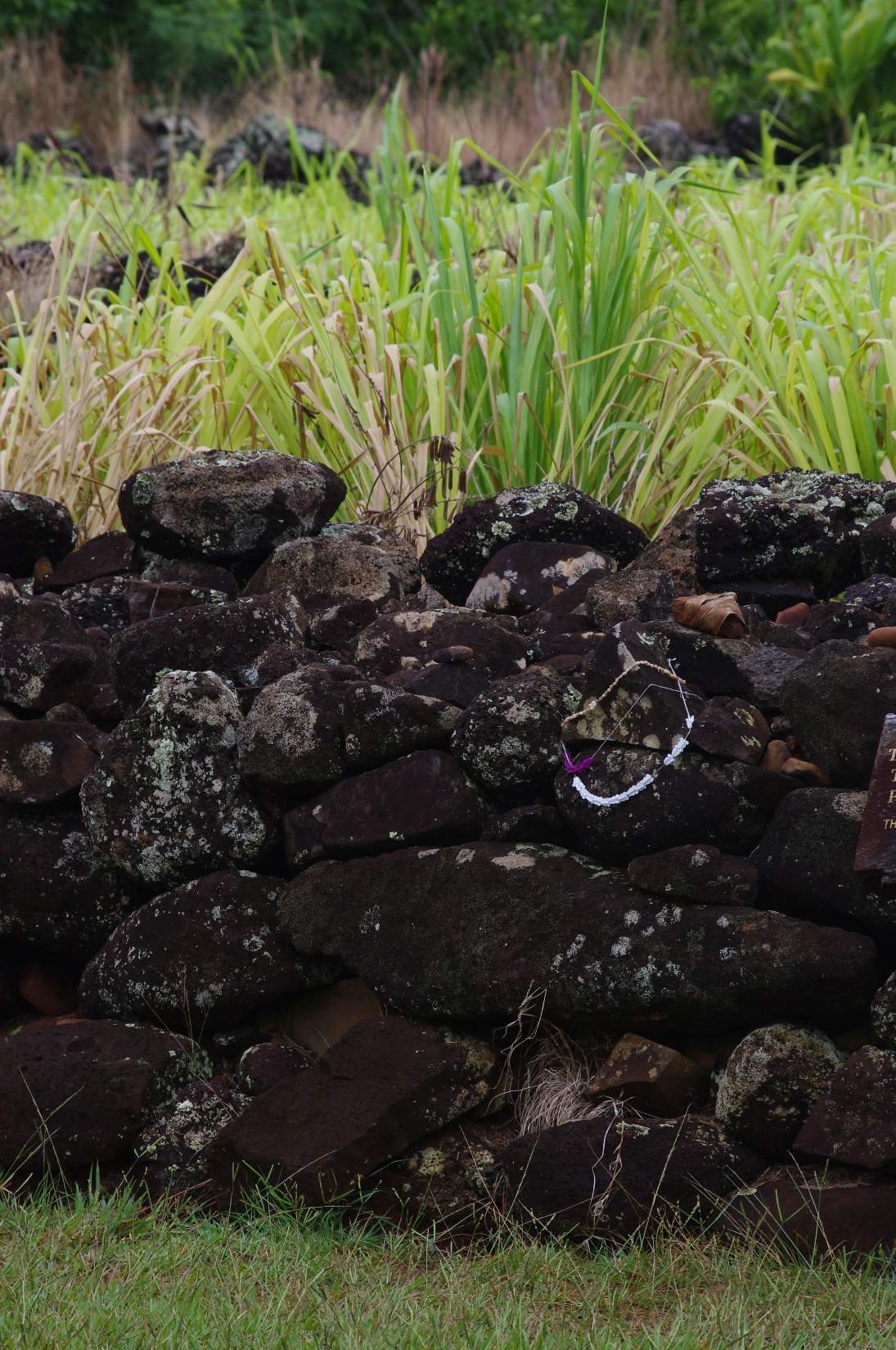 Agenda
Behavior of Adhered Veneers
Code Requirements
Prescriptive Design
Alternative Design
Anchored Veneer Close
Resources
Adhered Veneers
BIA Technical Note 28C
“Proposed Changes to the TMS 402 Adhered Veneer Provisions”, Thompson, Clark, et al, Proceedings of the 13th North American Masonry Conference, 2019
“Initial Design Method for Thin Masonry Veneers Individually Secured by Mortar Adhesion”, Hagel, M., Isfeld, Al., and Rizaee, S.  13th Canadian Masonry Symposium, Halifax, CA, 2017.
Installation Guide and Detailing Options for Compliance with ASTM C1780 For Adhered Manufactured Stone Veneer 5th Edition, 4th Printing, National Concrete Masonry Association, 2020.
Adhered Veneer
4/12/2022
174
Thanks!
John.Hochwalt@kpff.com